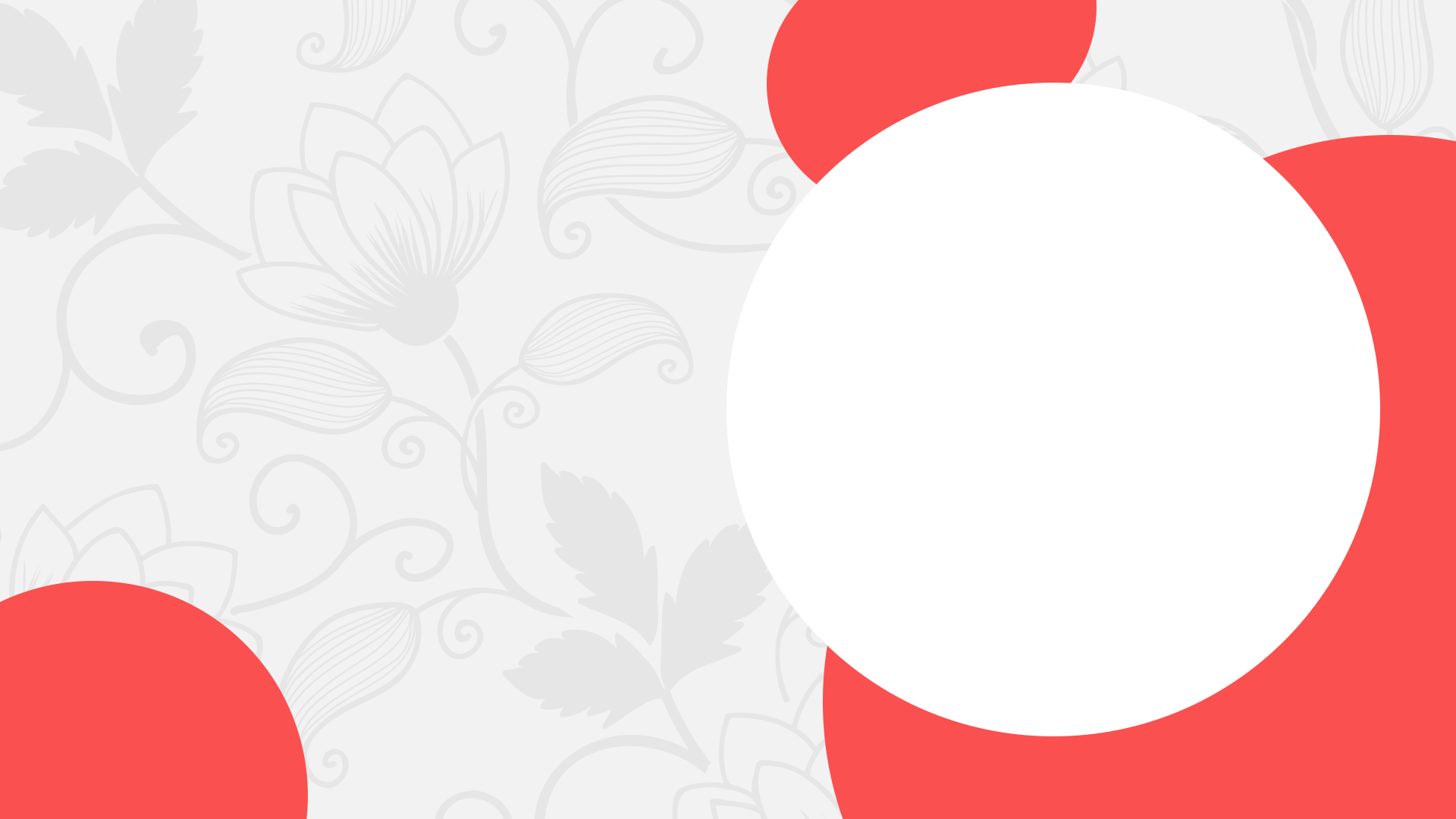 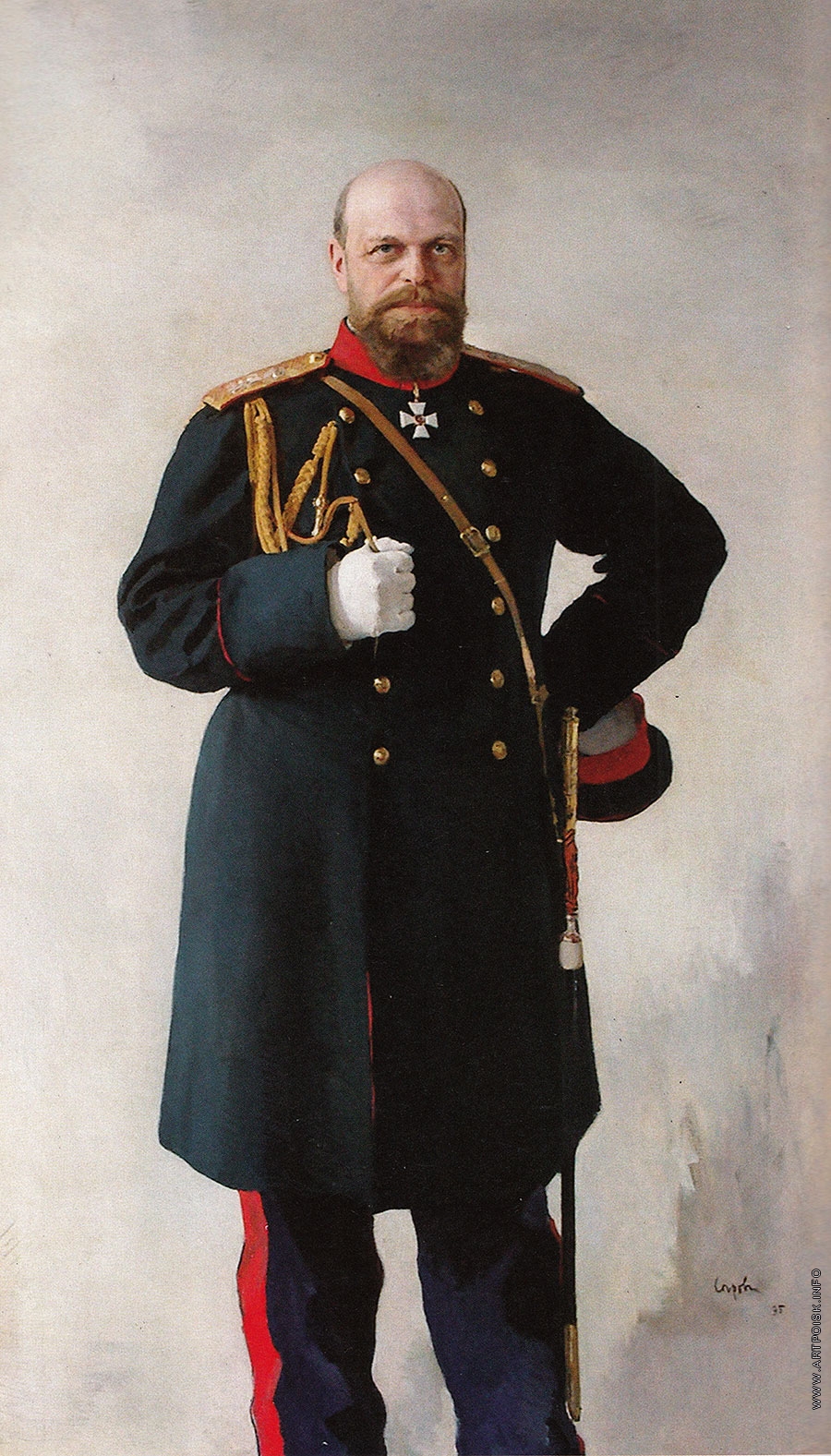 Национальная и религиозная политика Александра III
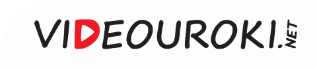 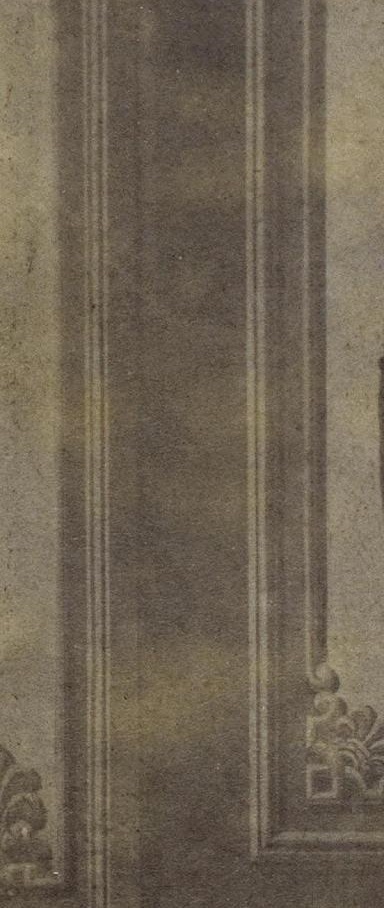 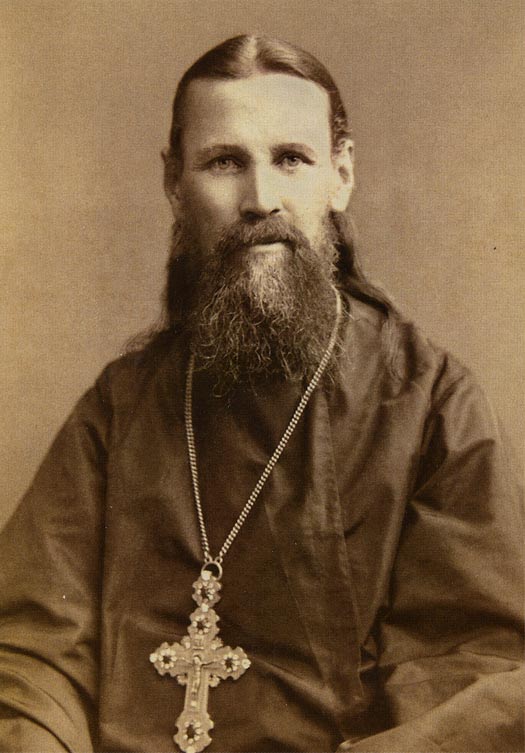 Среди православного духовенства есть святители, обладающие особым уважением среди верующих. К таким людям относится и святой Иоанн Кронштадтский.
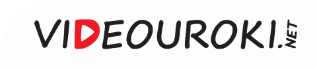 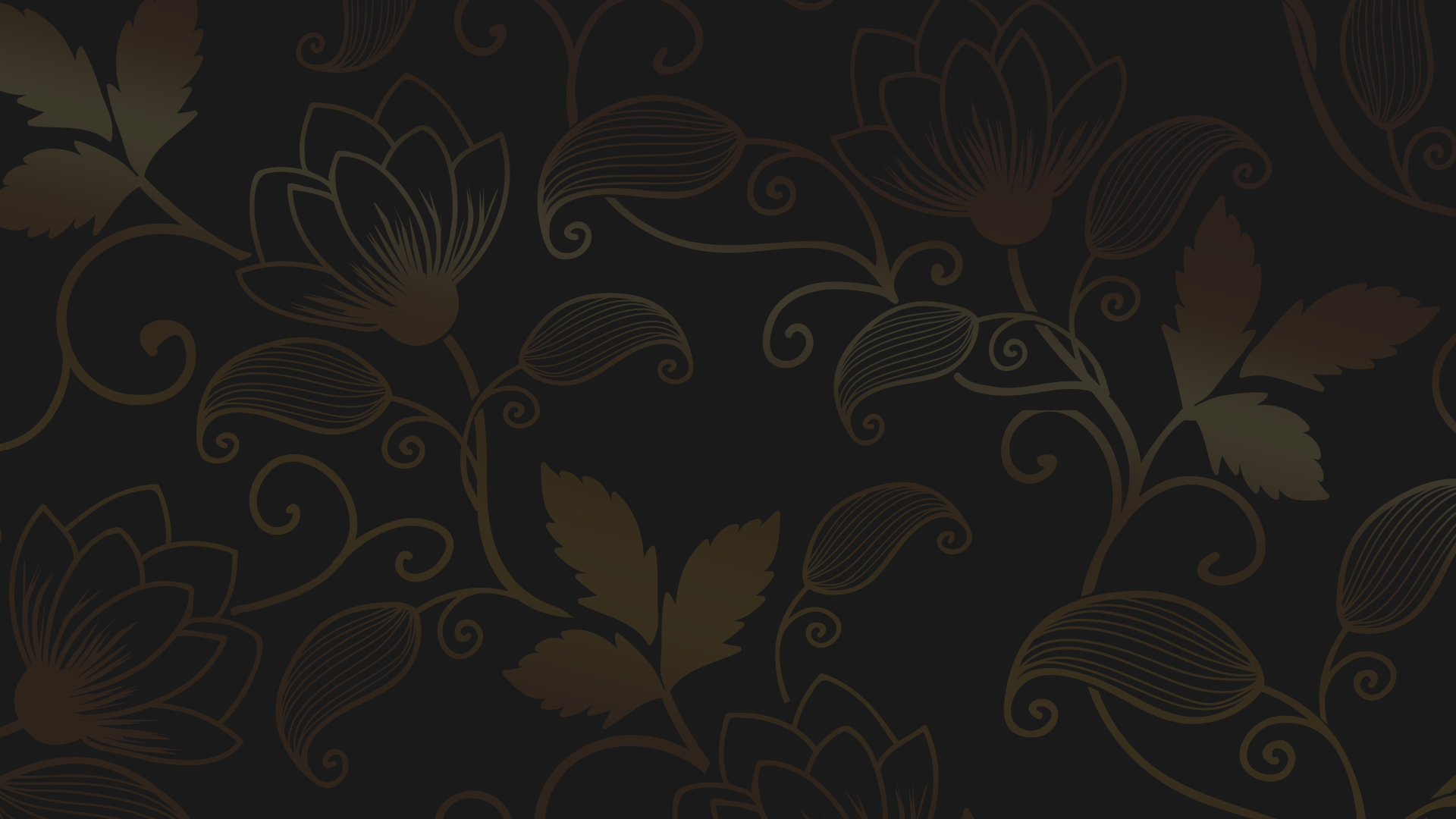 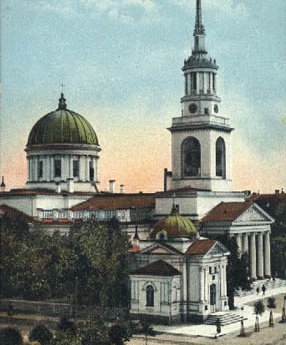 Иоанн Кронштадтский более 50 лет был настоятелем Андреевского собора в Кронштадте.
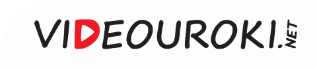 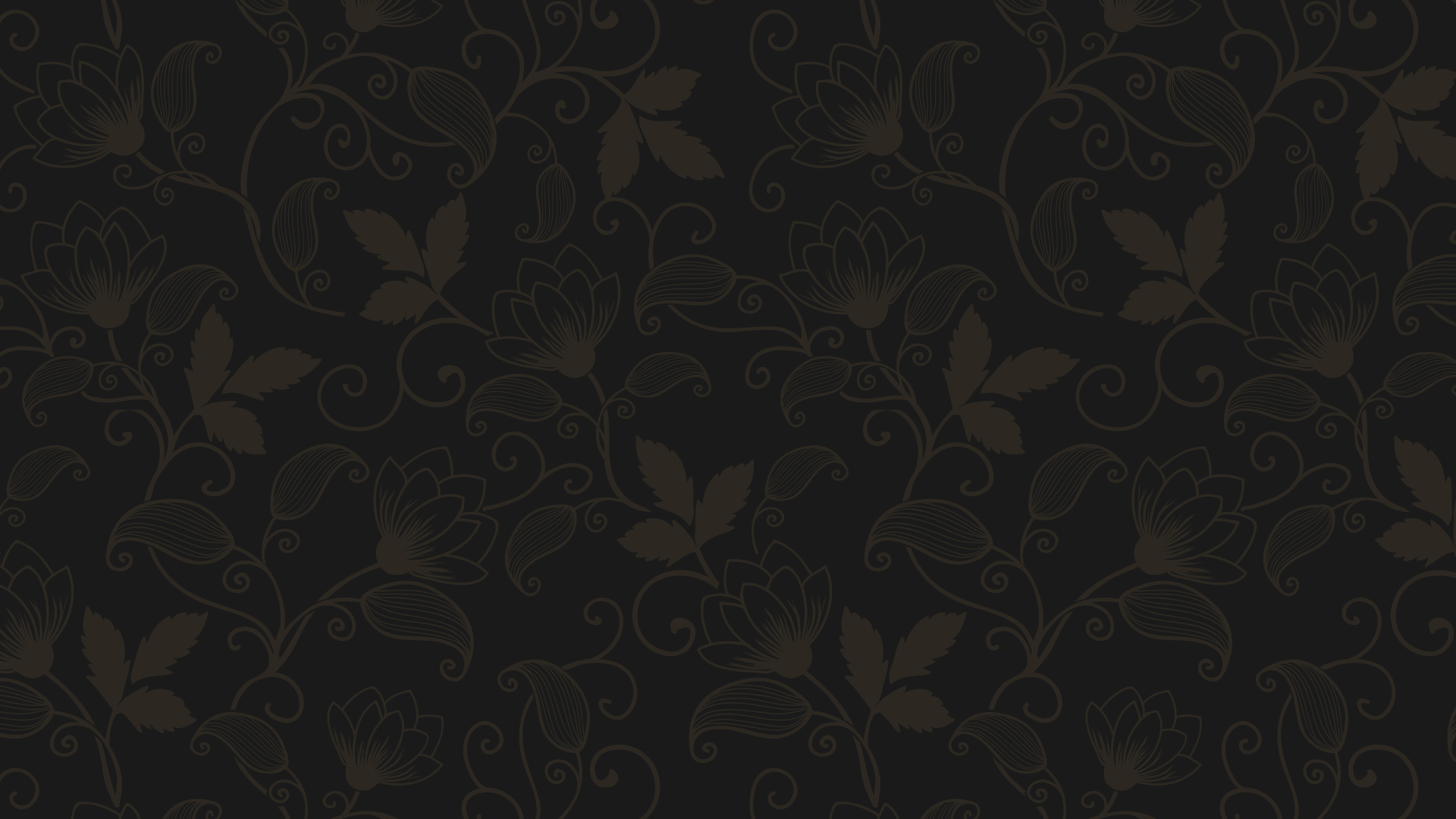 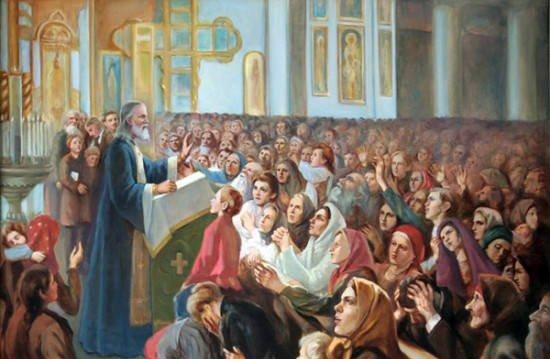 Святой Иоанн Кронштадтский
Каждый день общался с молящимся яркими проповедями.
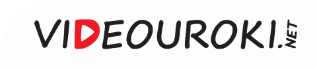 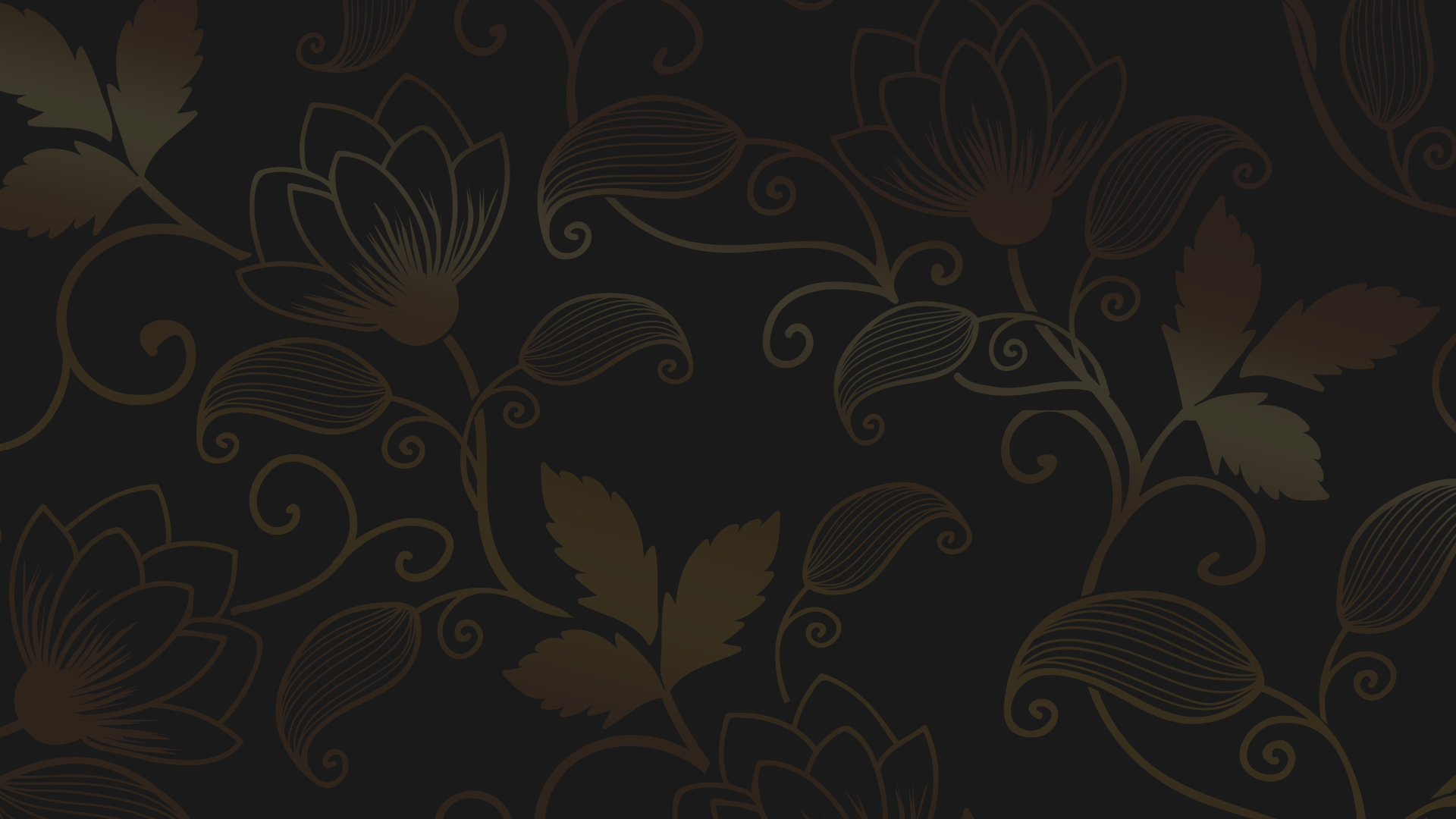 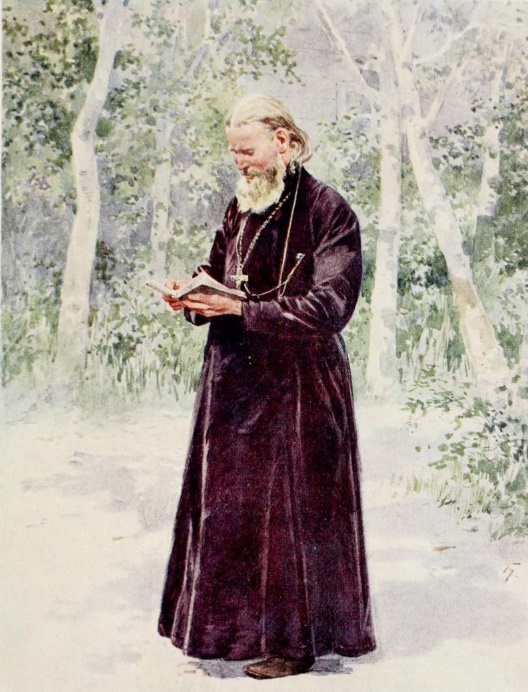 Службы Иоанна Кронштадтского посещали не только православные прихожане, но и лютеране, и мусульмане, и иудеи.
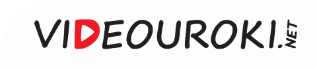 Иоанн Кронштадтский
В Кронштадте создал «дом трудолюбия», в котором ежедневно кормили нищих и голодных
Отец Иоанн занимался благотворительностью
При своём доме организовал больницу и школу для детей из бедных семей
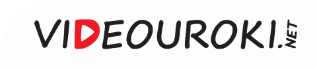 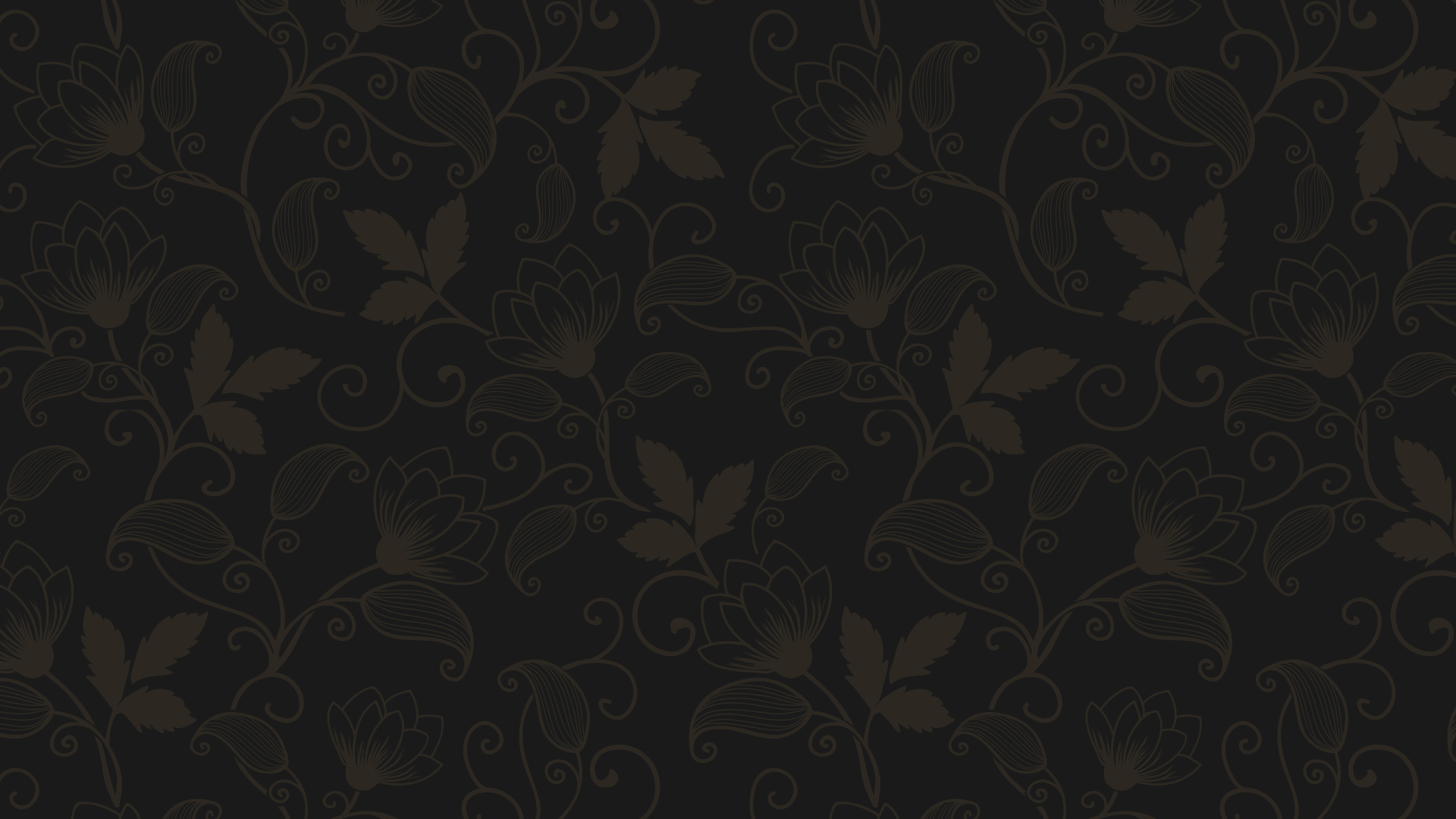 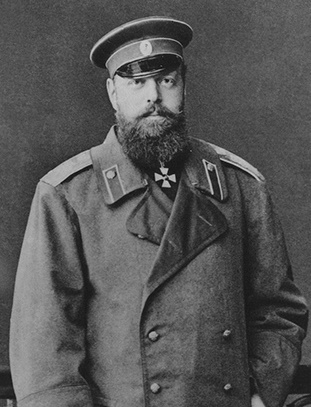 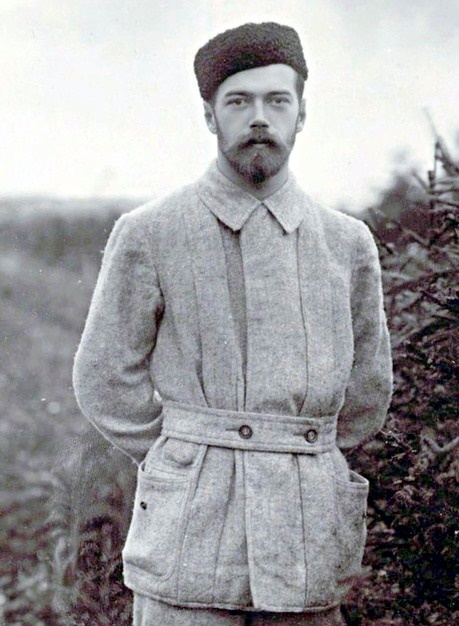 Александр III
Николай II
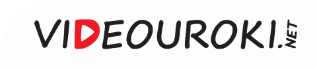 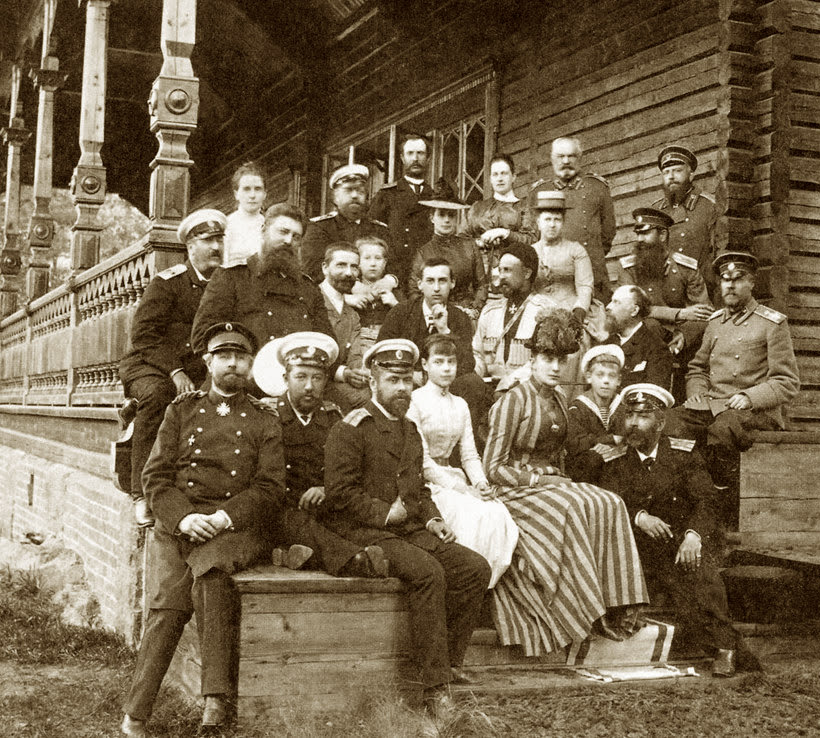 Императорская чета в кругу приближённых
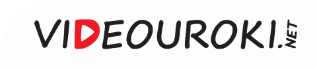 5
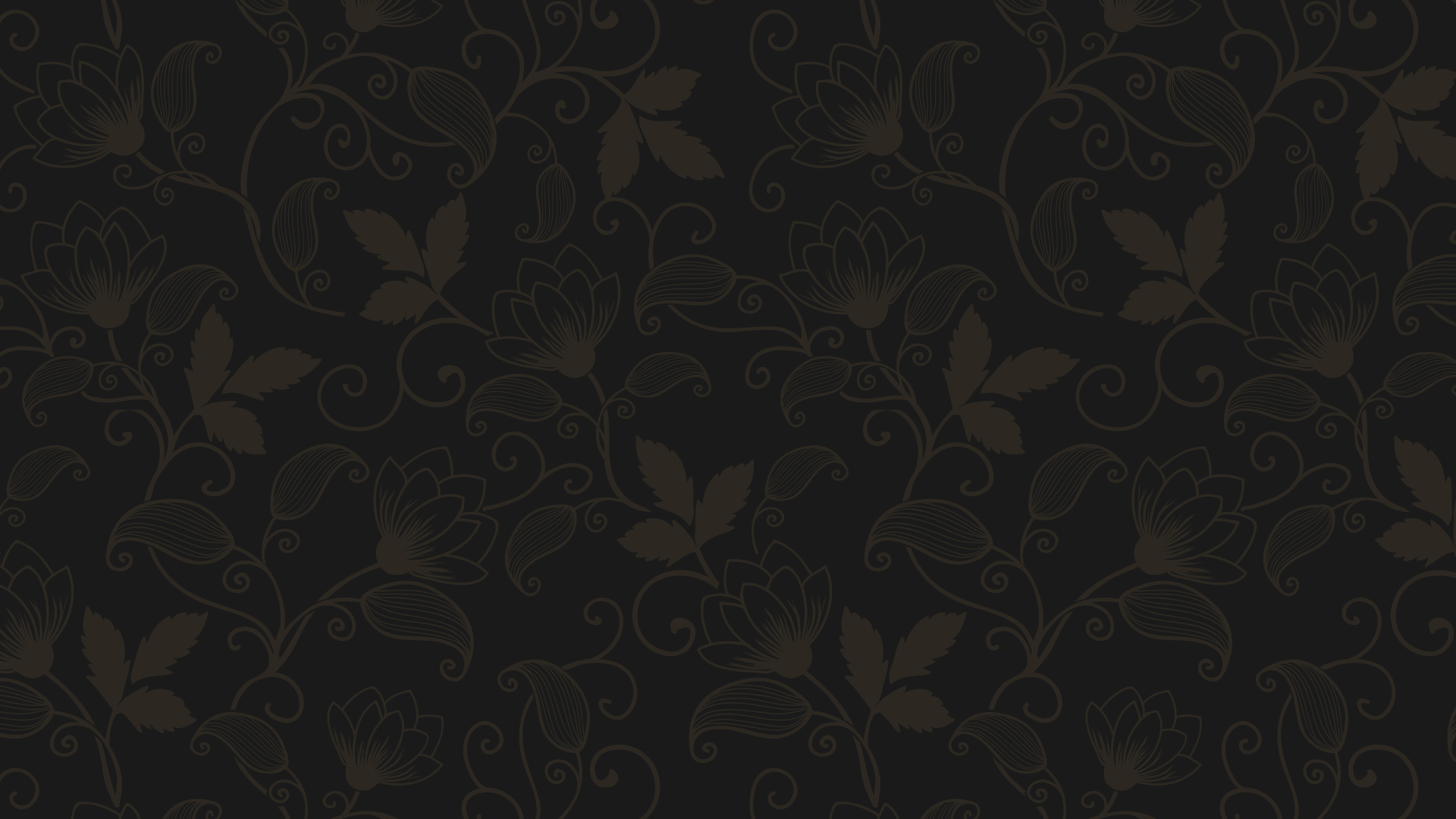 Вопросы занятия
1
Религиозная политика Александра III.
2
Национально-религиозная политика в Царстве Польском, Финляндии, прибалтийских губерниях, Украине, Беларуси.
Национально-религиозная политика на Северном Кавказе, в Закавказье и Средней Азии.
3
Национально-религиозная политика на территории Среднего Поволжья и Приуралья, Сибири и Дальнего Востока.
4
5
Положение нехристианских религий.
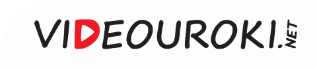 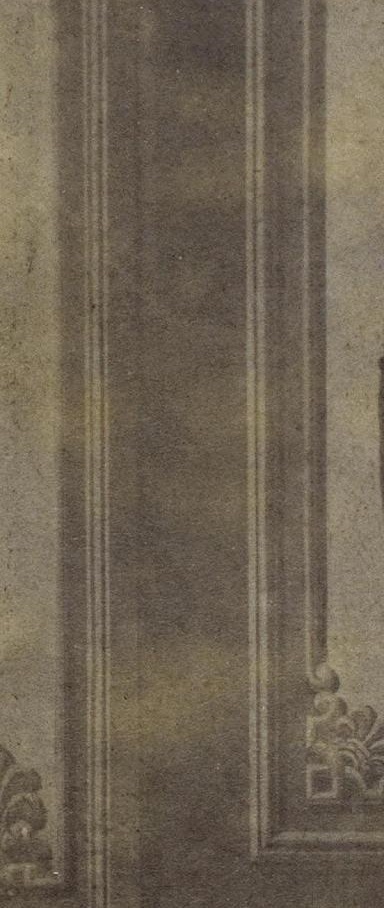 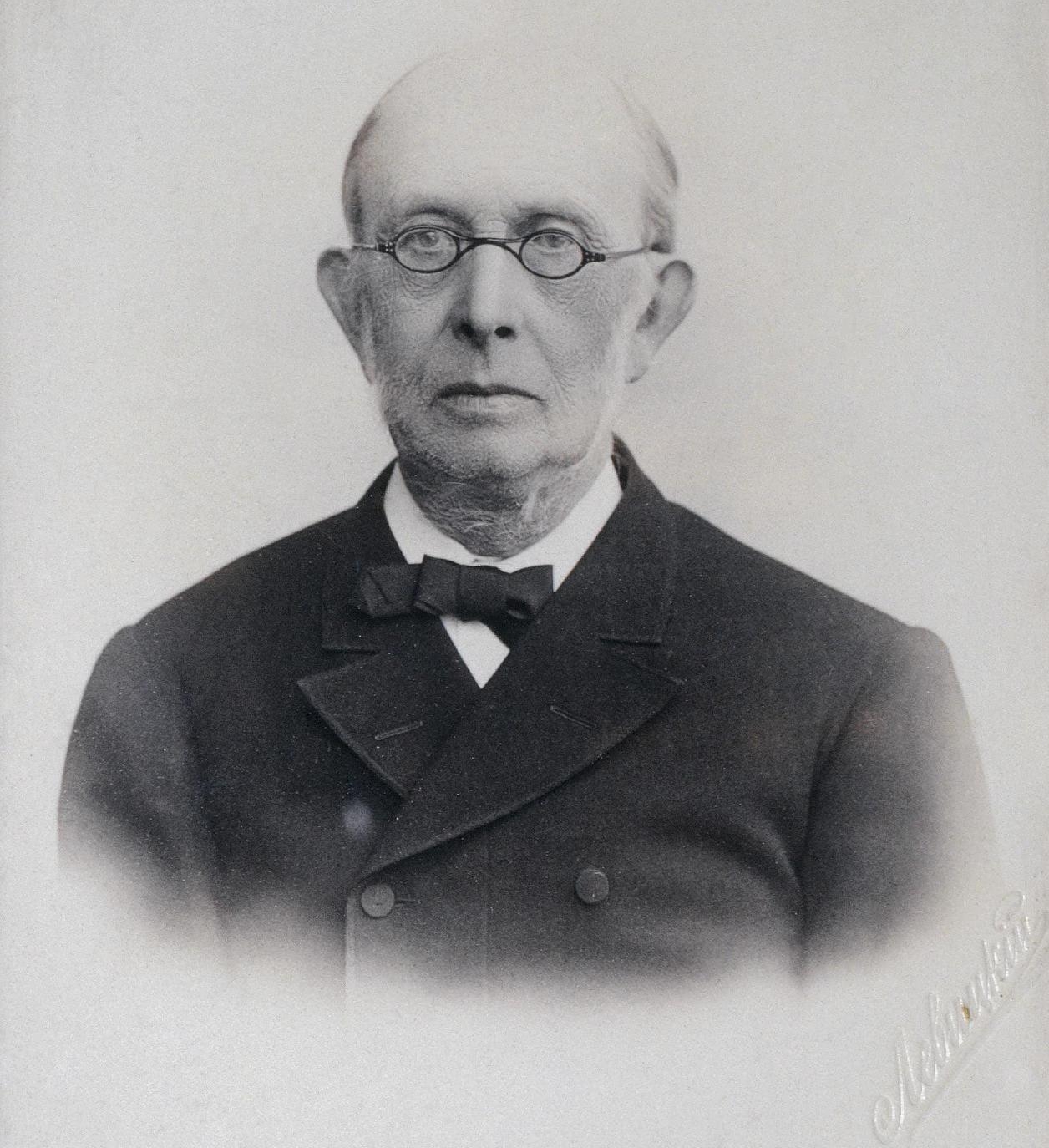 Главным идеологом в Российском государстве во время правления Александра III выступал К. П. Победоносцев.
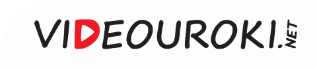 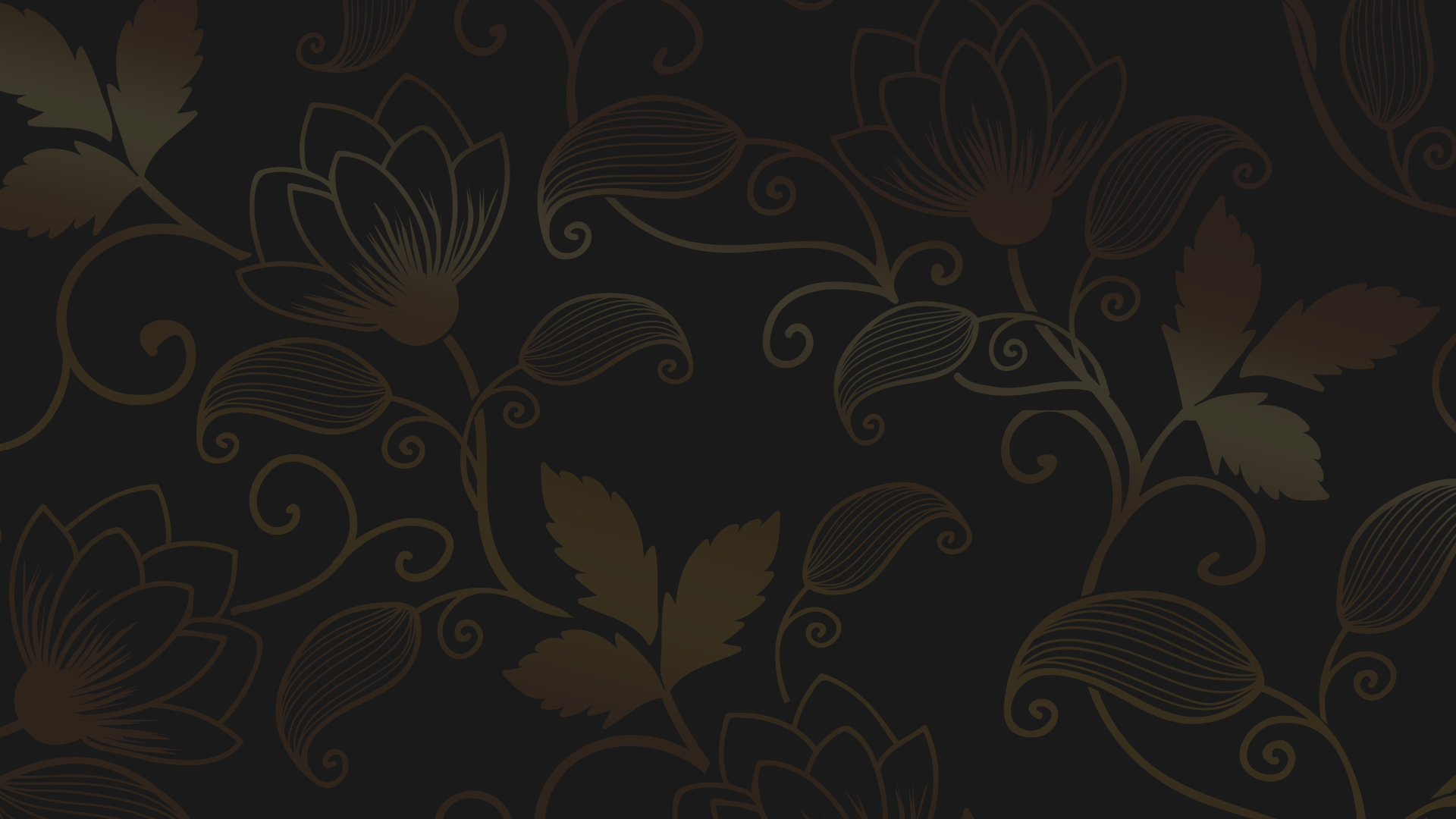 «Государство тем сильнее…, чем явственнее в нём обозначается представительство духовное.
Религия, и именно христианство, есть духовная основа всякого права в государственном и гражданском быту и всякой истинной культуры».
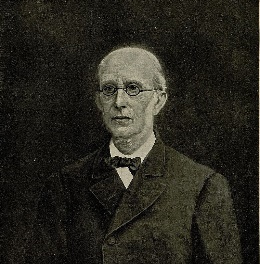 Константин Петрович Победоносцев
1827—1907
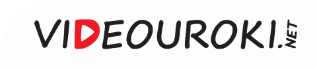 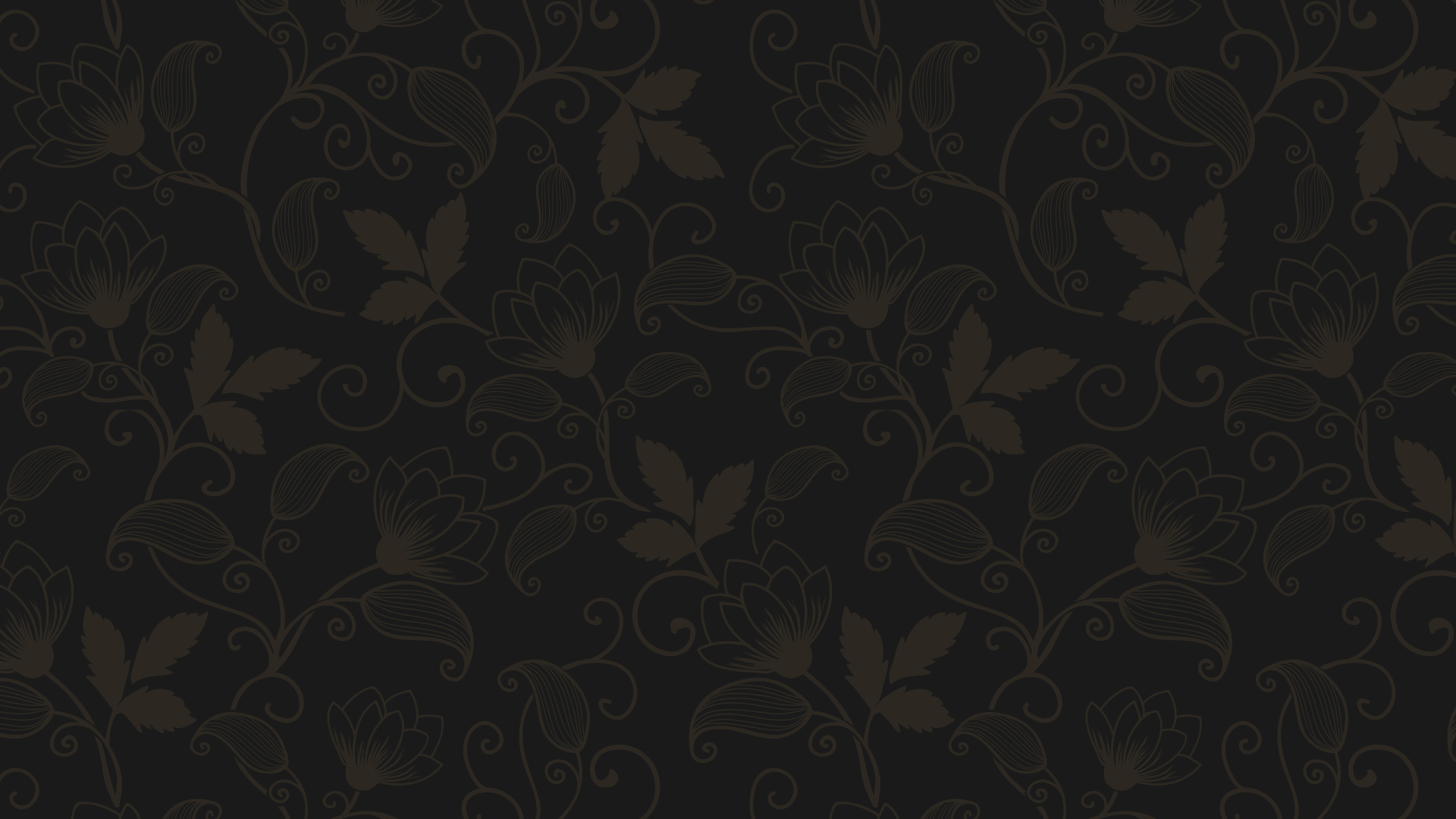 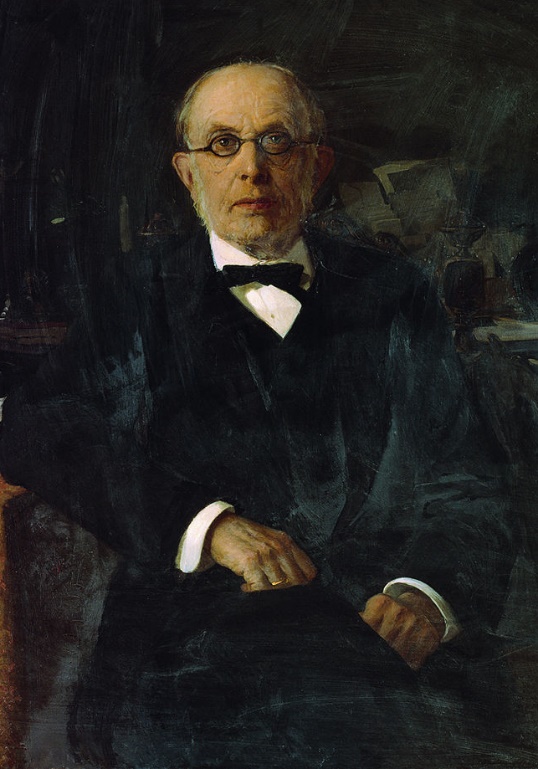 Политика Победоносцева
2
1
Максимальное распространение православия.
Ослабление атеистических настроений.
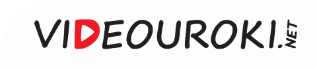 Политика Победоносцева
Ежегодно строилось около 250 церквей и основывалось по 10 монастырей
Были восстановлены закрытые в 1860–1870-х годах церковные приходы и открывались новые
На 22 % увеличилось количество священнослужителей
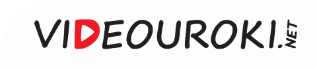 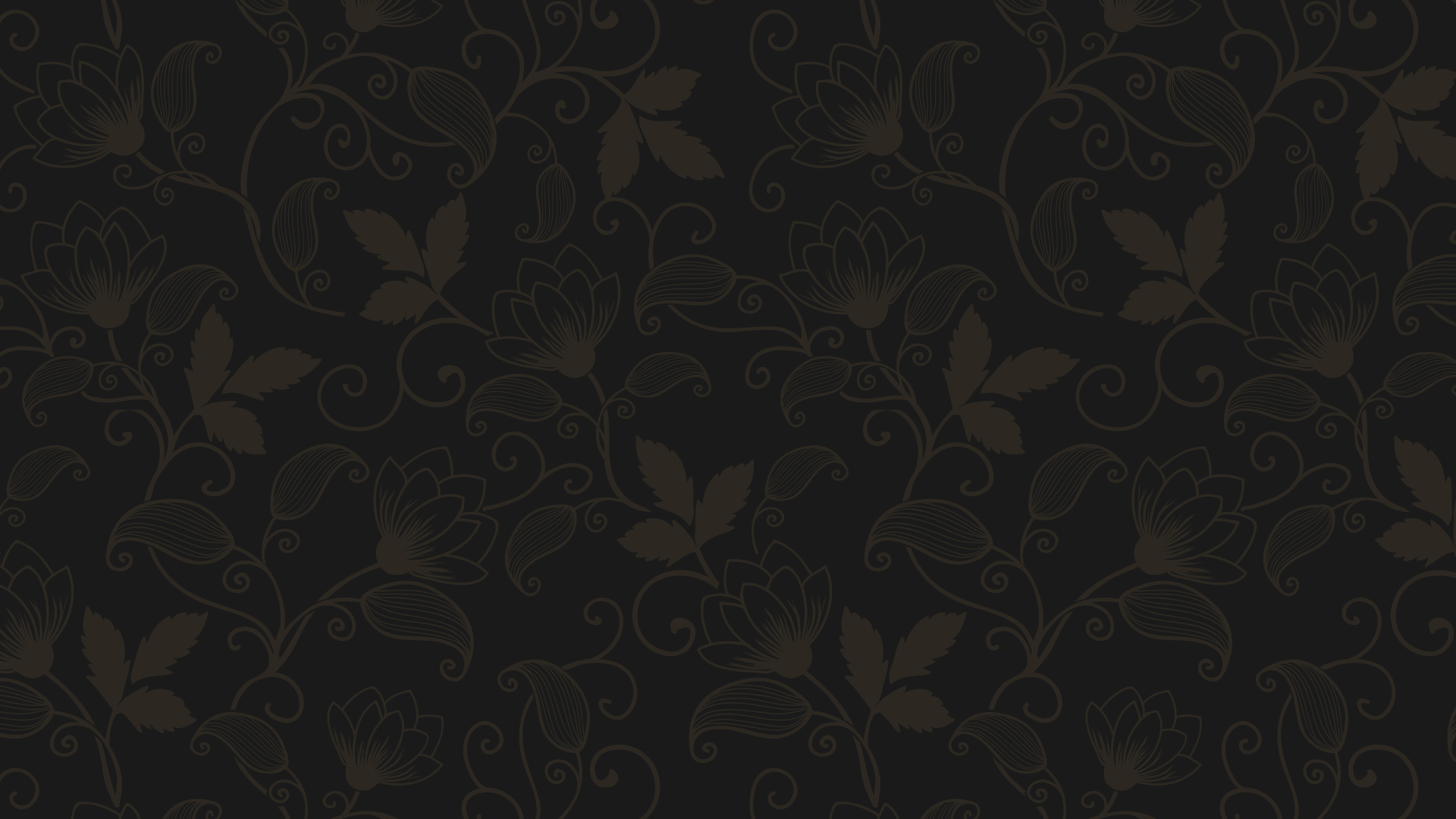 Политика Победоносцева
Более активную деятельность развернули православные миссионеры.
1
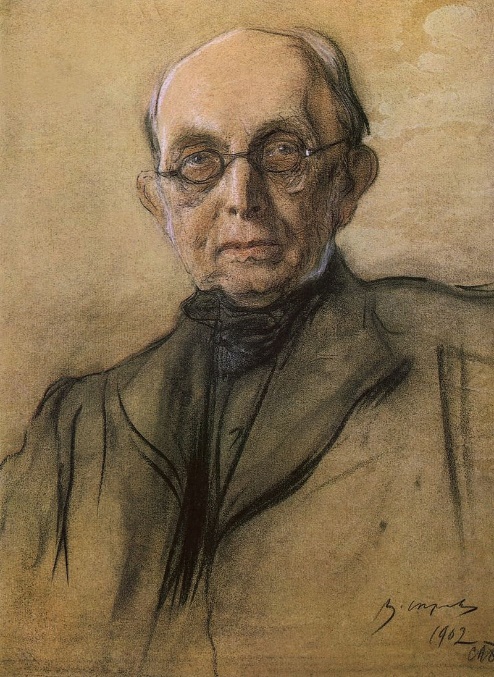 2
Выросло количество церковных журналов и духовной литературы.
Был усилен контроль над духовными учебными заведениями.
3
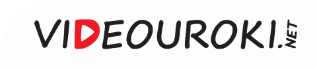 Религиозная политика Александра III
Упразднение автономии учебных заведений
Издание в 1884 году нового устава духовных академий и семинарий
Упразднение выборности ректоров и профессоров
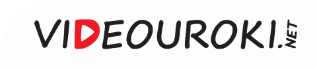 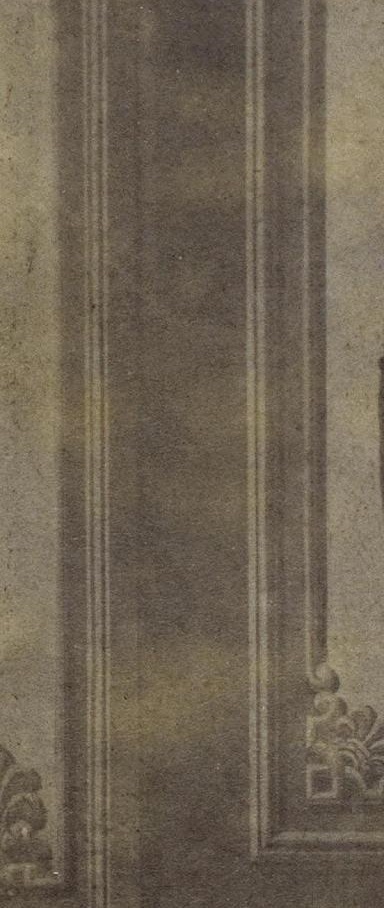 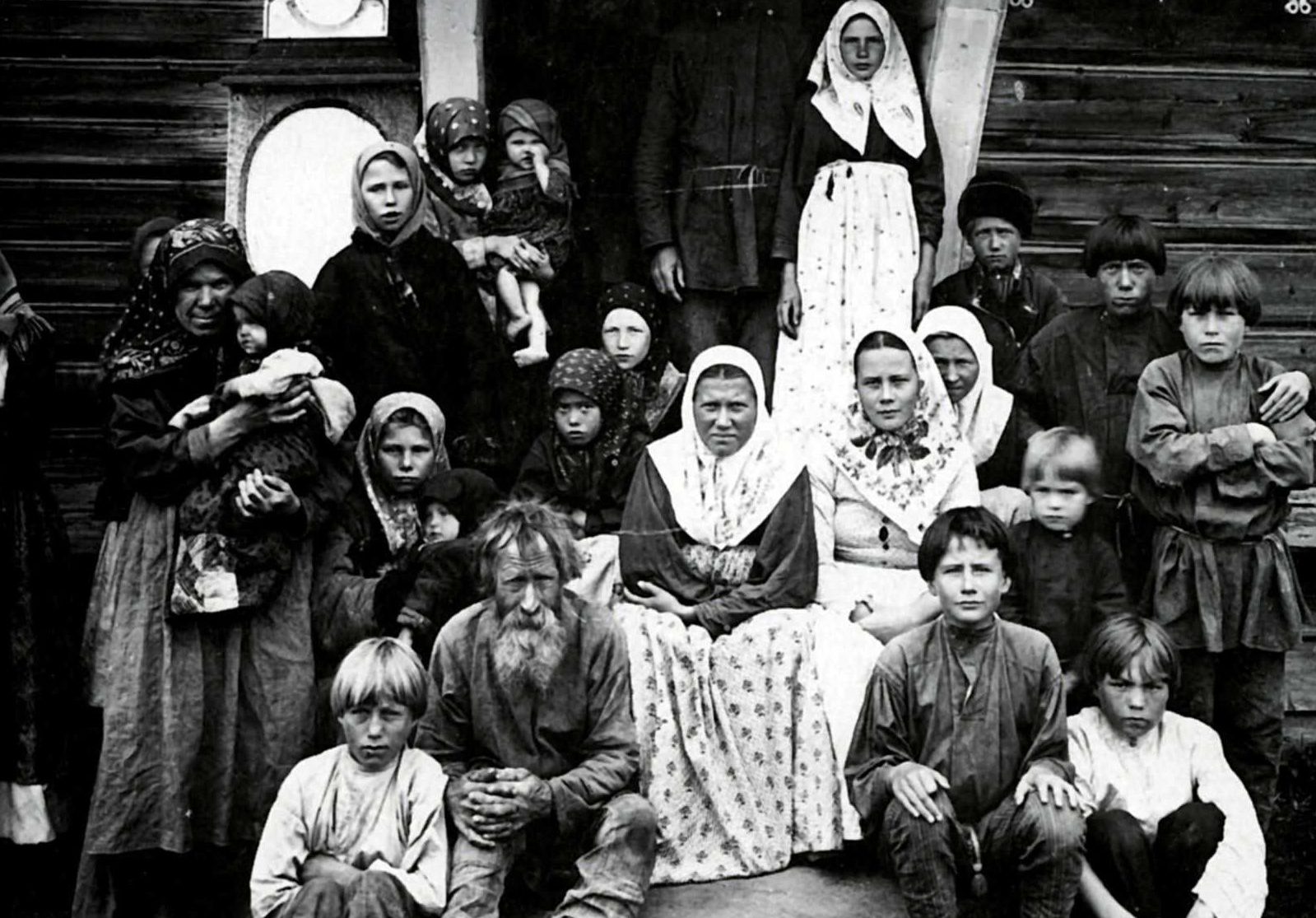 Во время правления Александра III окончательно прекратились гонения на старообрядцев.
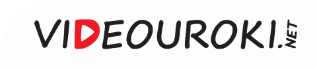 Политика в отношении старообрядцев
Издание закона 1883 года о положении старообрядцев
Получение раскольниками паспортов
Возможность владеть предприятиями, торговать, нанимать рабочих и служащих, иметь иконописные мастерские
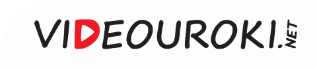 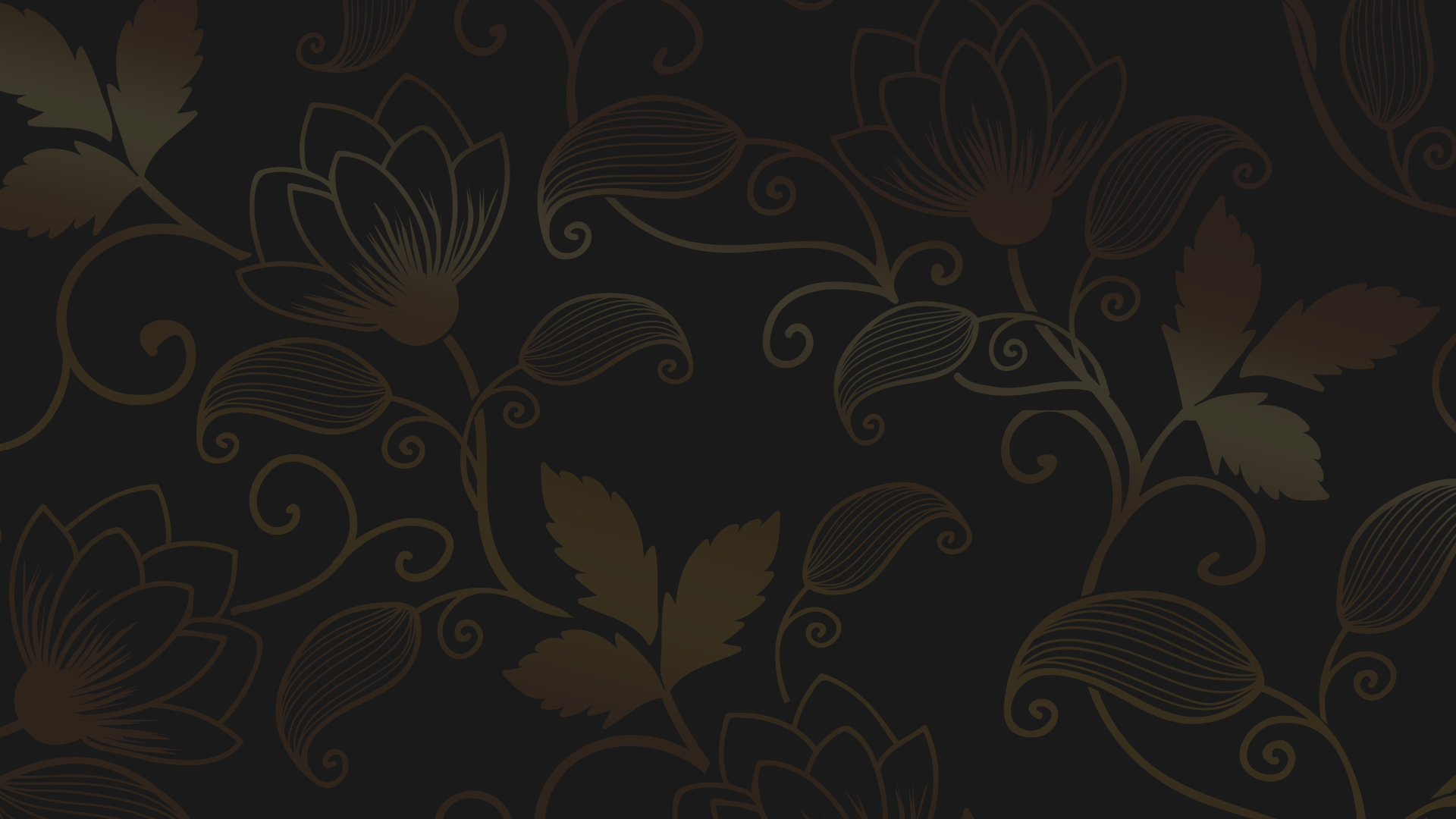 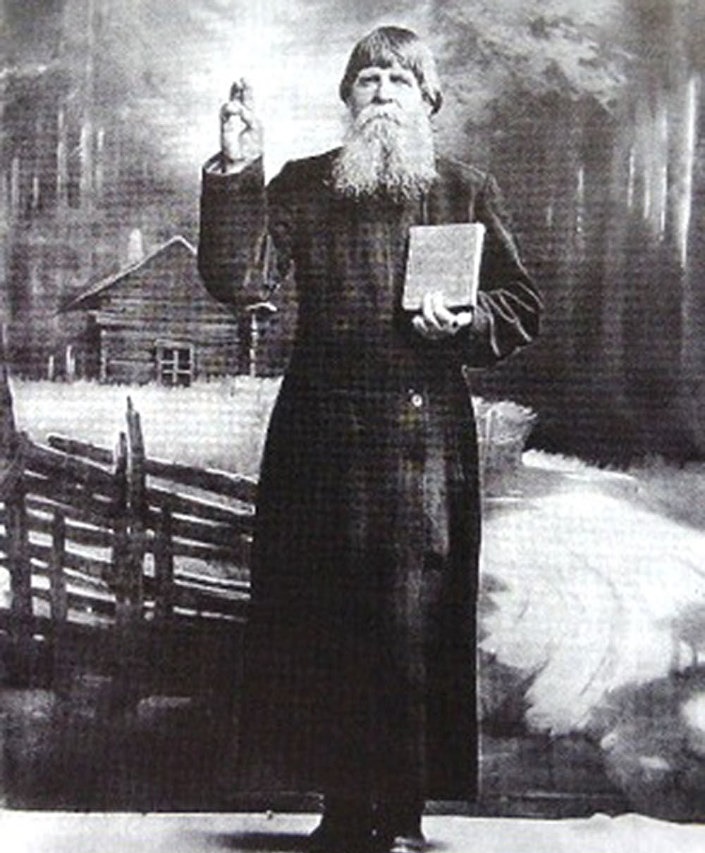 При Александре III старообрядцам разрешалось проводить богослужения в соответствии со своими обрядами.
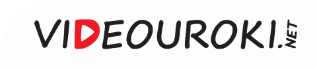 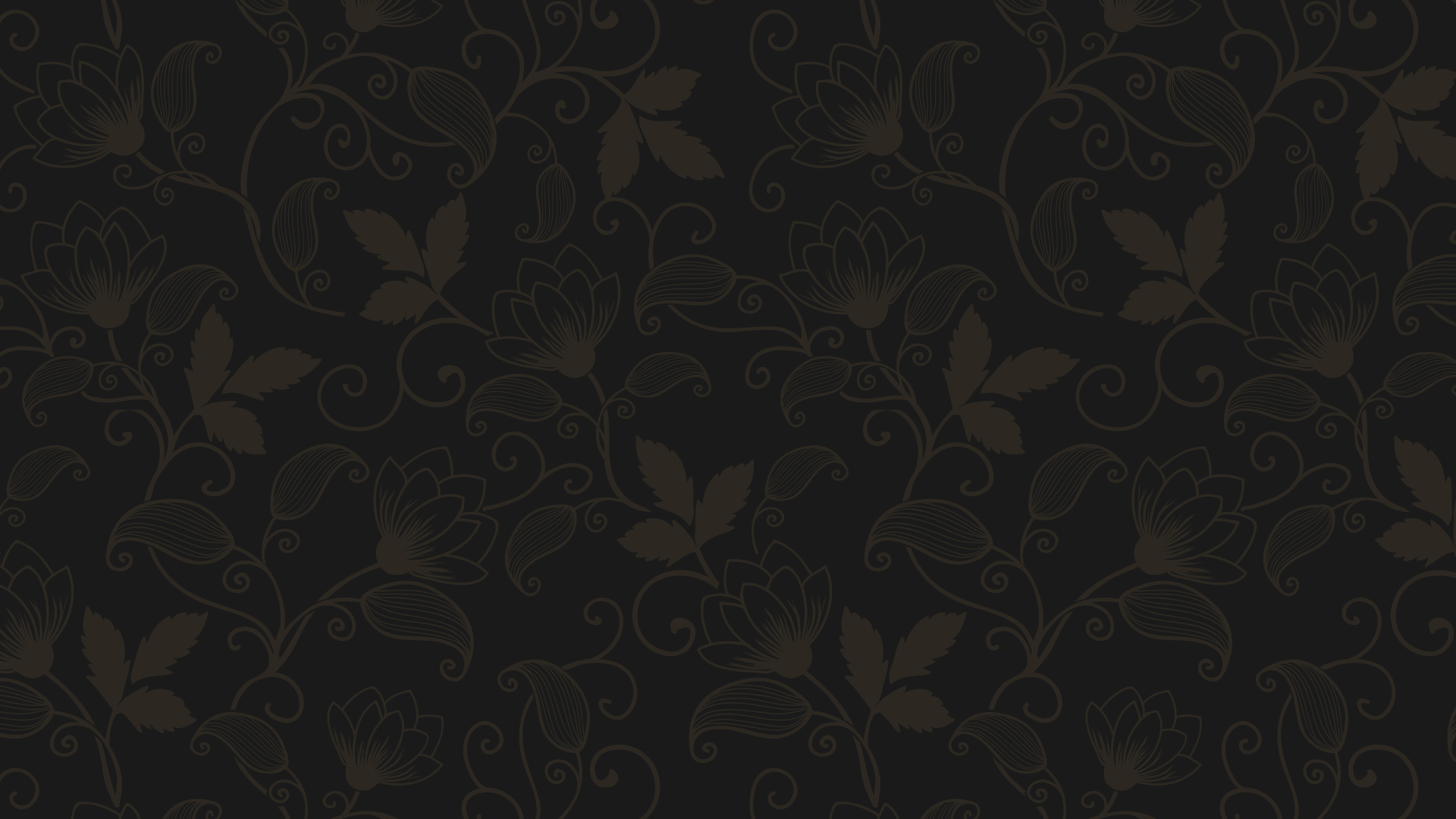 Запреты для старообрядцев
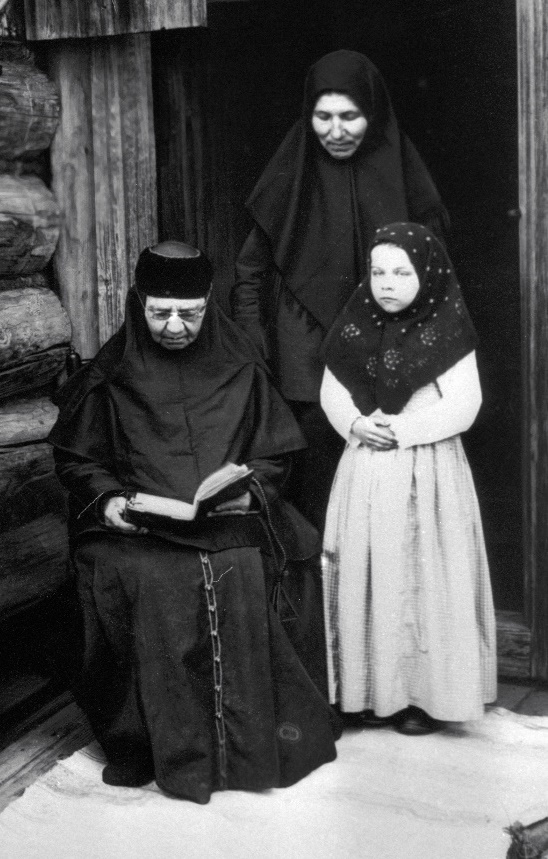 1
Возводить колокольни.
2
Устраивать крестные ходы вне своего церковного двора.
Проповедовать свою веру среди православного населения.
3
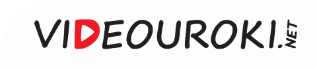 Религиозная политика
Секты, которые зачастую основывались на искажённых христианских учениях
Особая опасность для православия, по мнению Победоносцева
Люди, которые исповедовали другую религию, но официально были обращены в православие
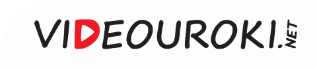 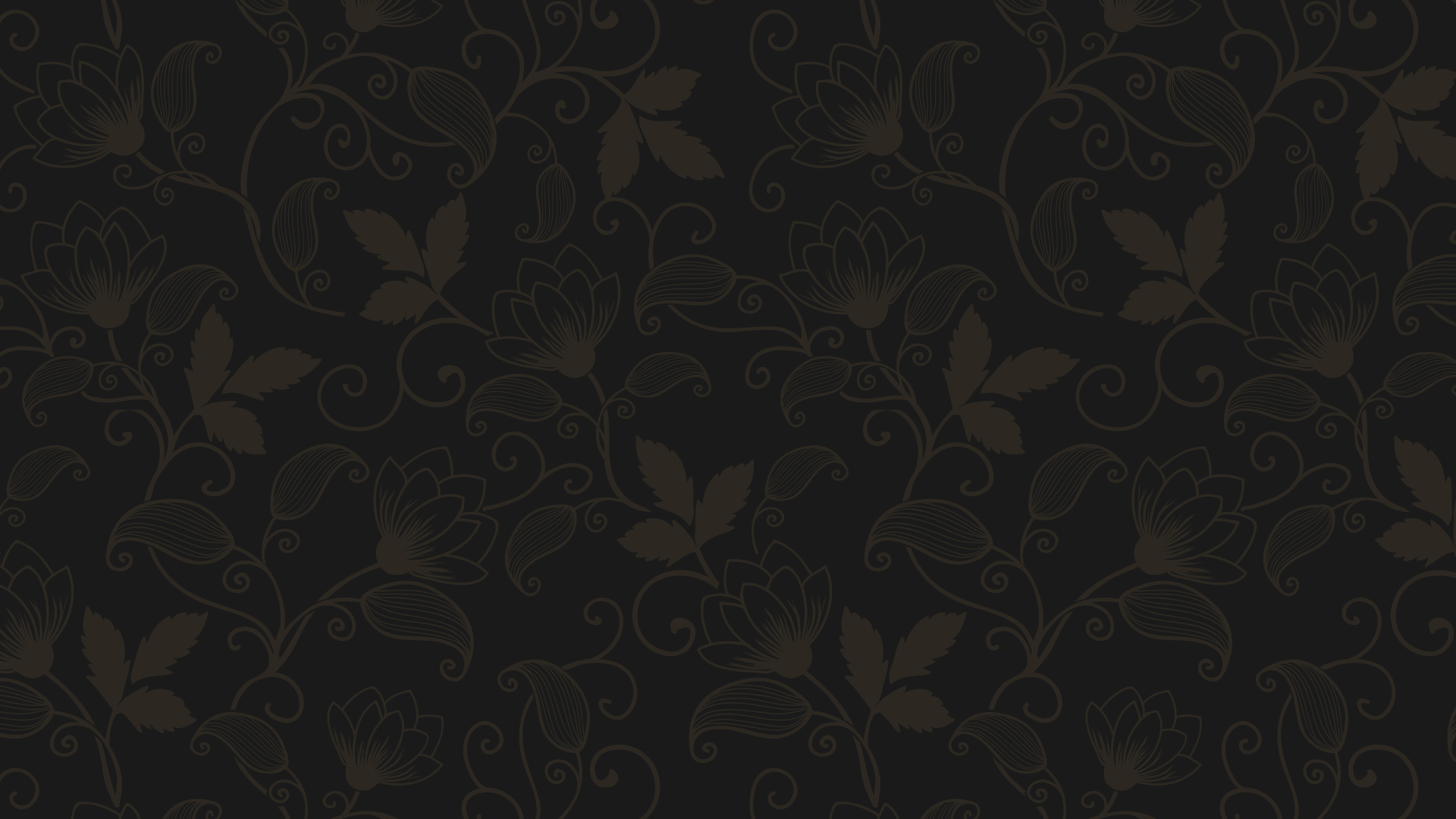 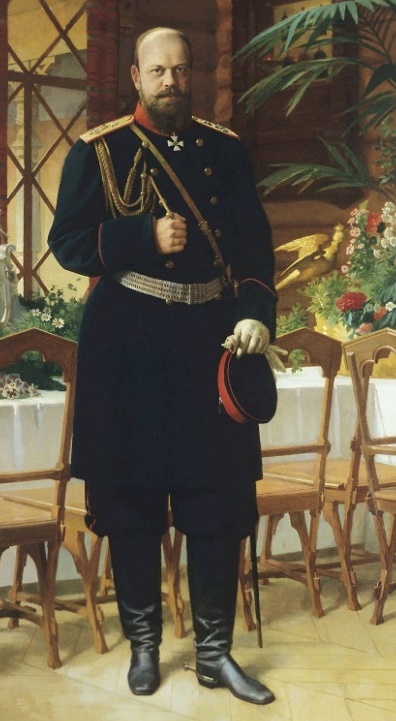 Направления национальной политики Александра III
2
1
Свёртывание автономий национальных регионов.
Русификация населения национальных регионов.
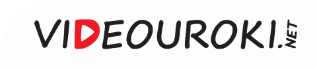 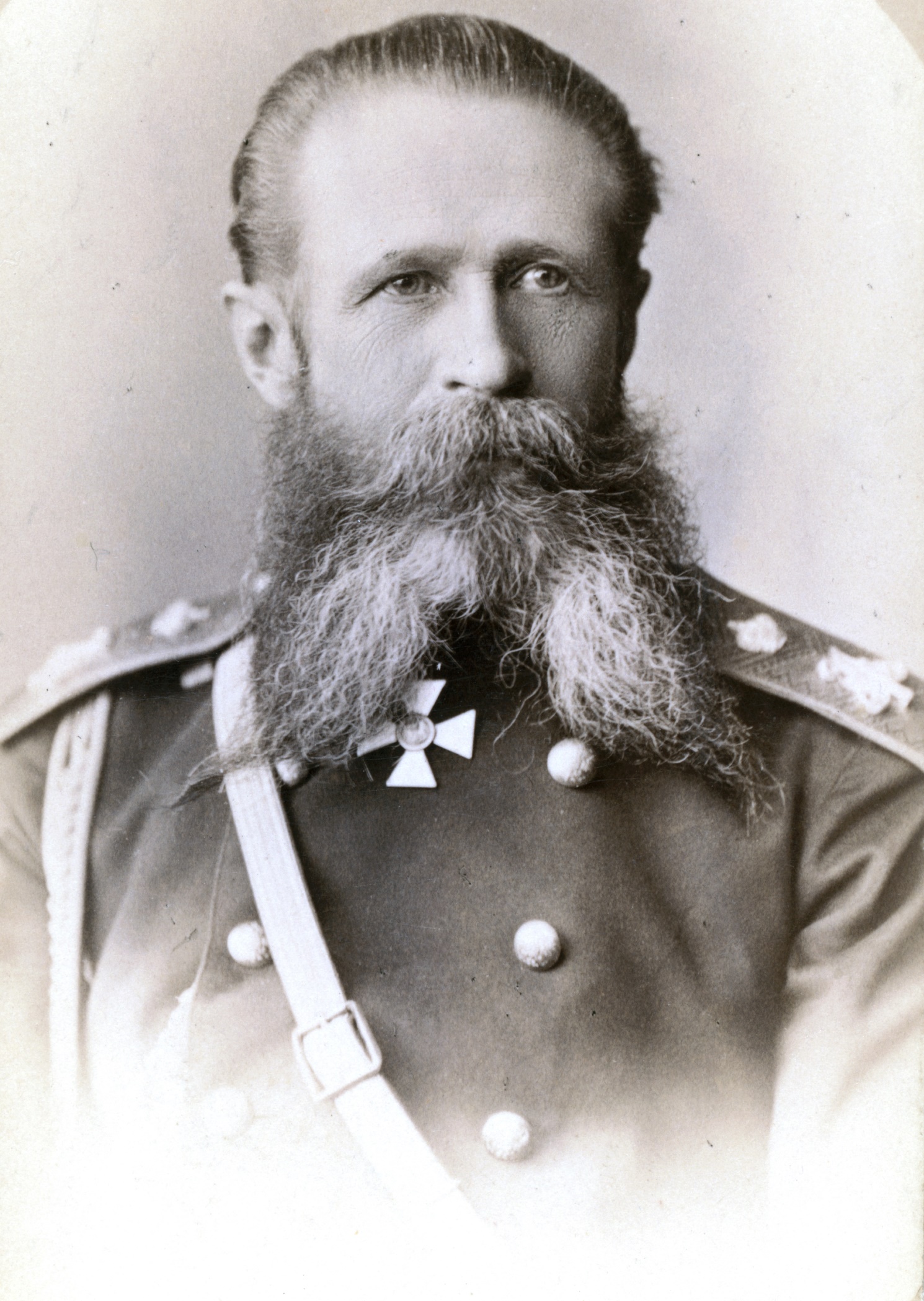 И. В. Гурко предпринял ряд мер для полной интеграции польских земель в Российскую империю.
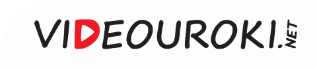 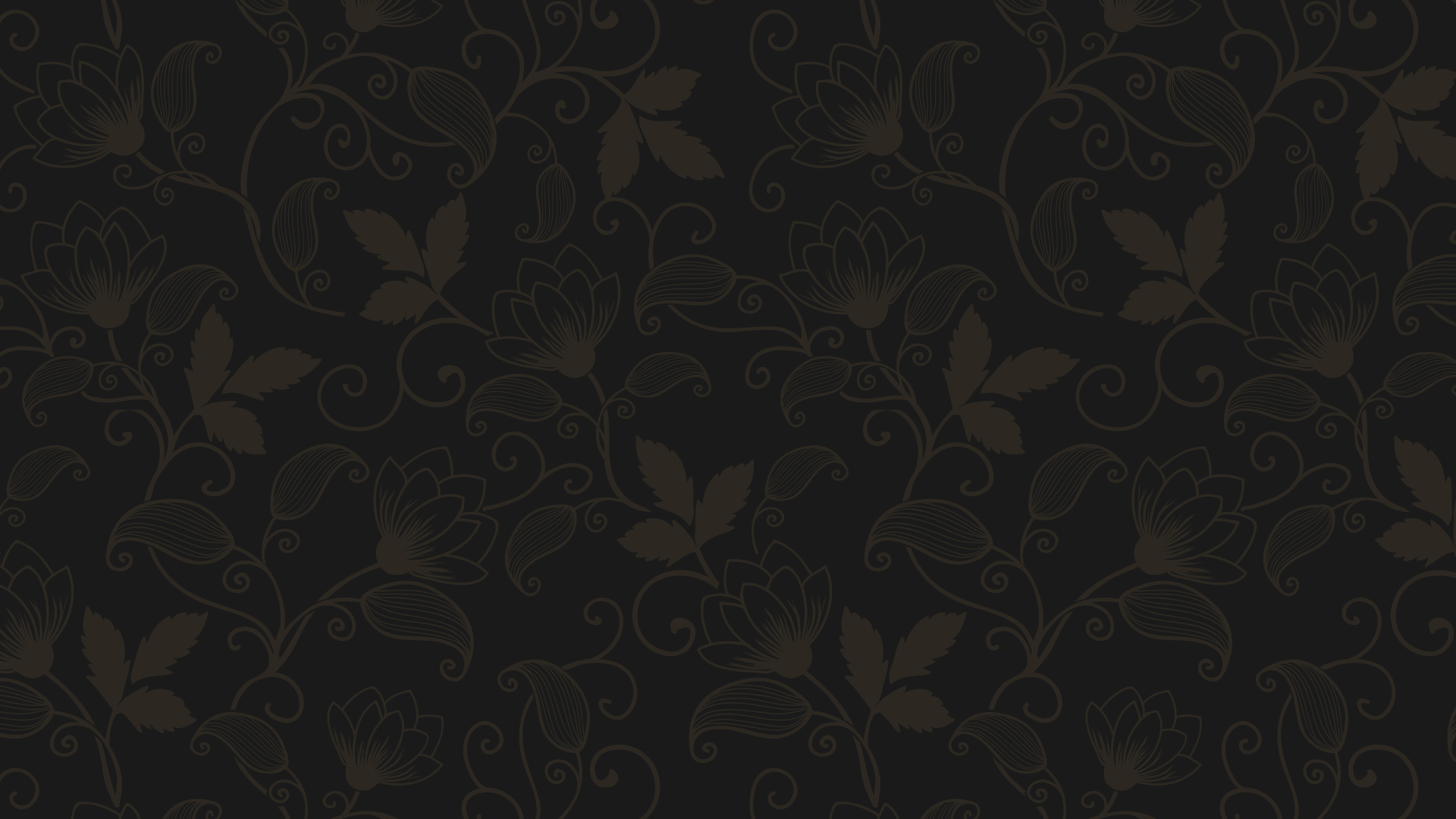 Преобразования Гурко
Ключевые посты в польской администрации занимали русские чиновники.
1
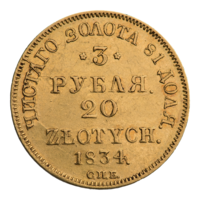 Русскому языку предавался статус первого языка.
2
Польский банк стал Варшавской конторой Петербургского банка.
3
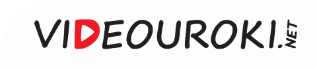 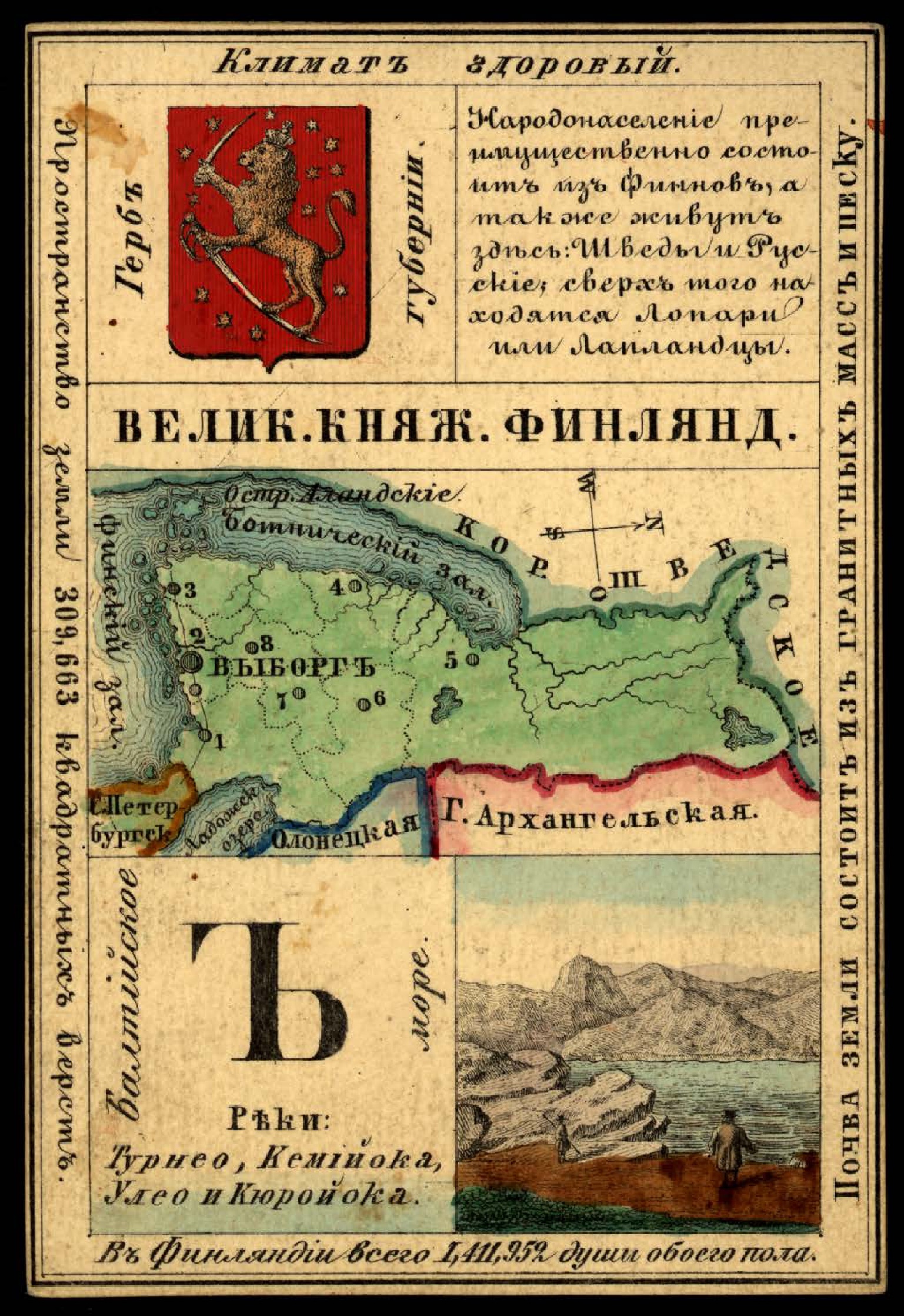 Карточка из набора географических карточек Российской империи
Ограничение автономии было начато в Великом княжестве Финляндском.
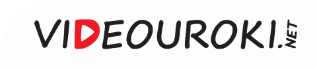 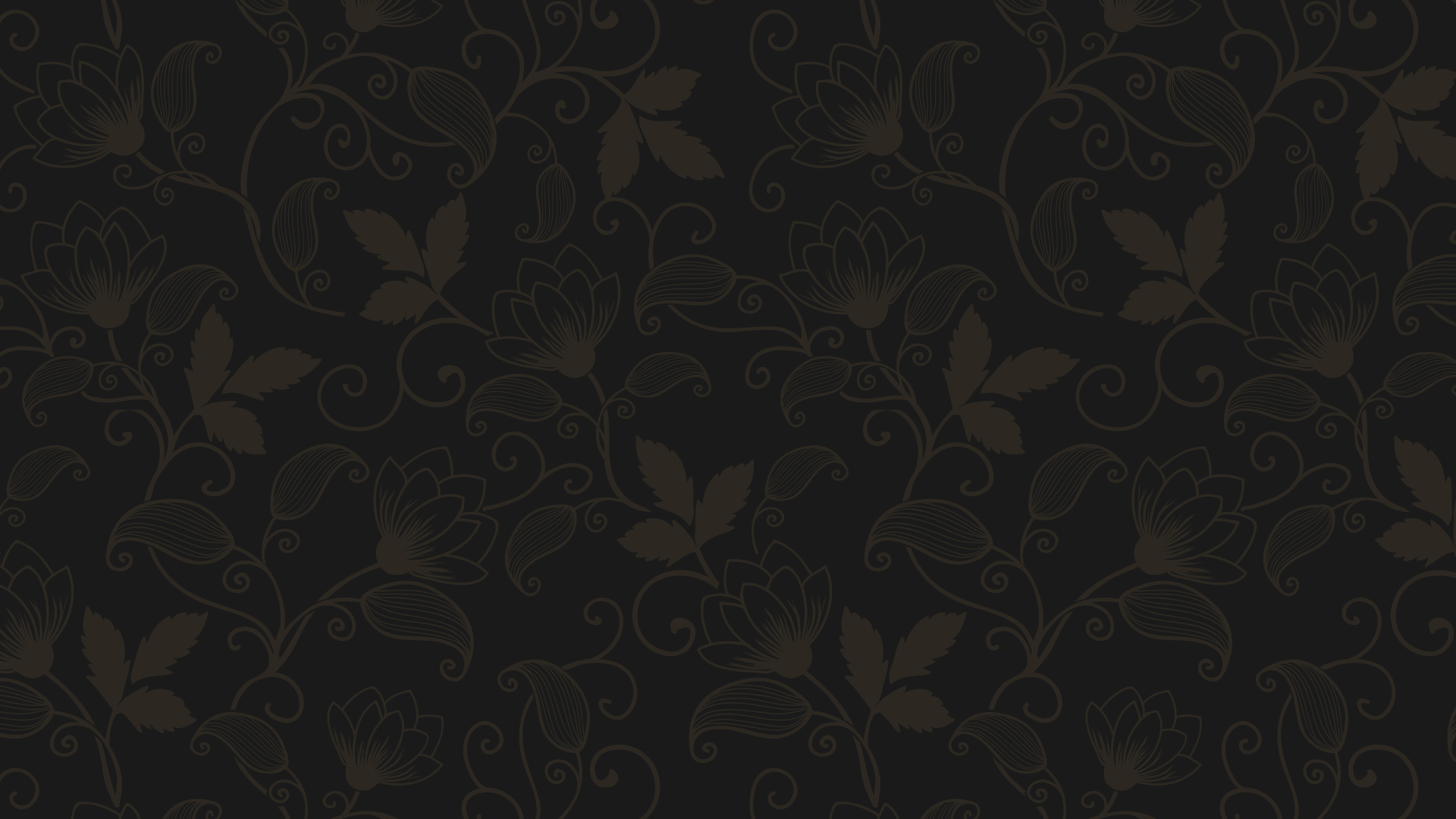 Преобразования при Н. И. Бобрикове
1
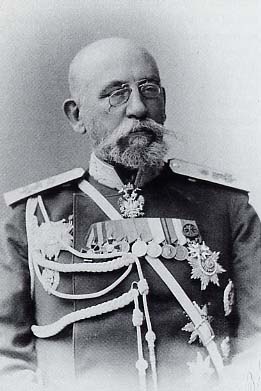 Была введена русская монета.
Произошло слияние финляндской почты с общероссийской.
2
3
Самостоятельность финского языка упразднялась.
4
В некоторых учреждениях вводился русский язык для делопроизводства.
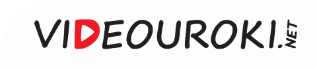 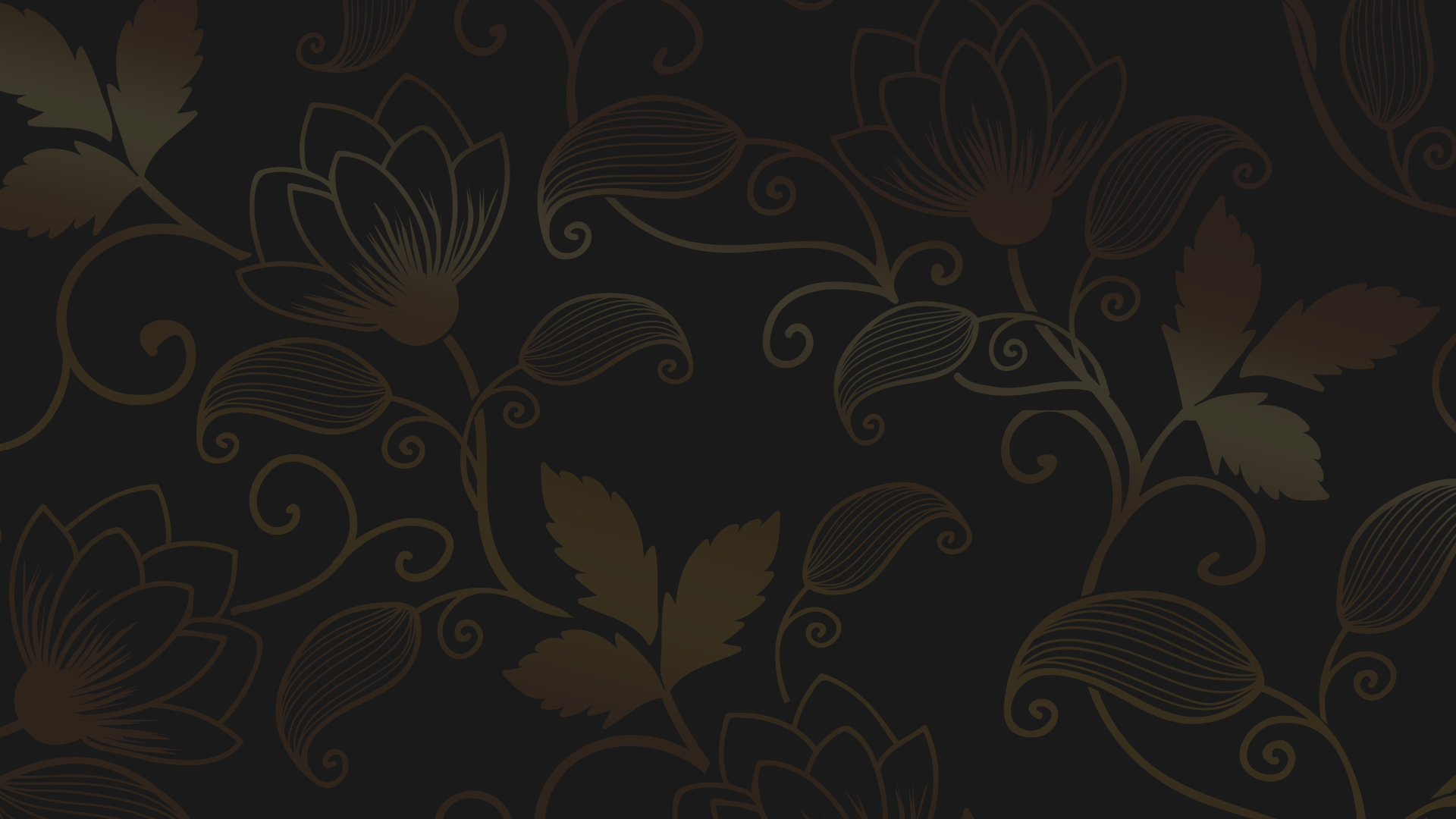 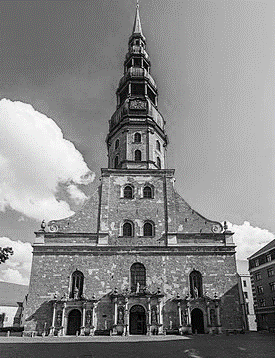 В губерниях Прибалтийского края главной задачей внутренней политики в конце XIX века было вытеснение немецкого влияния.
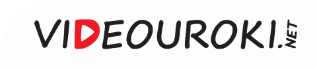 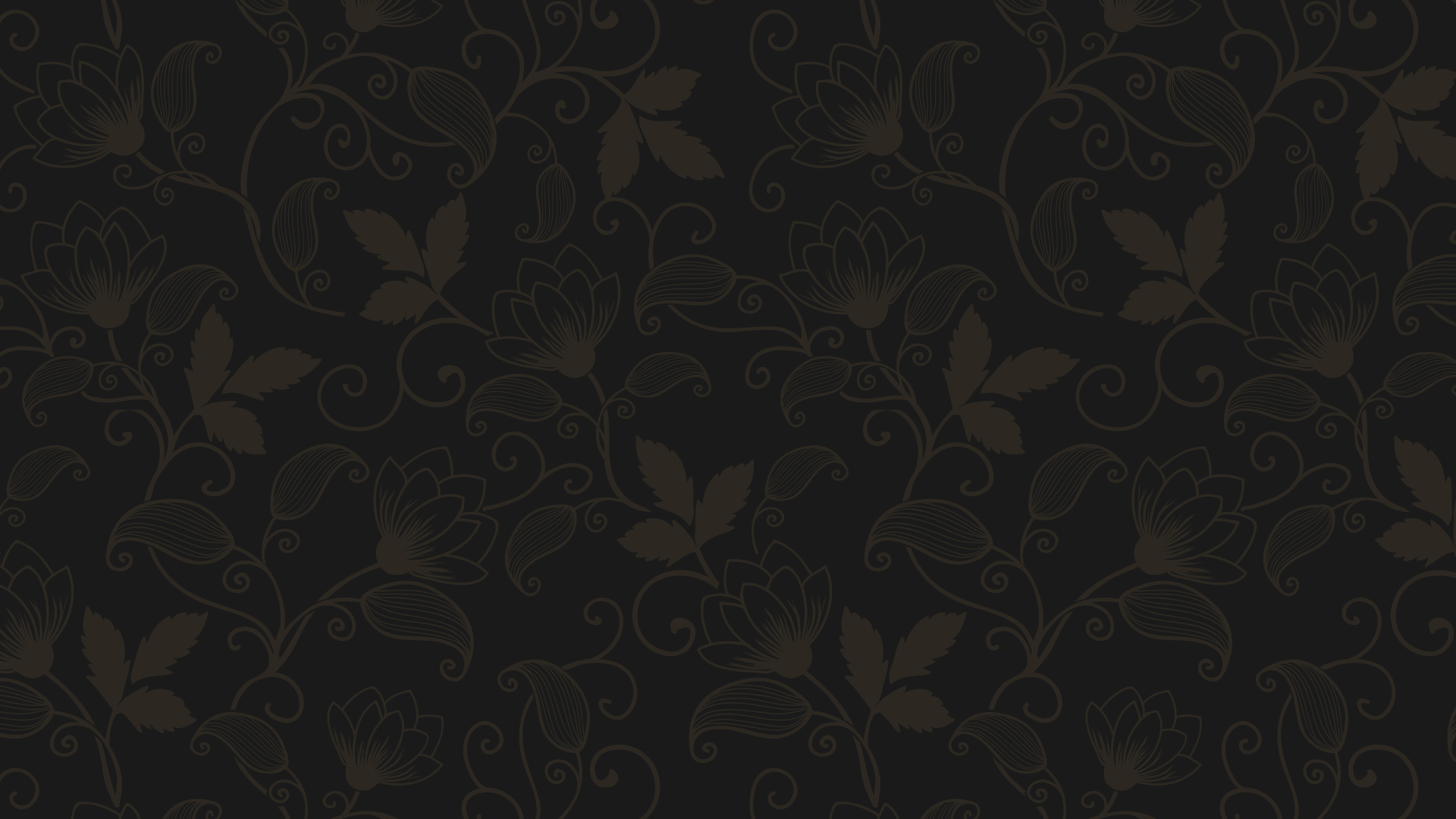 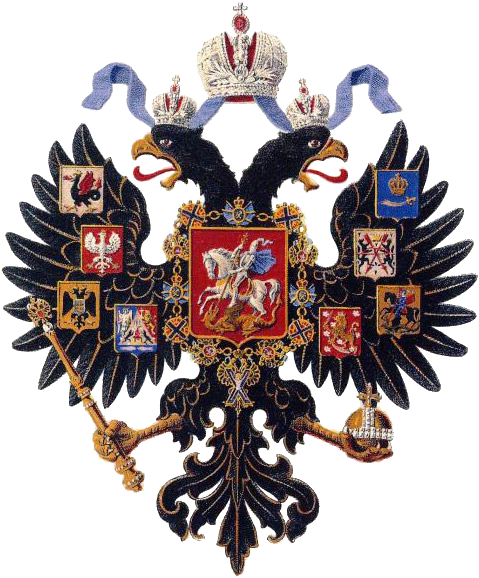 Русификация Прибалтики при Александре III
2
1
Обращение в православие латышей и эстонцев.
Проведение русификации немецкоязычногоделопроизводства.
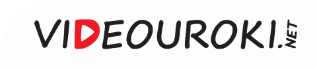 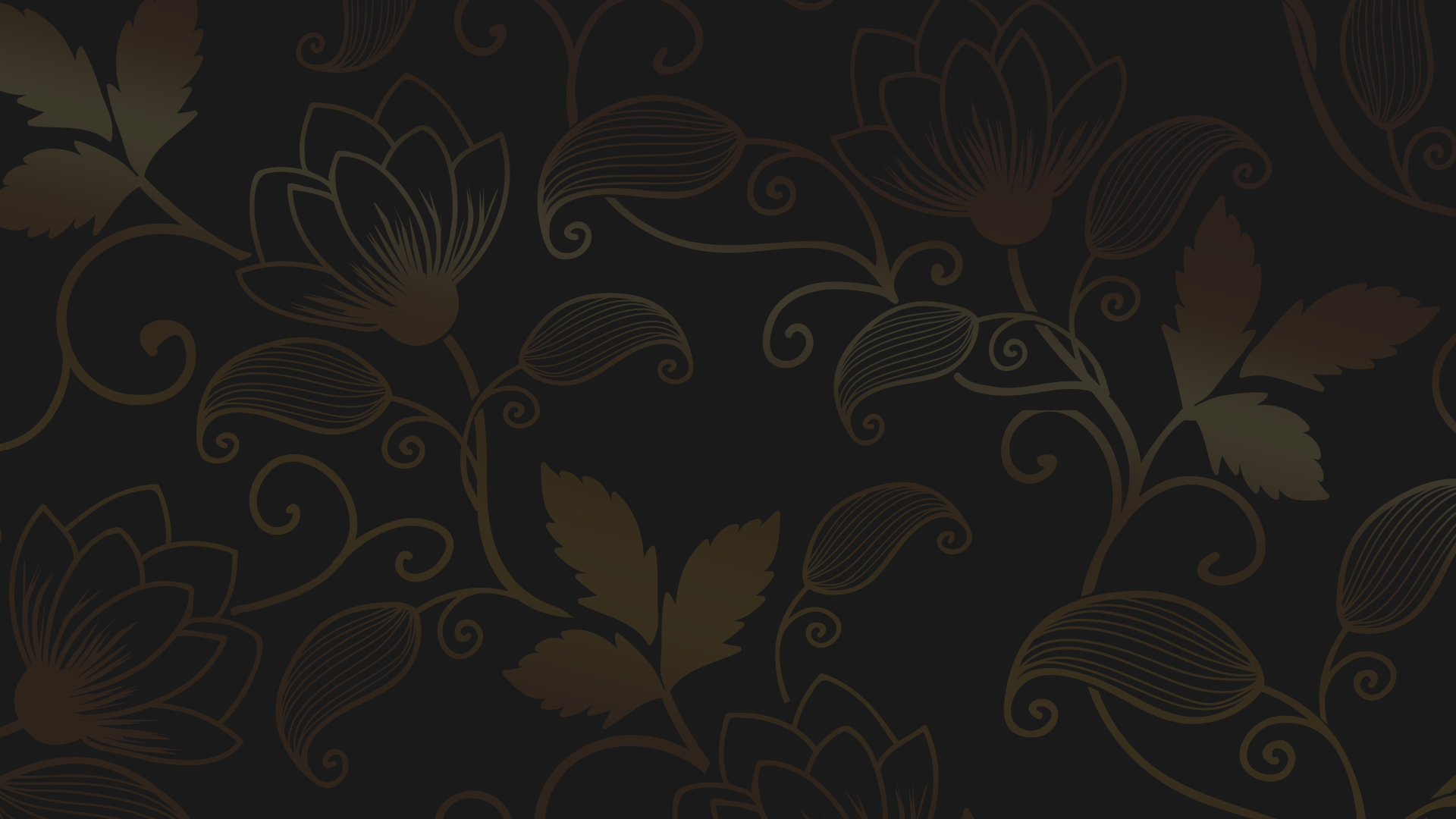 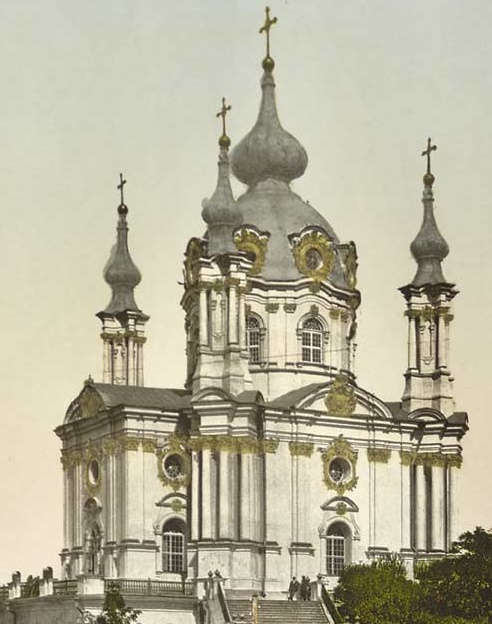 Во время правления Александра III происходило укрепление позиций православной церкви на землях Украины и Беларуси.
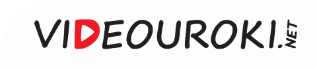 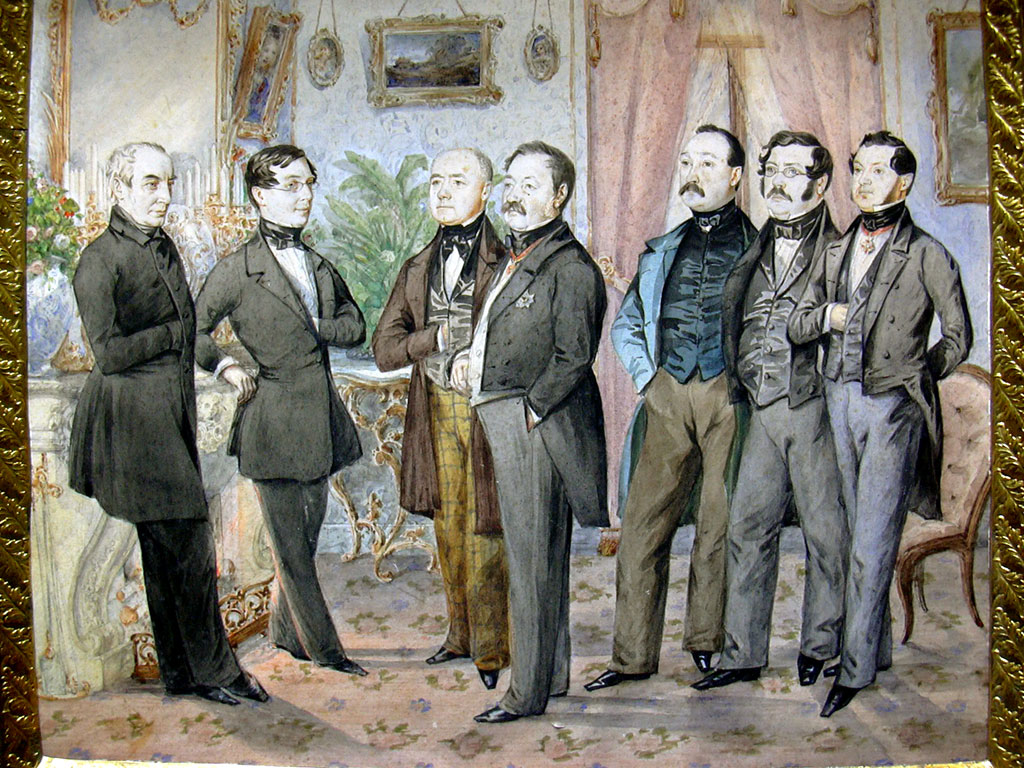 Калужские чиновники в конце XIX века
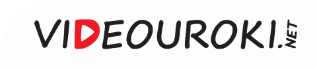 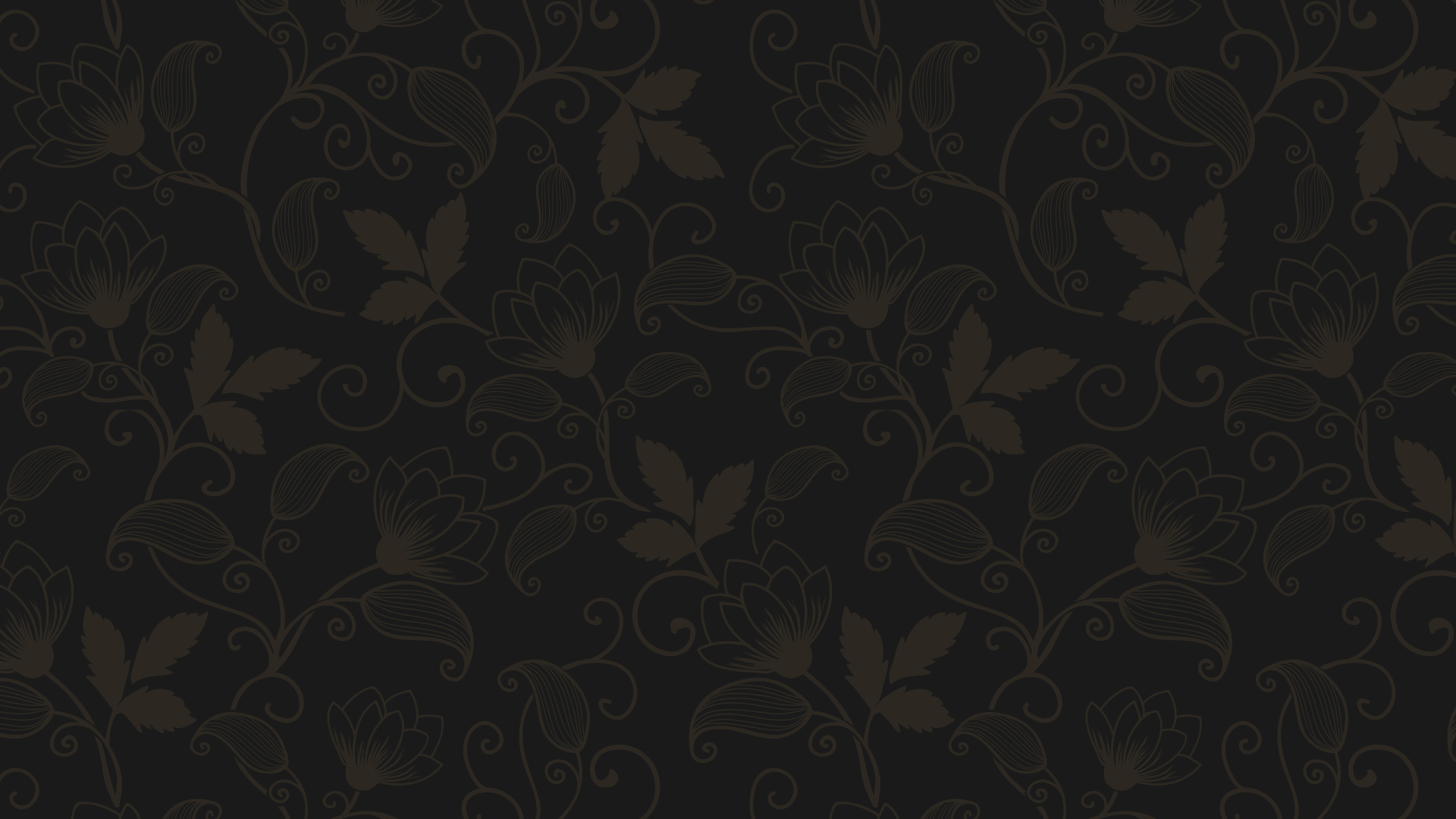 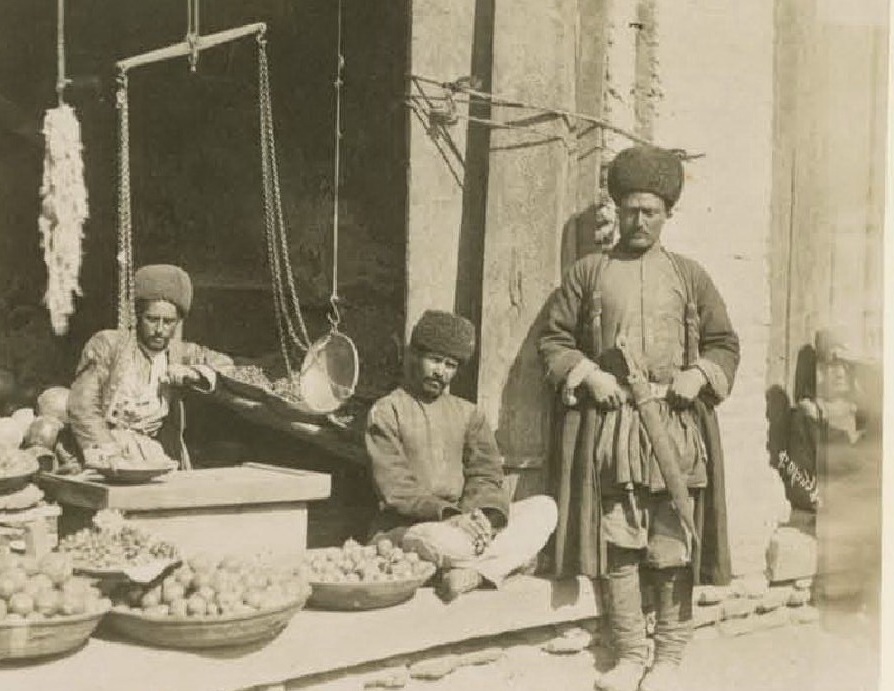 Политика на Северном Кавказе и в Закавказье
Как и в Центральной России, здесь создавались губернии и предпринимались меры для полной интеграции этих земель в империю.
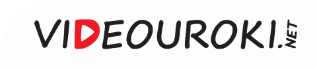 Национальная политика Александра III
Ликвидация автономий на Северном Кавказе и в Закавказье
Мегрелия
Сванетия
Абхазия
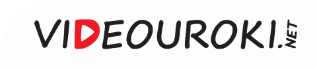 Политика на Северном Кавказе и в Закавказье
Местная знать была приравнена в правах к русскому дворянству
Проведение продуманной социальной и национально-культурной политики
За вельможами закреплялись принадлежавшие им земли
Подтверждались права на землю Армянской григорианской церкви
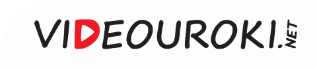 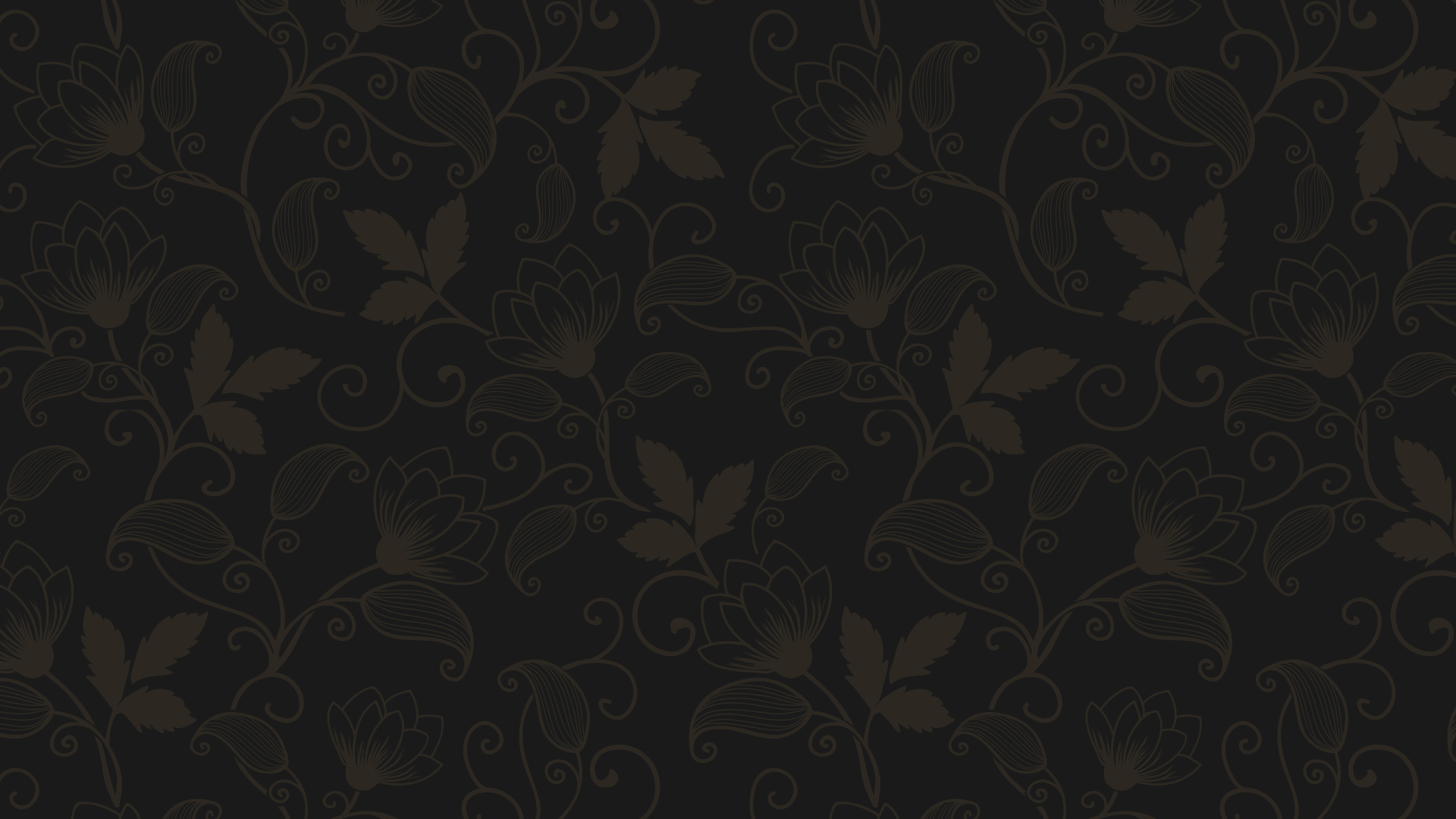 Политика на Северном Кавказе и в Закавказье
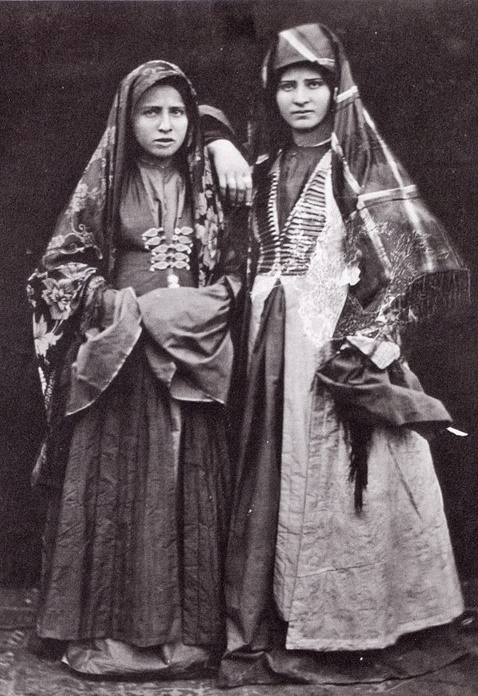 Делопроизводство было переведено на русский язык.
1
На бытовом и образовательном уровне народы сохраняли свой язык.
2
Изменения не касались культуры, местных обычаев и верований.
3
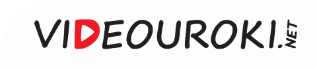 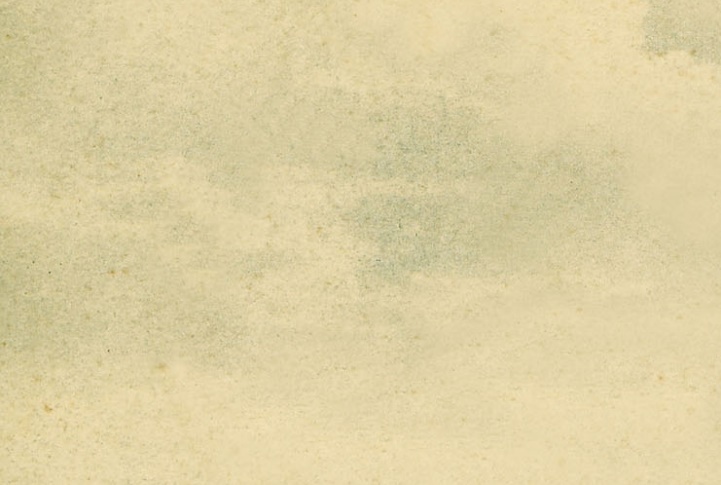 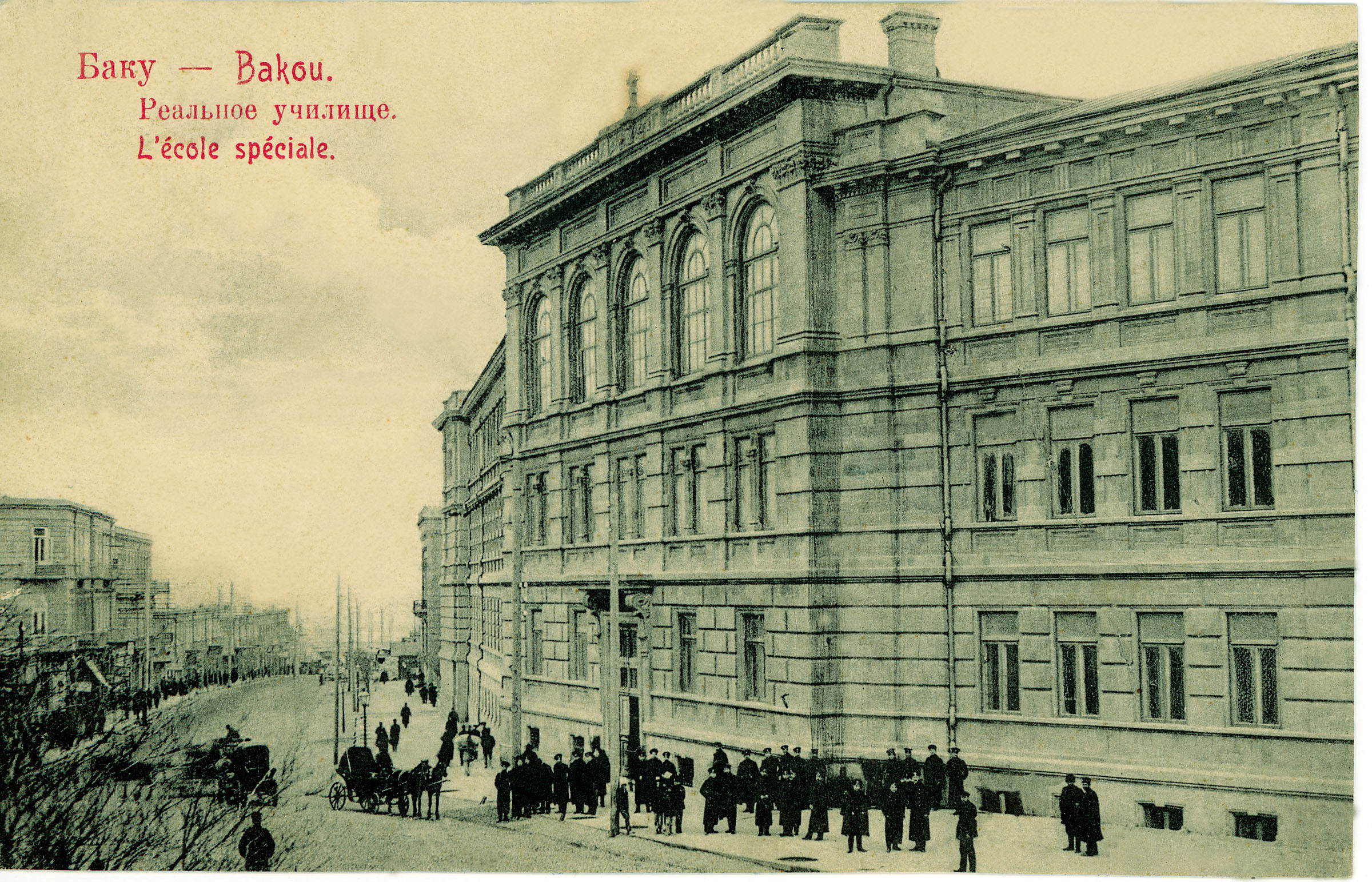 Реальное училище в Баку
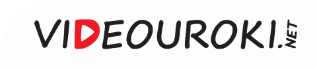 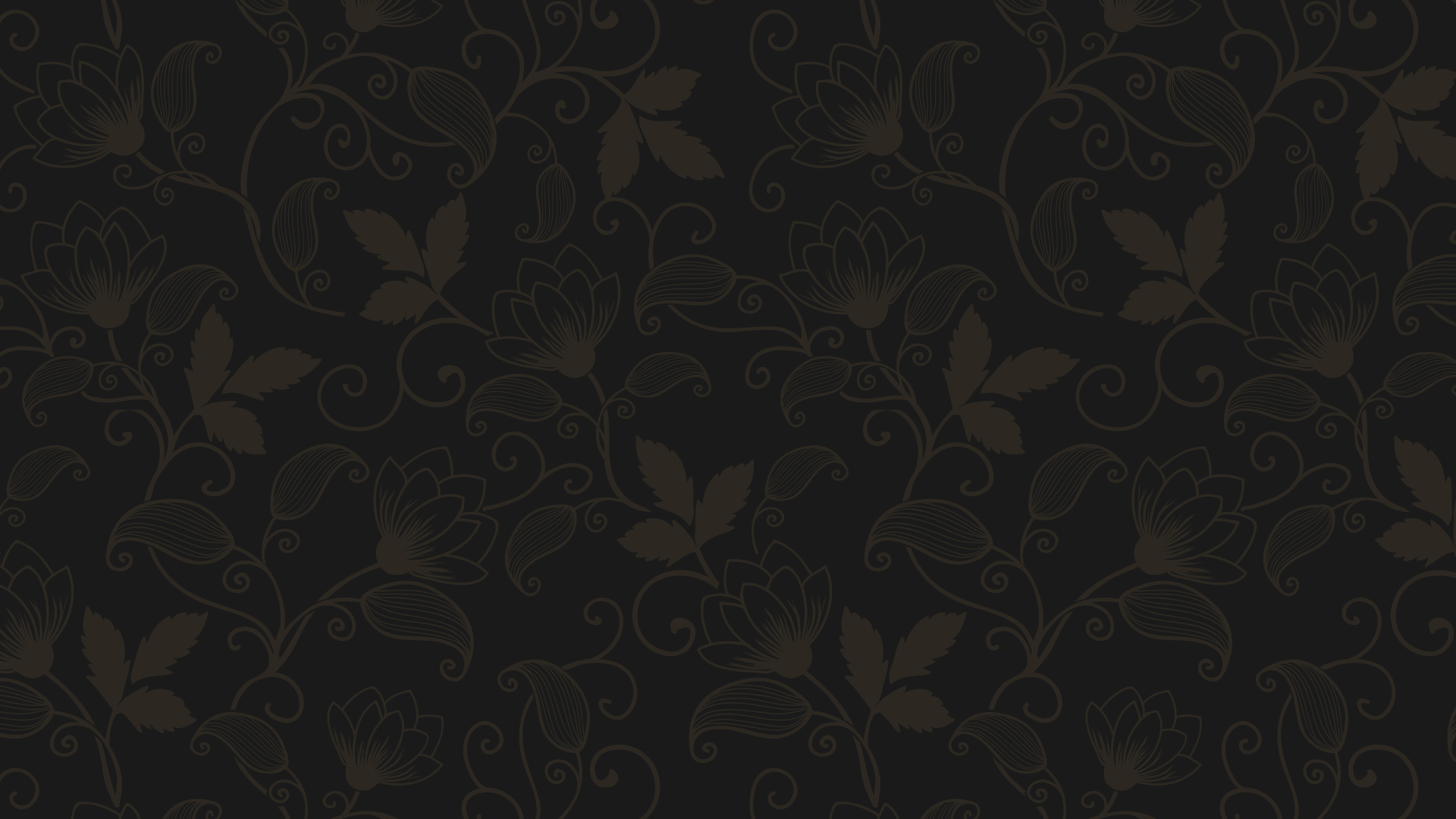 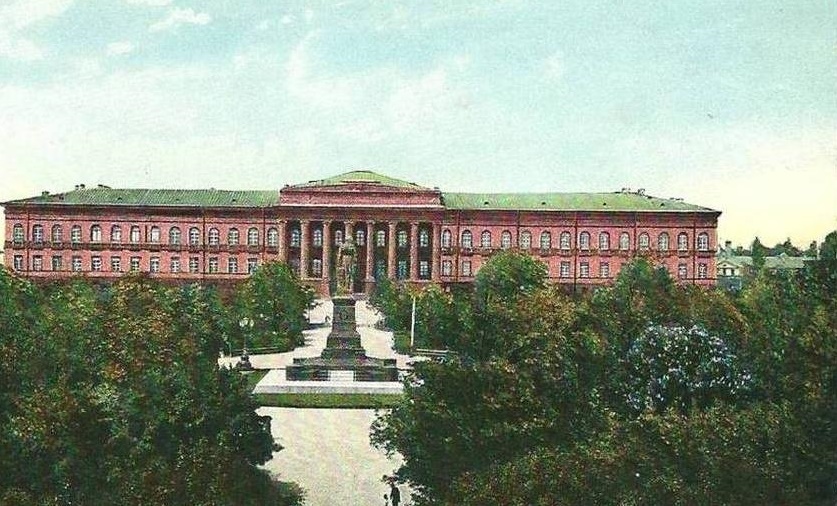 Политика на Северном Кавказе и в Закавказье
Уроженцы Кавказа за государственный счёт могли обучаться в центральных российских университетах.
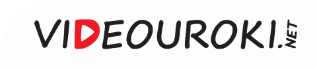 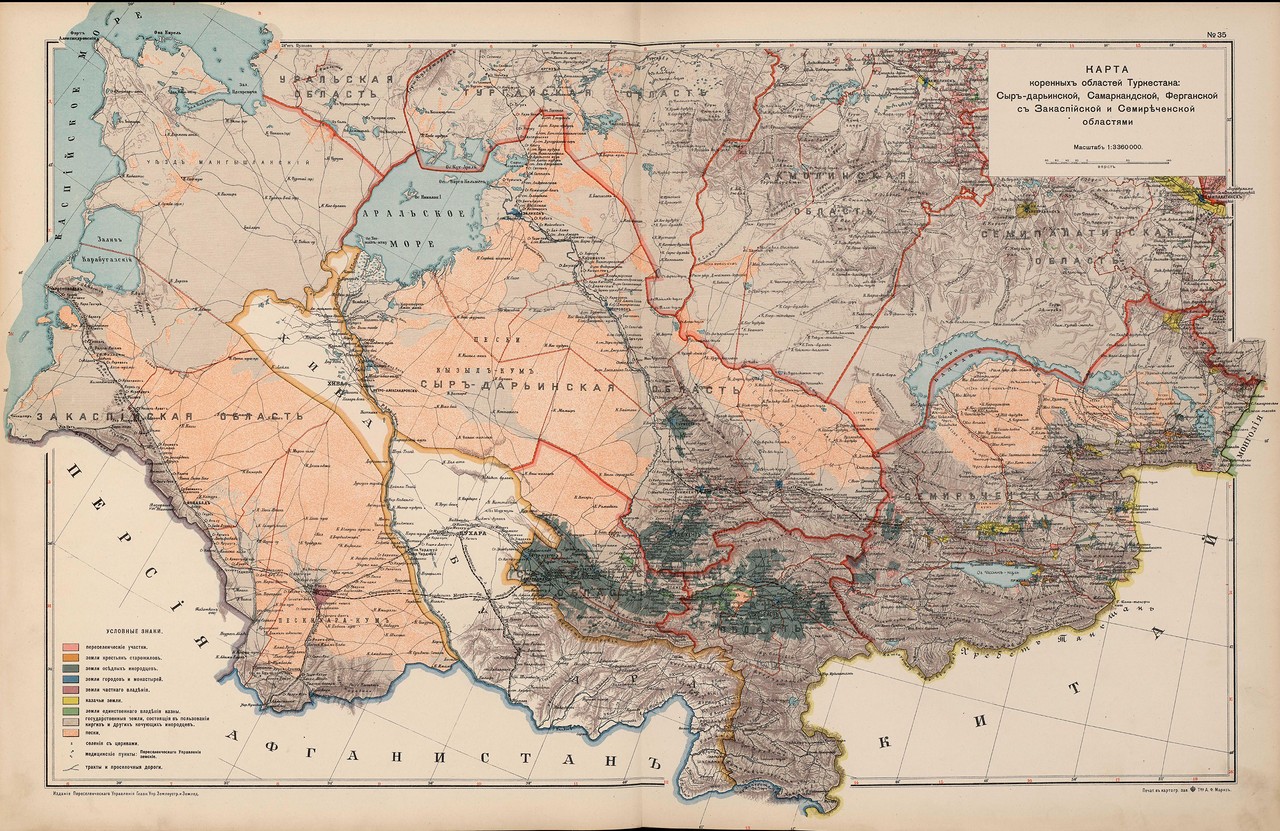 Карта коренных областей Туркестана
На территории Средней Азии управление велось в зависимости от российских государственных интересов.
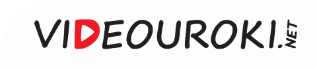 Национальная политика в Средней Азии
Бухара и Хива
Коканд
Было включено в состав Российской империи
Была сохранена внутренняя автономия
Без изменений осталась старая система управления
На его территории была образована Ферганская область
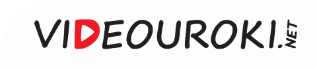 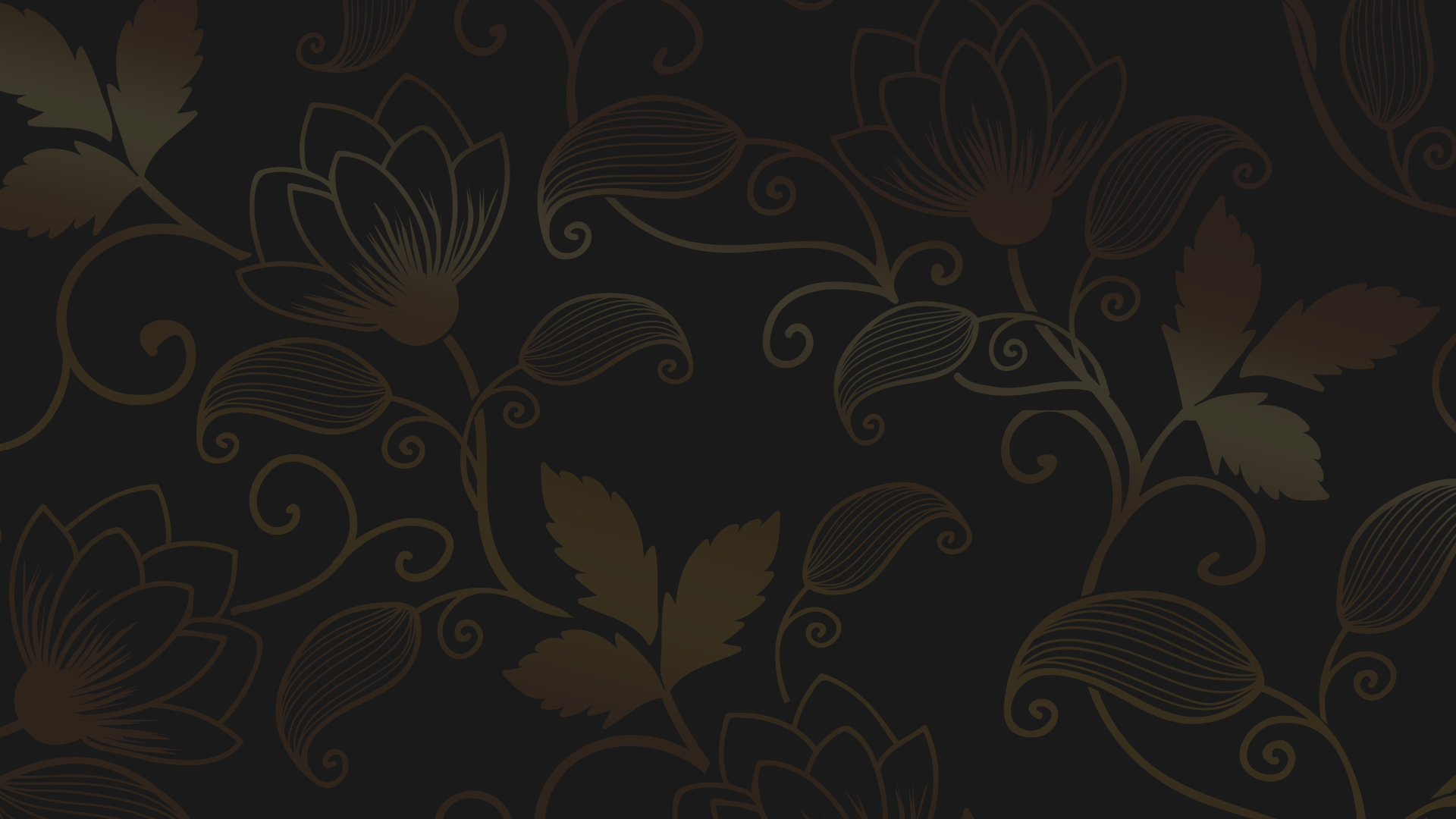 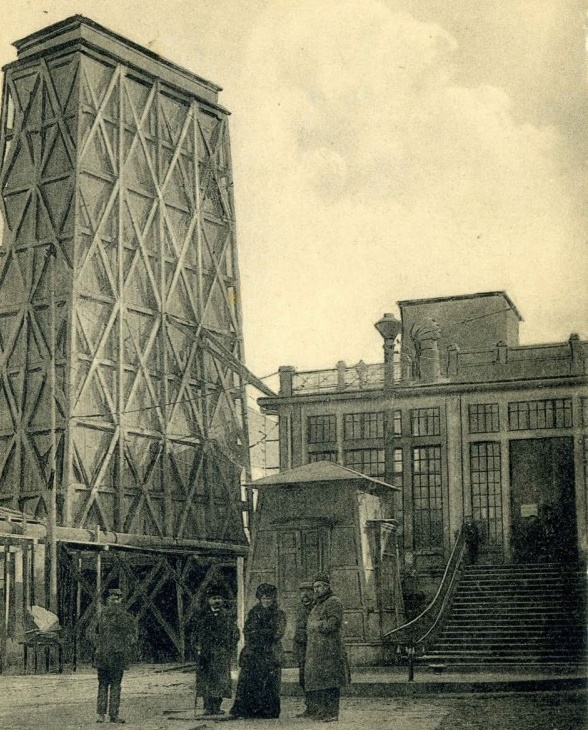 После включения среднеазиатских государств в состав России в них произошли благоприятные изменения.
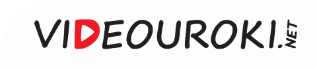 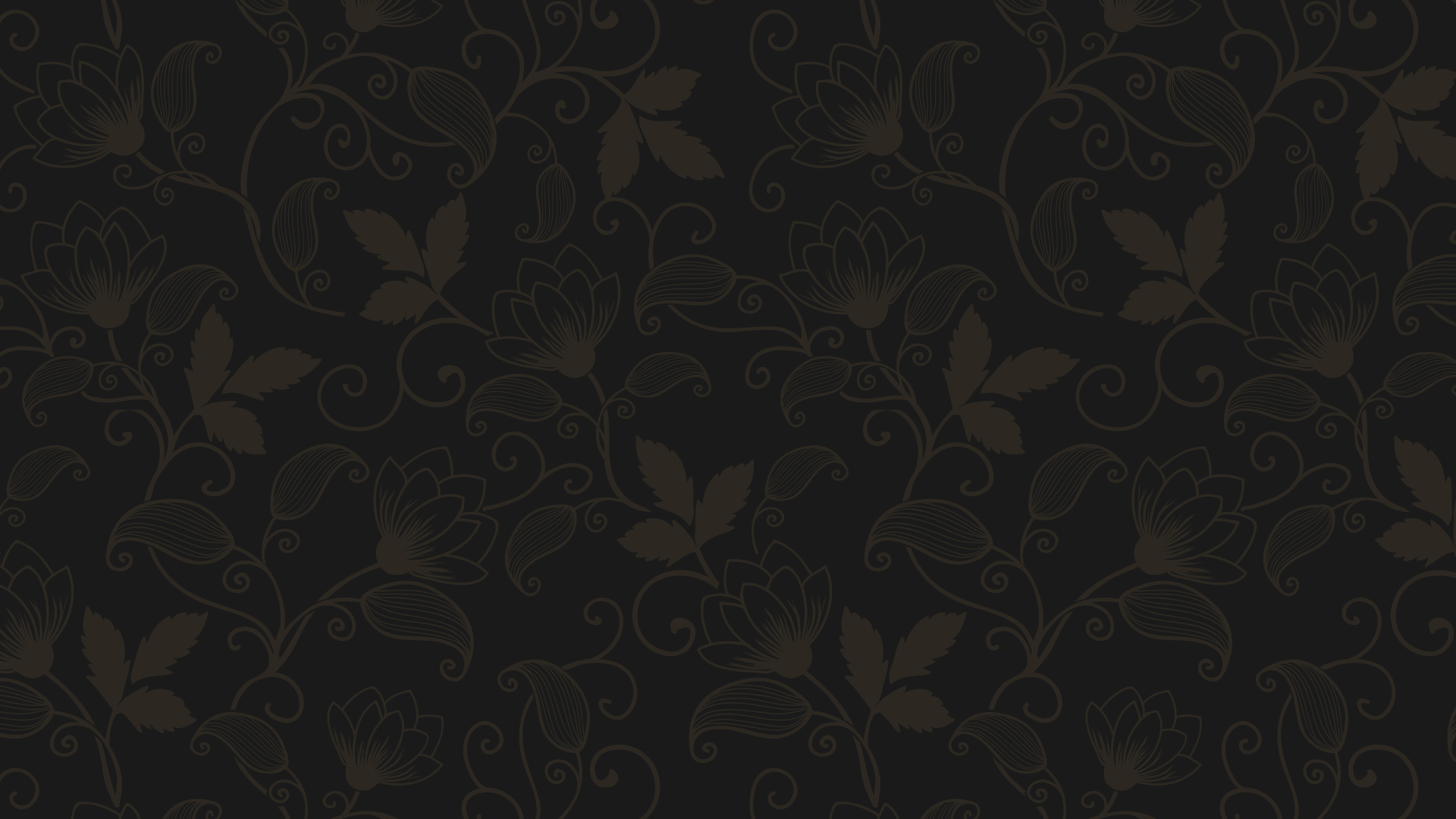 Изменения в среднеазиатских государствах
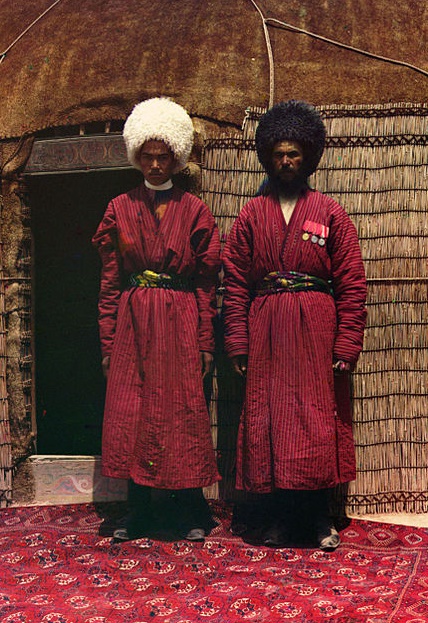 1
Прекратились междоусобицы.
Были ликвидированы рабство и работорговля.
2
В порядок была приведена система налогообложения.
3
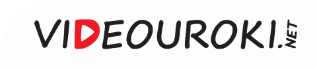 Изменения в среднеазиатских государствах
1
2
3
Привнесение на среднеазиатские земли новых приёмов земледелия, с\х машин и культур
Более быстрые темпы развития экономики Средней Азии
Включение в состав России среднеазиатских государств
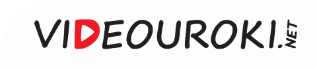 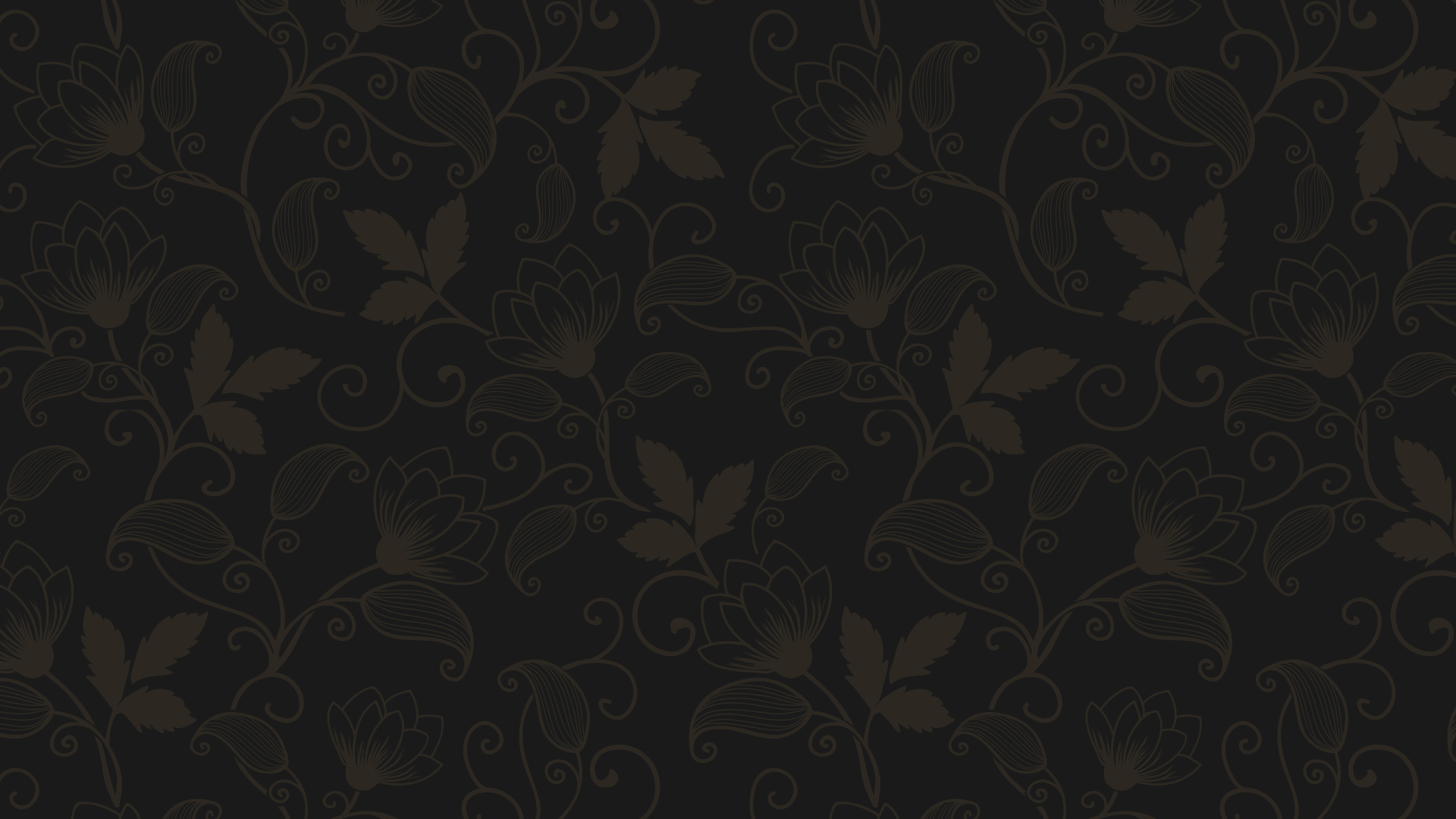 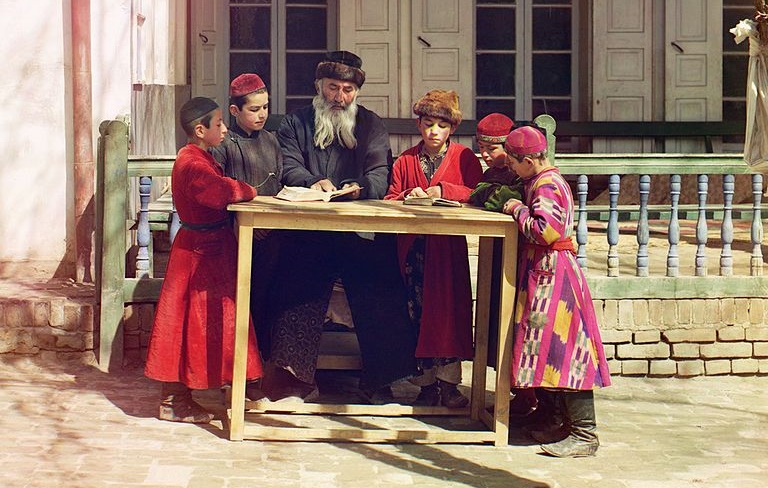 Перемены в области образования и культуры
В дополнение к уже существующим духовным учебным заведениям в среднеазиатских городах открывались светские школы.
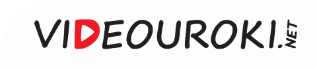 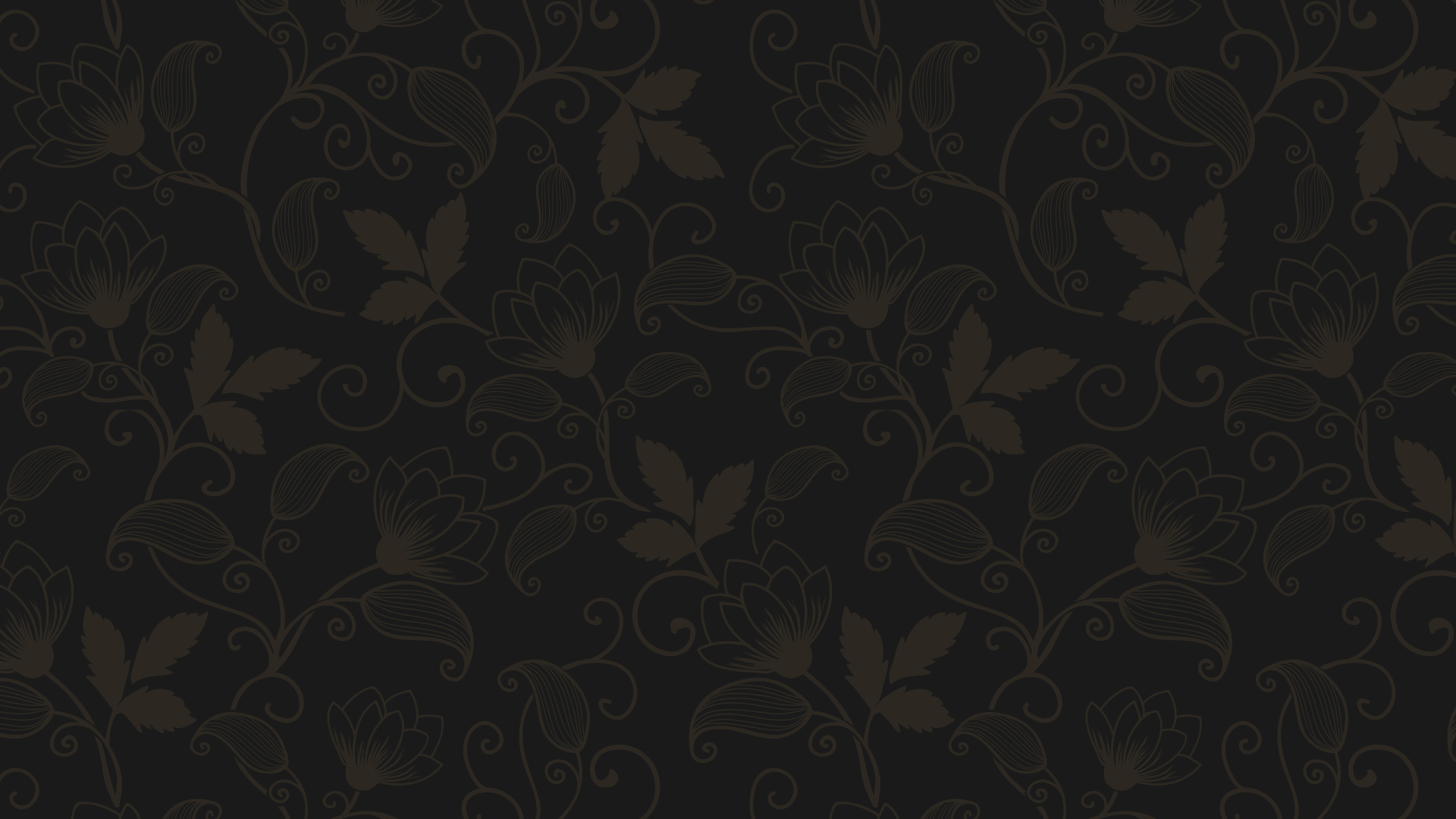 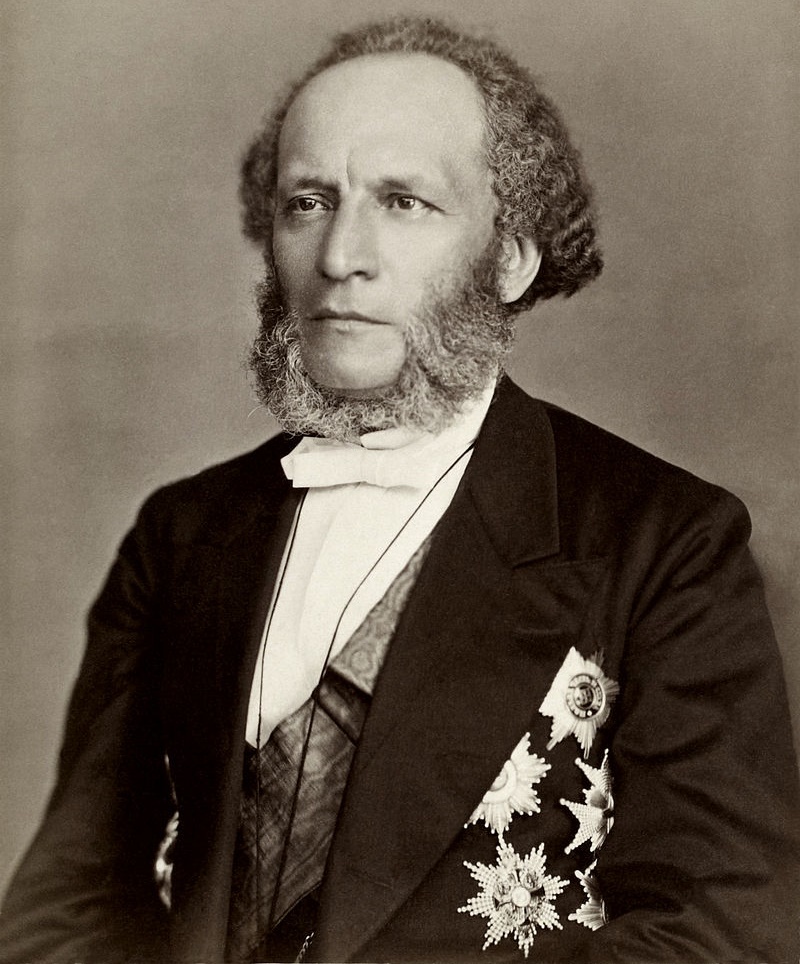 П. П. Семёнов-Тян-Шанский
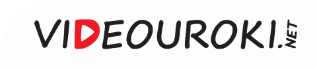 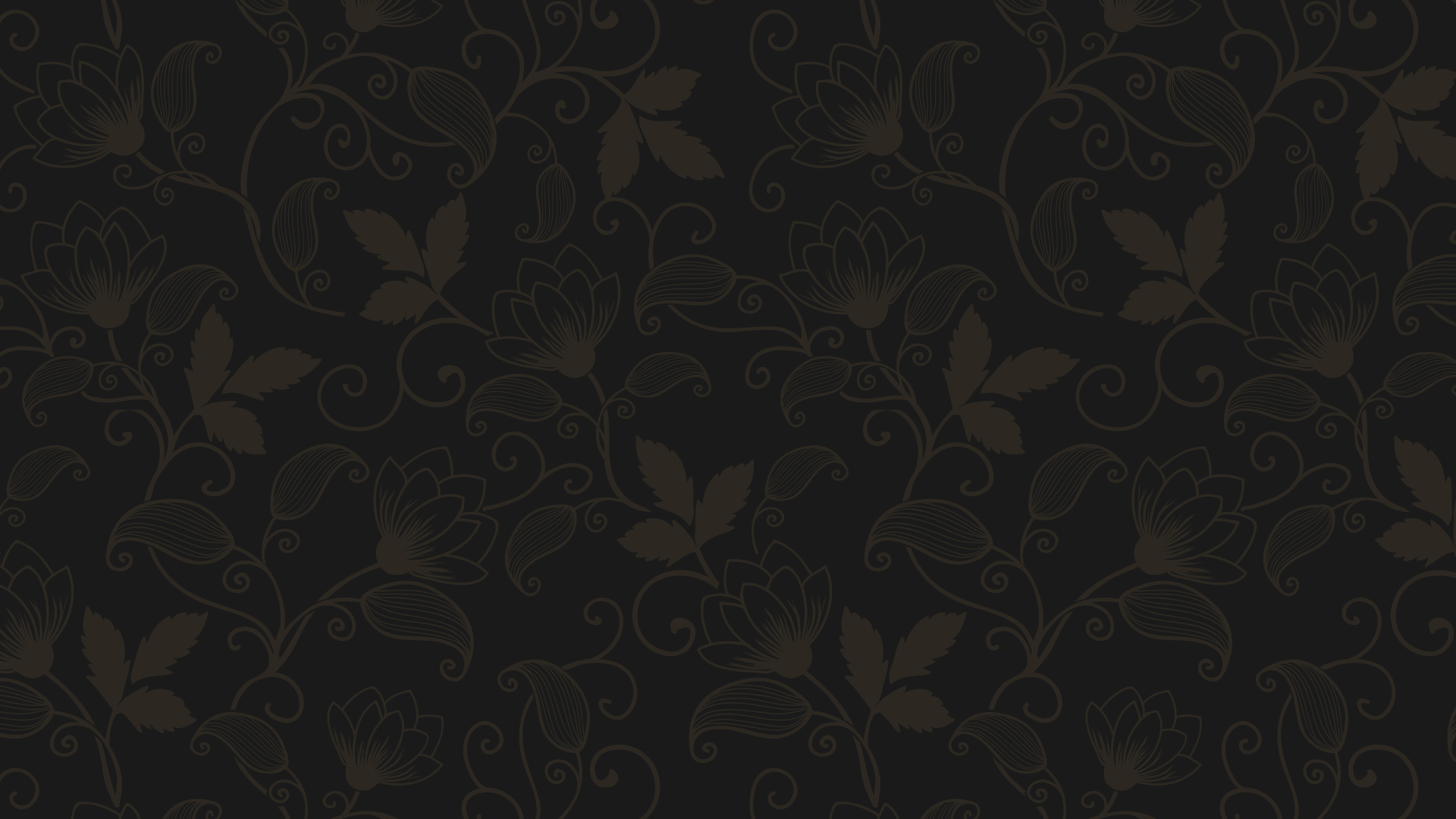 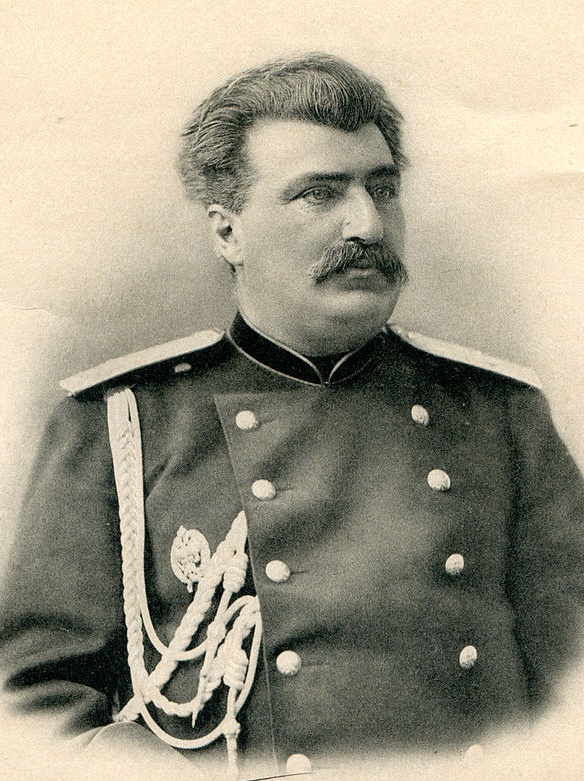 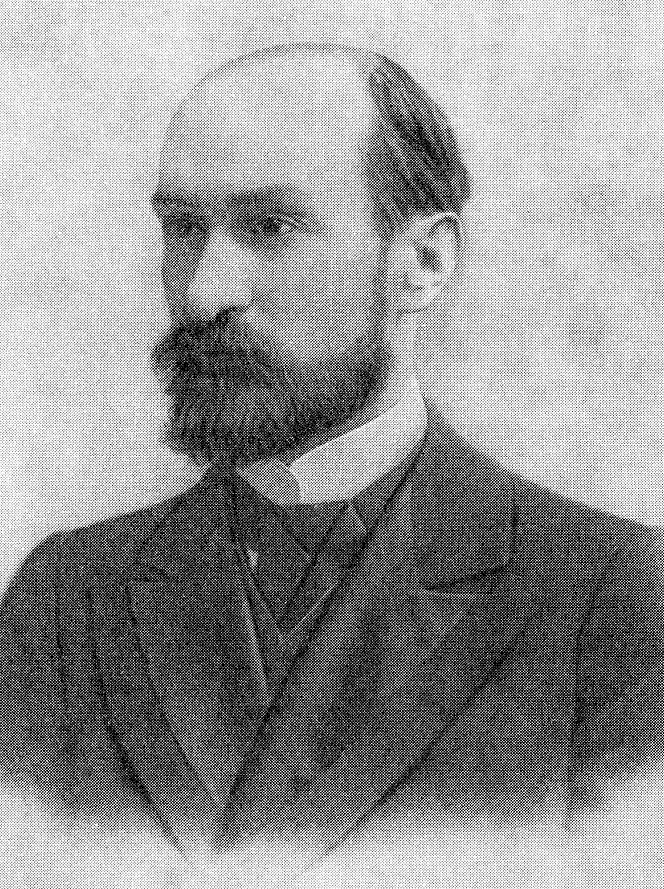 Н. М. Пржевальский
В. В. Бартольд
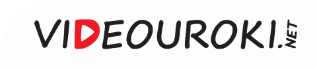 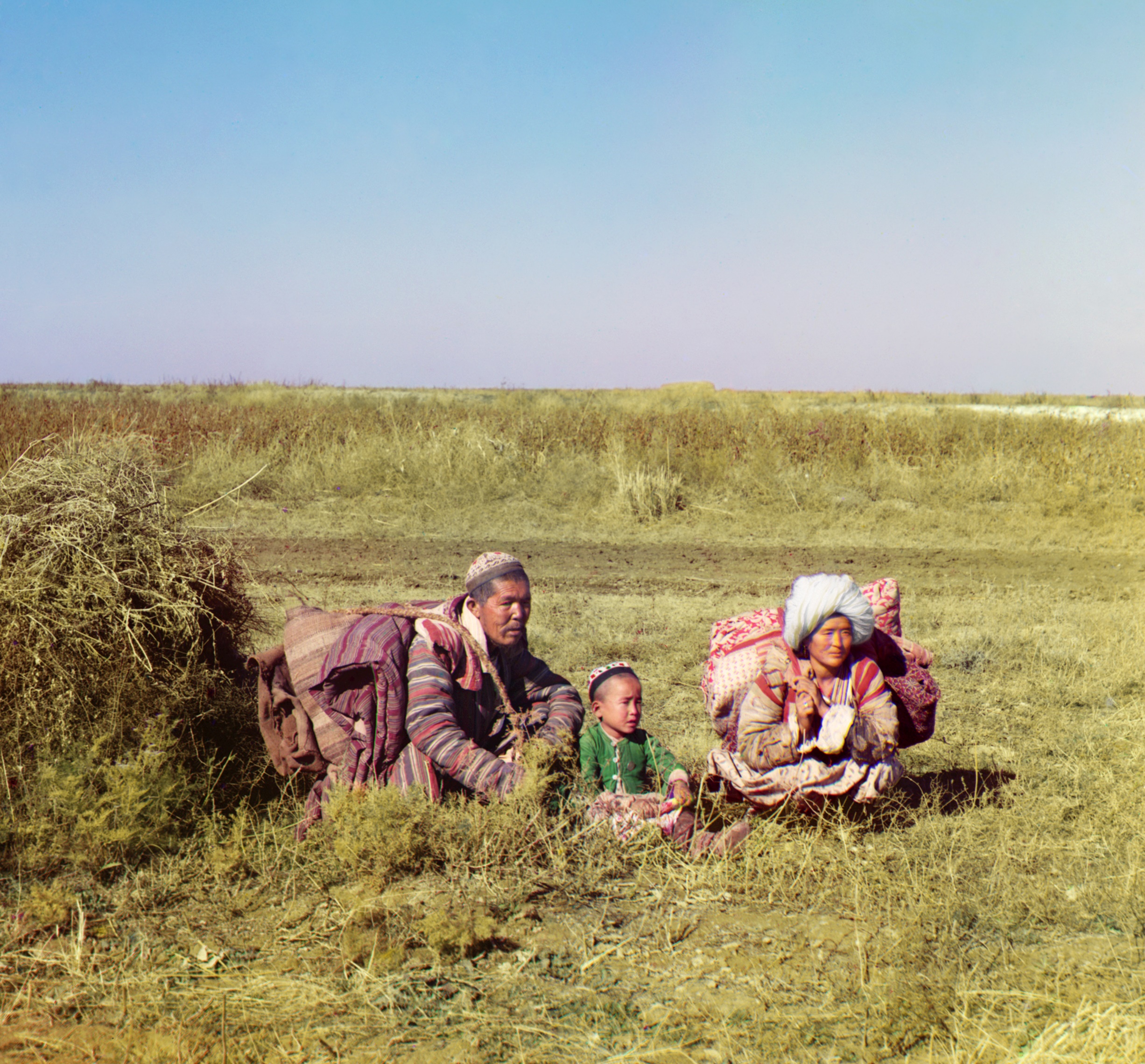 Казахская семья в Сыр-Дарьинской области Российской империи
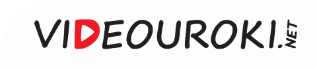 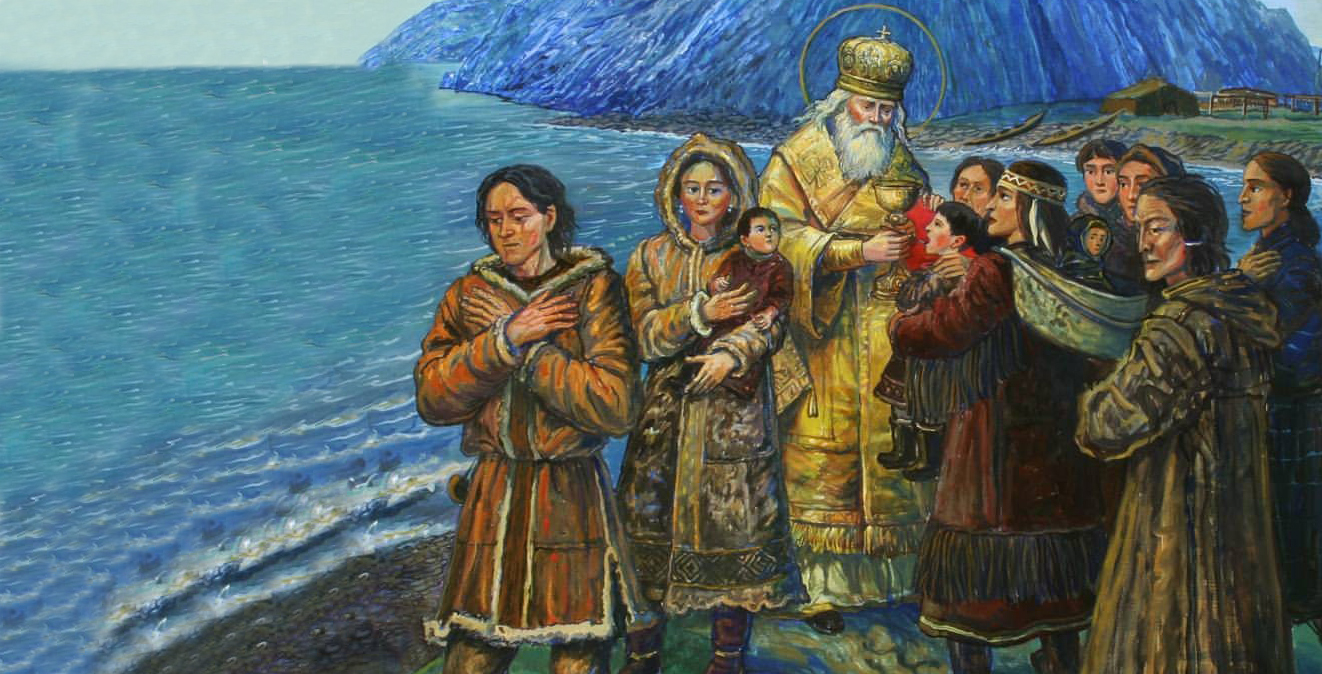 В последнем десятилетии XIX века практически завершился процесс христианизации народов Среднего Поволжья и Приуралья.
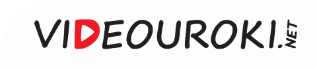 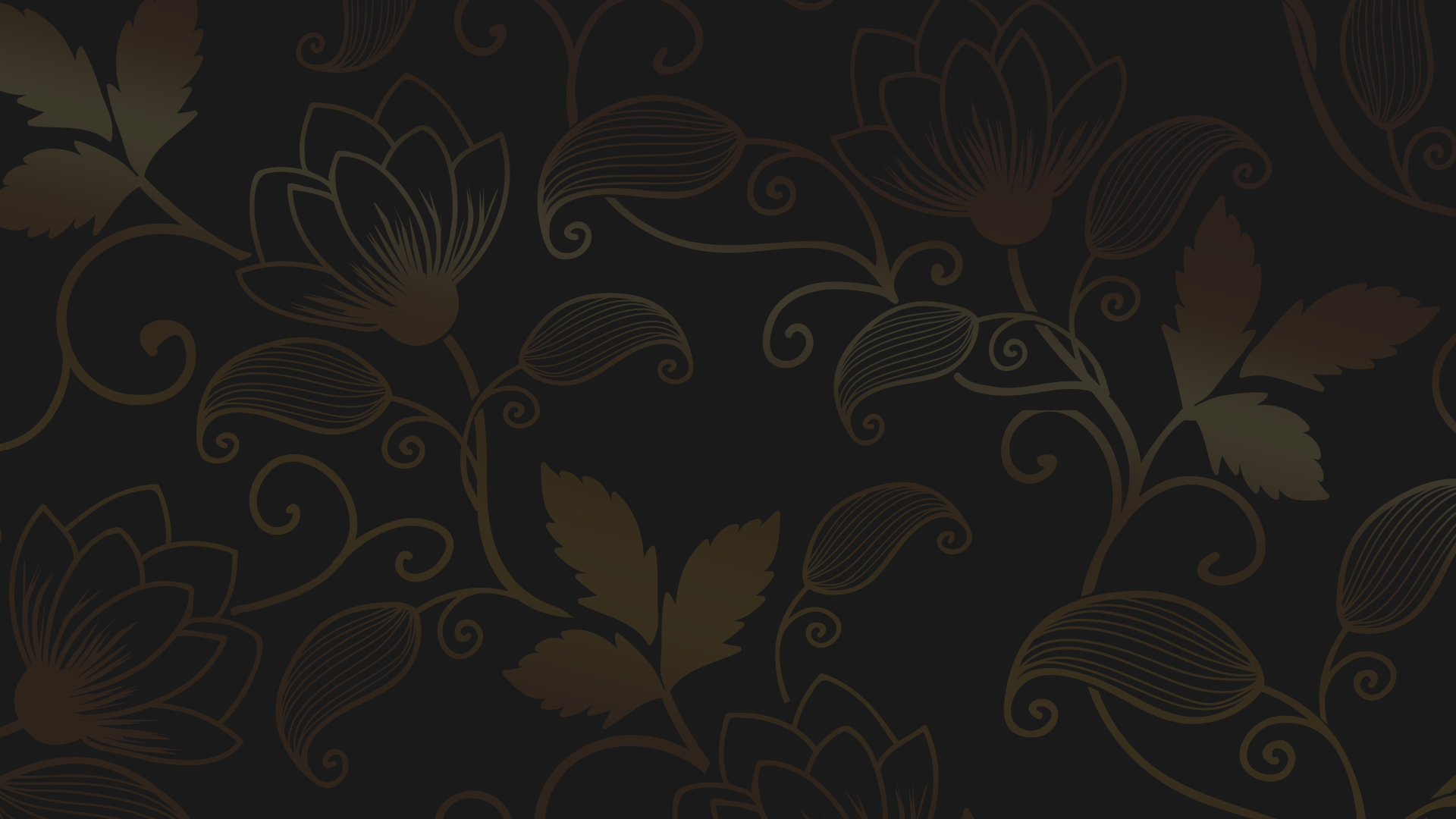 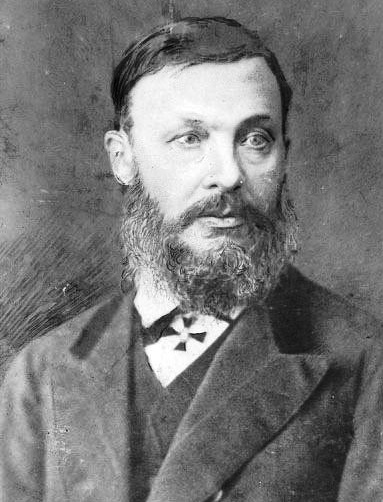 Миссионерская и просветительская деятельность в Среднем Поволжье и Приуралье активизировалась благодаря идеям Н. И. Ильминского.
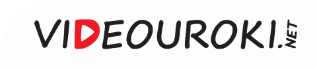 Инициативы Н. И. Ильминского
Учёт культуры и мировоззрения инородцев
Обучение священников, миссионеров и учителей из среды нерусских народов
Необходимость крещения инородцев в православие
Неприменение политики «обрусения» к населению
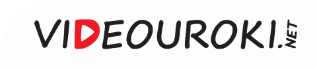 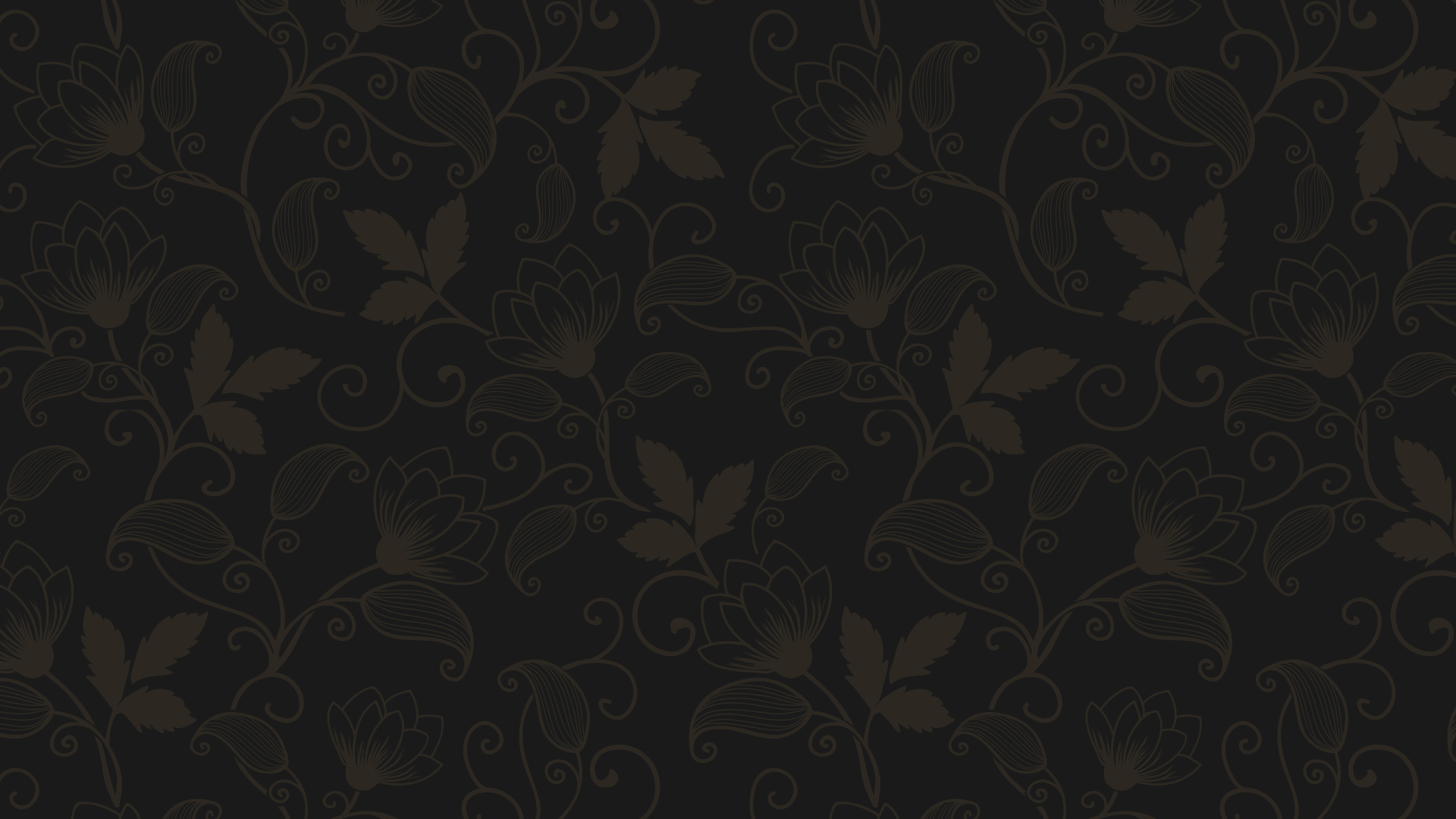 Учебные заведения Казани
для инородцев
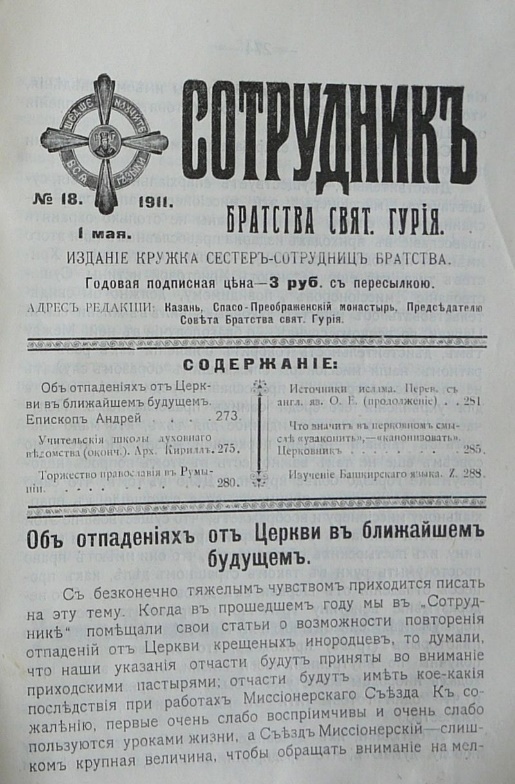 Центральная крещено-татарская учительская школа.
1
Инородческая учительская семинария.
2
Миссионерское общество 
«Братство святого Гурия».
3
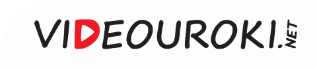 Инициативы Н. И. Ильминского
Открытие школ, перевод православных текстов на местные языки
Распространение православия среди инородцев
Открытие сети начальных школ в мусульманских поселениях
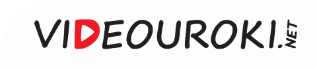 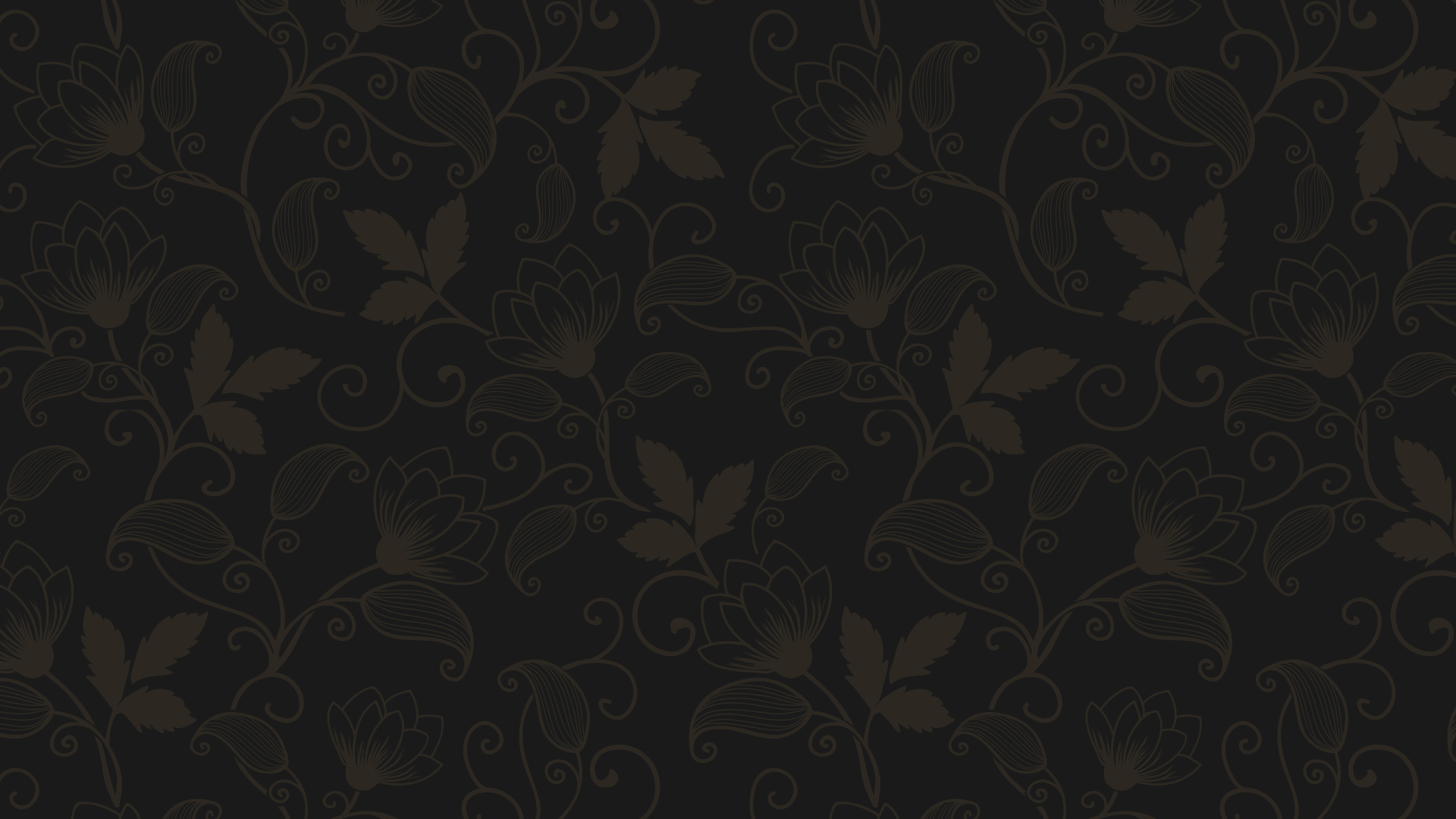 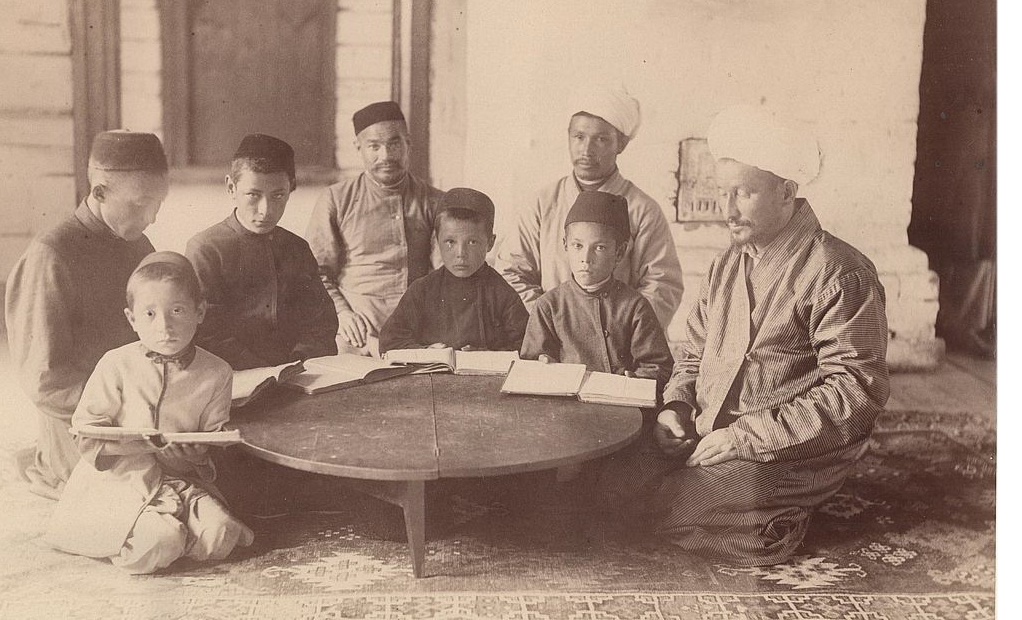 Школы в мусульманских поселениях
Начальное образование в них проводилось на родном языке, затем –на церковнославянском и русском.
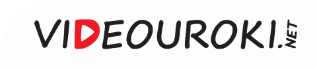 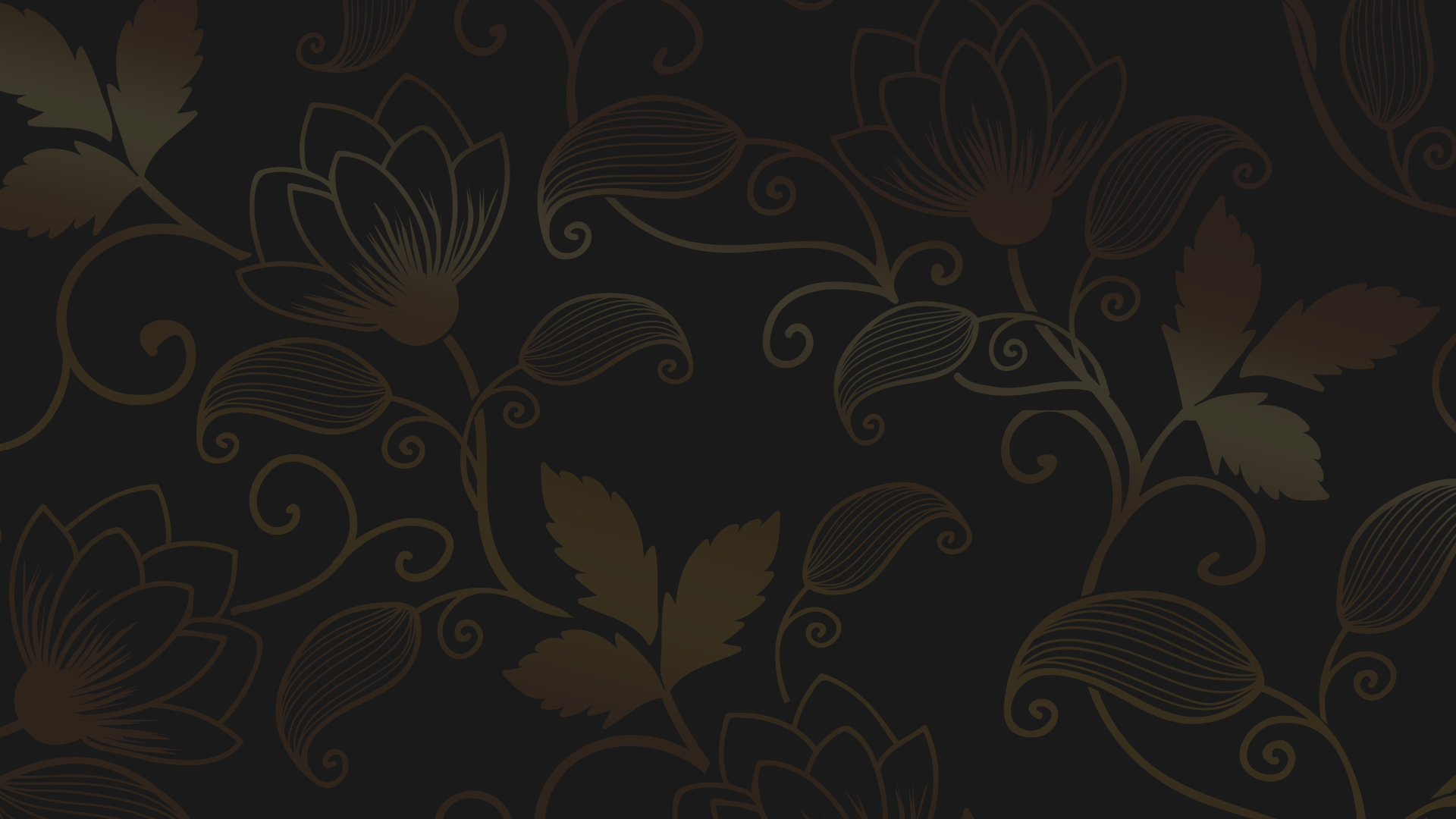 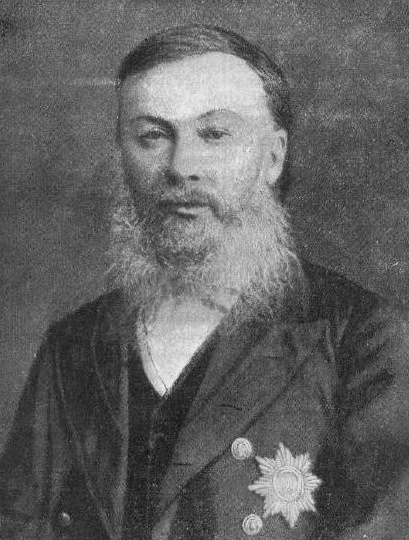 При участии Ильминского были открыты училища по подготовке учителей для инородцев.
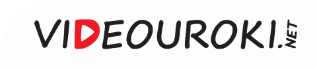 Православие в Среднем Поволжье и Приуралье
Вхождение православной культуры в повседневную жизнь местных народов
Миссионерская деятельность Ильминского и его последователей
Вхождение православной культуры в учебный процесс местных народов
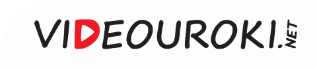 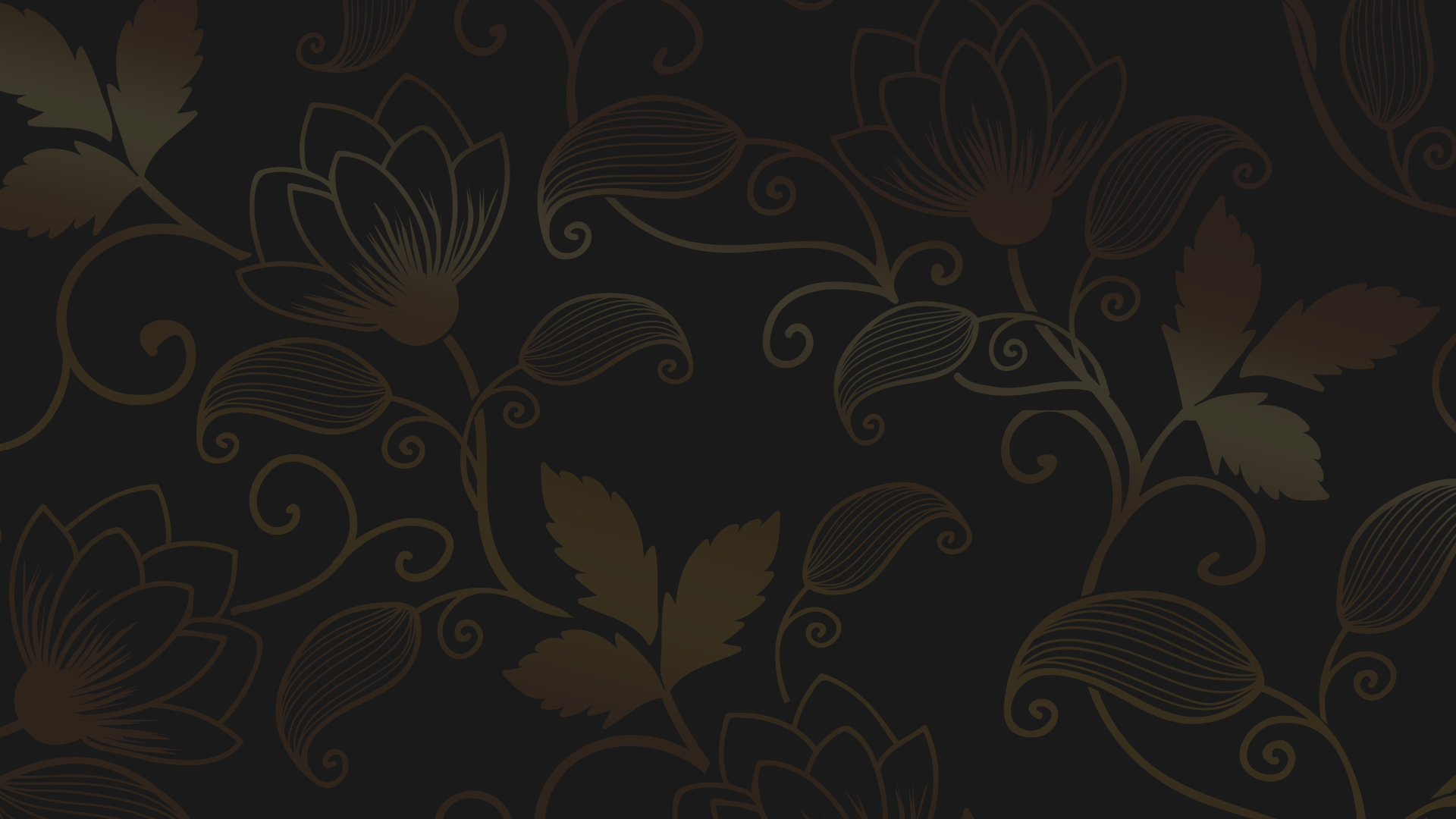 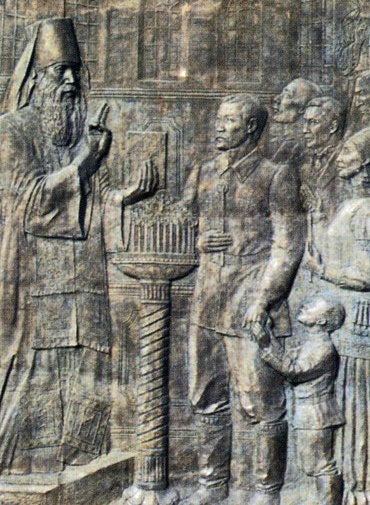 На Дальнем Востоке и в Сибири процесс приобщения к православию носил просветительский характер.
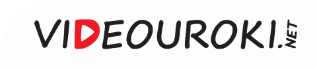 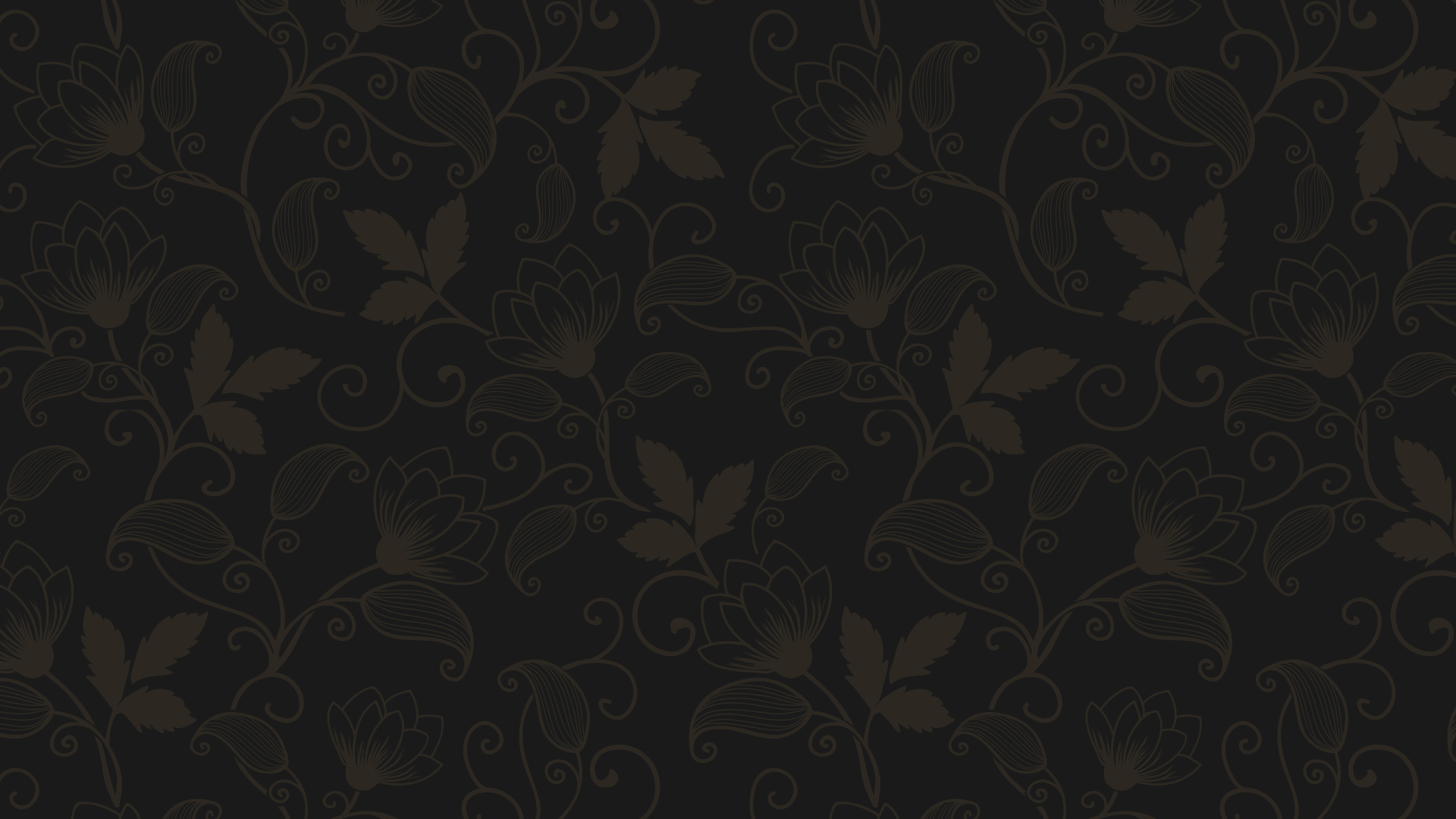 Приобщения к православию на Дальнем Востоке и в Сибири
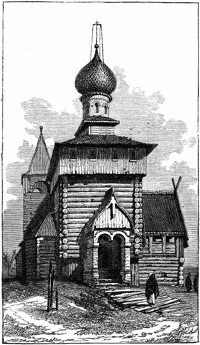 1
Открытие школ для подготовки миссионеров, священников, переводчиков.
2
Перевод на местные языки духовной литературы.
Работа в регионе духовных семинарий.
3
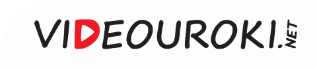 Особенности христианизации в Сибири
1
2
3
Широкое распространение религиозного синкретизма в виде двоеверия
Христианизация народов Сибири и Дальнего Востока
Смешение культур русских переселенцев 
и местного населения
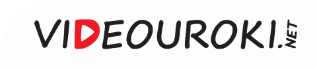 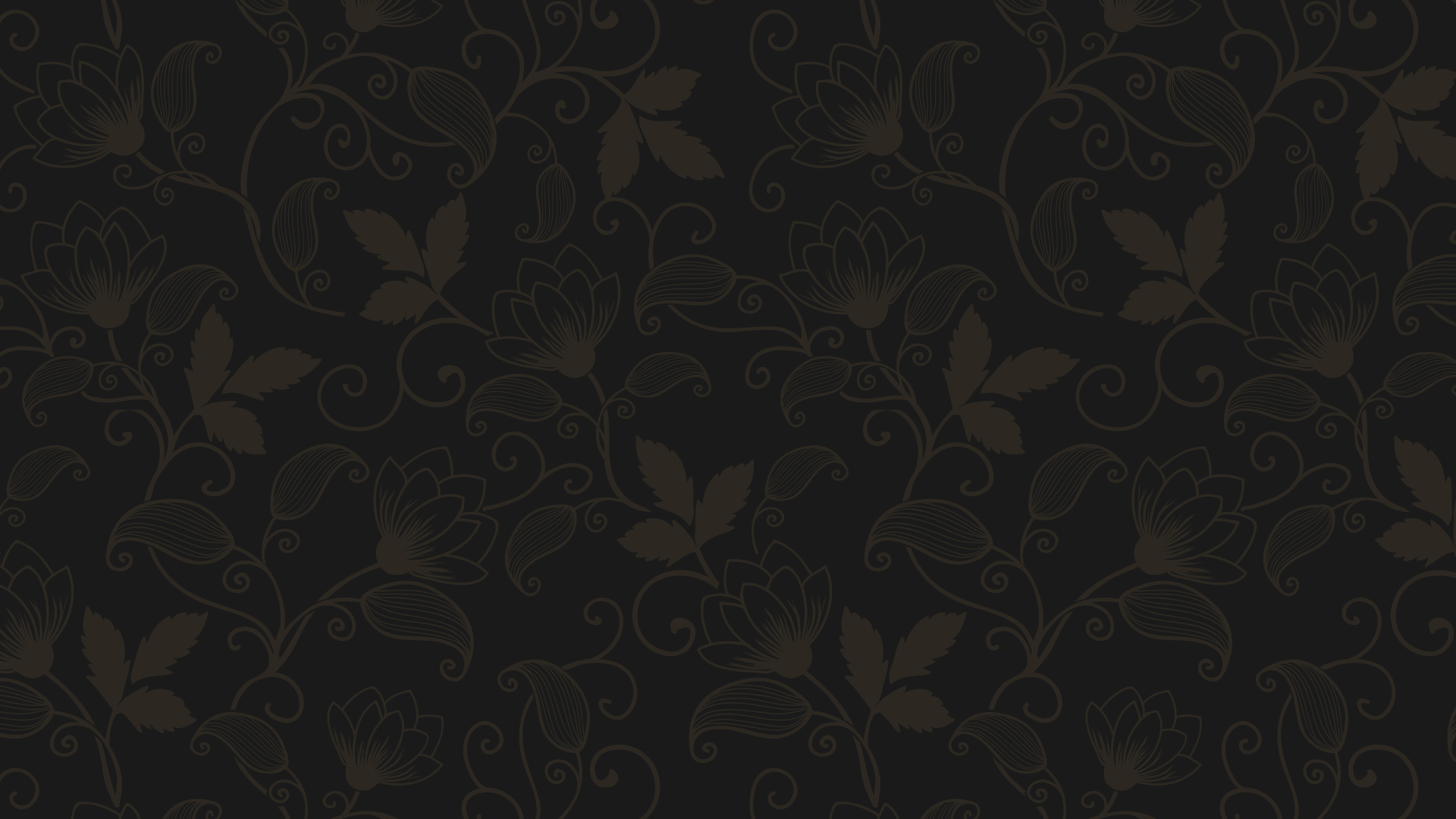 Религии Российской империи
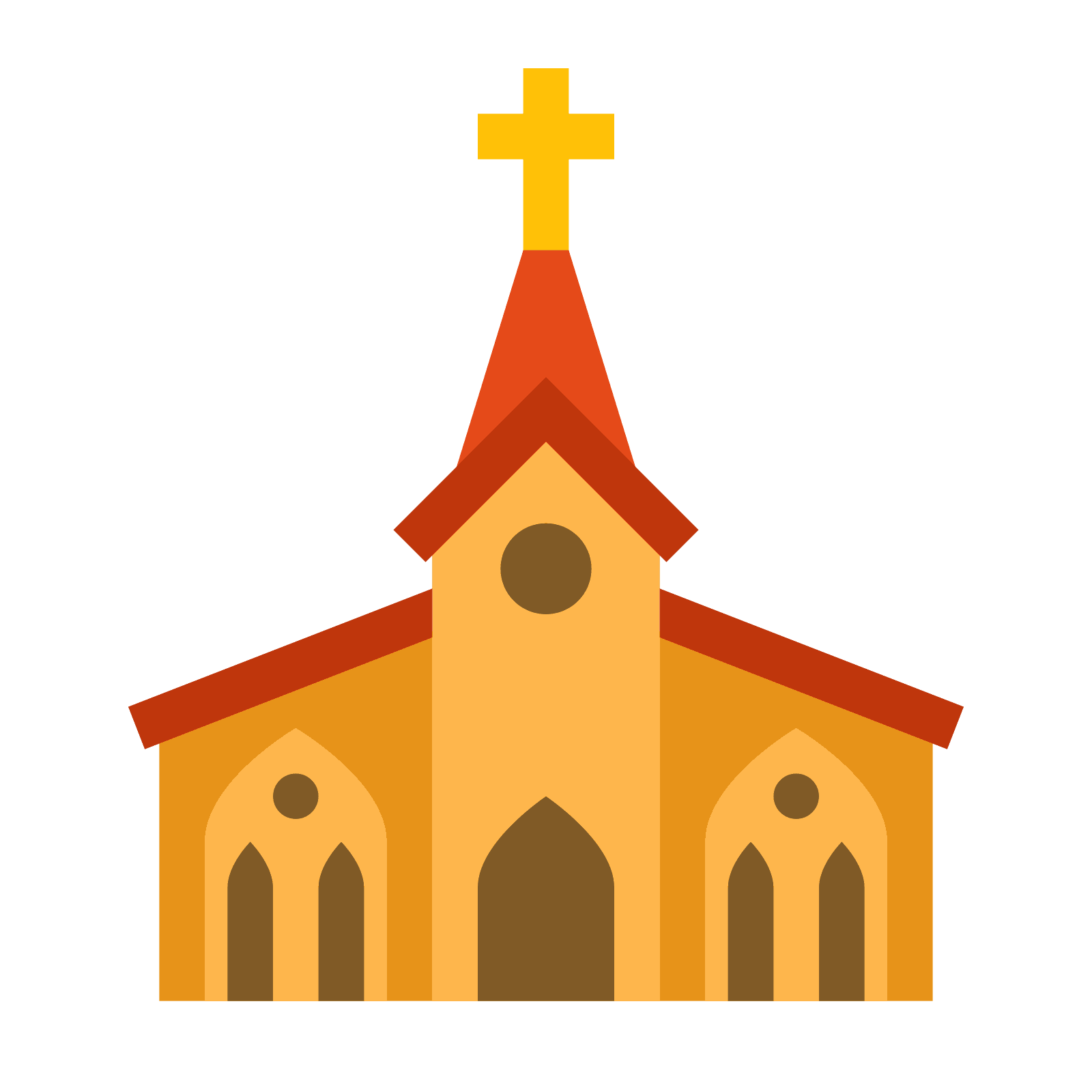 1
Протестантизм.
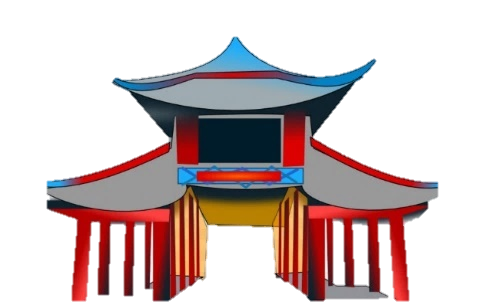 2
Католичество.
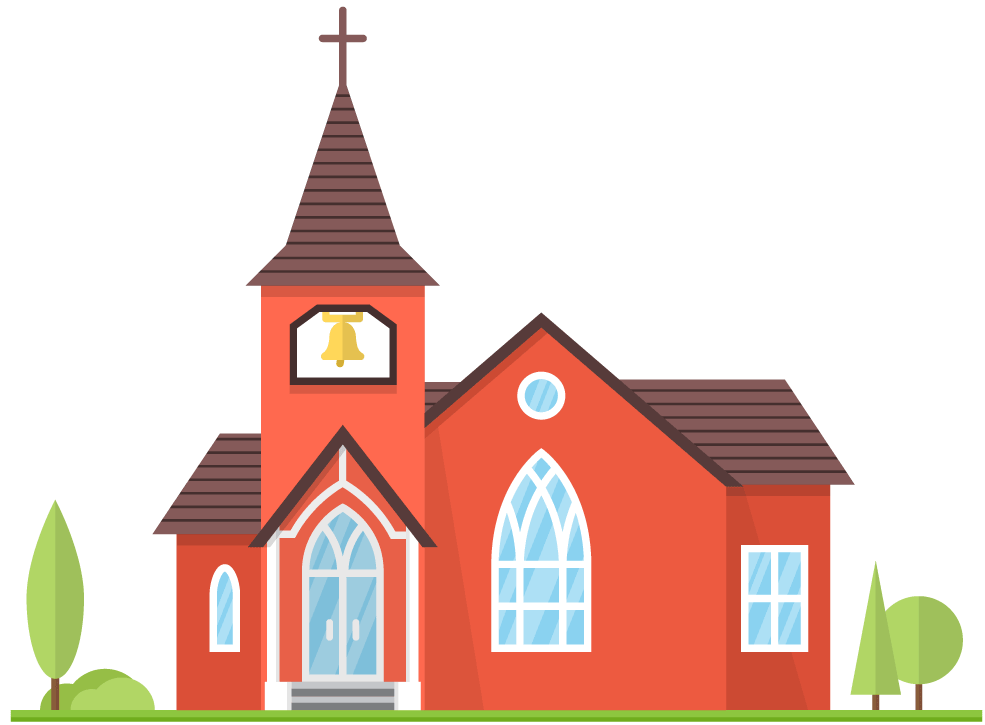 3
Ислам.
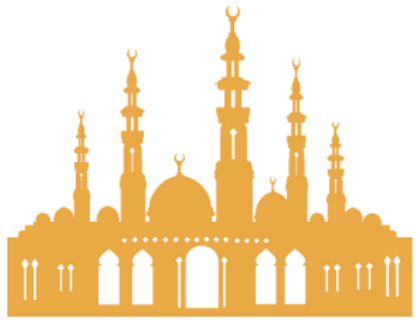 4
Буддизм.
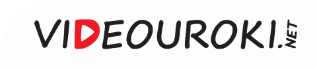 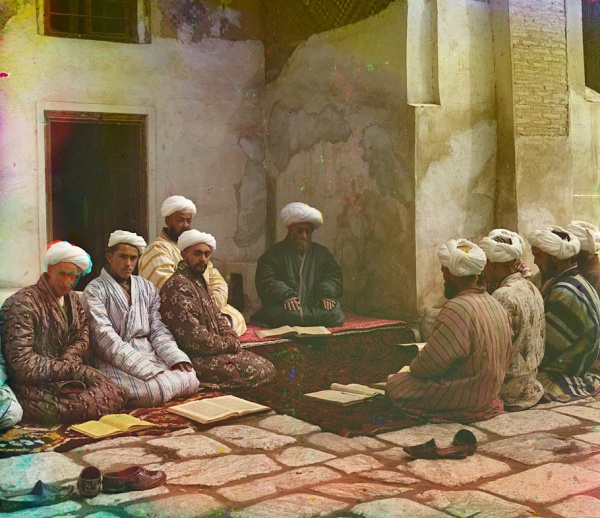 Российское мусульманское духовенство в конце XIX века переживало свой расцвет.
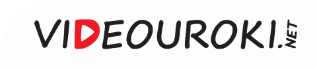 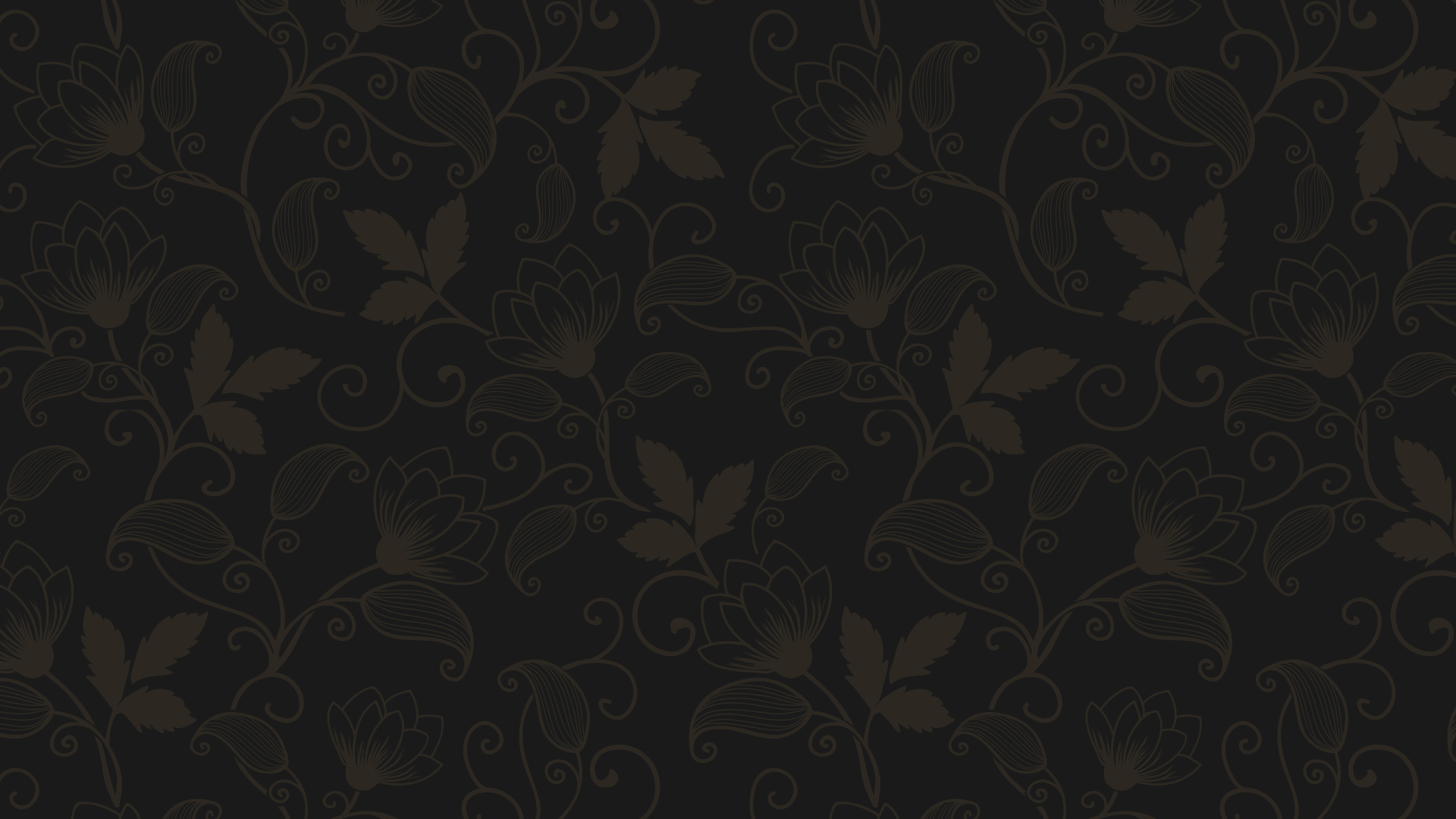 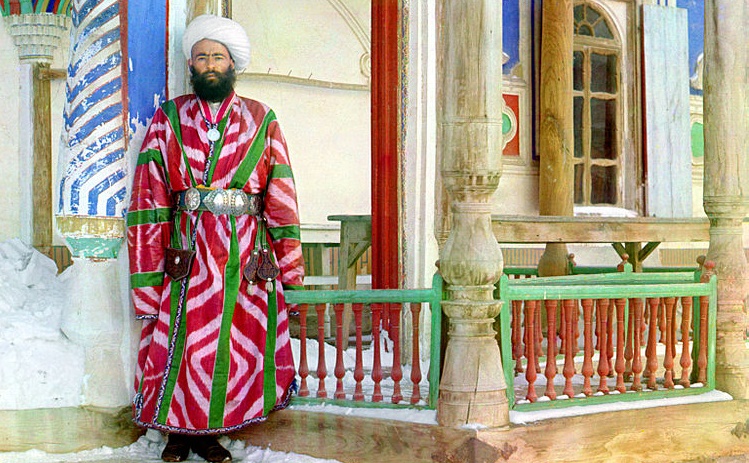 Мусульманское духовенство
Его представители в конце XIX века занимали должности в системе государственного управления.
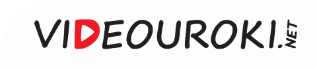 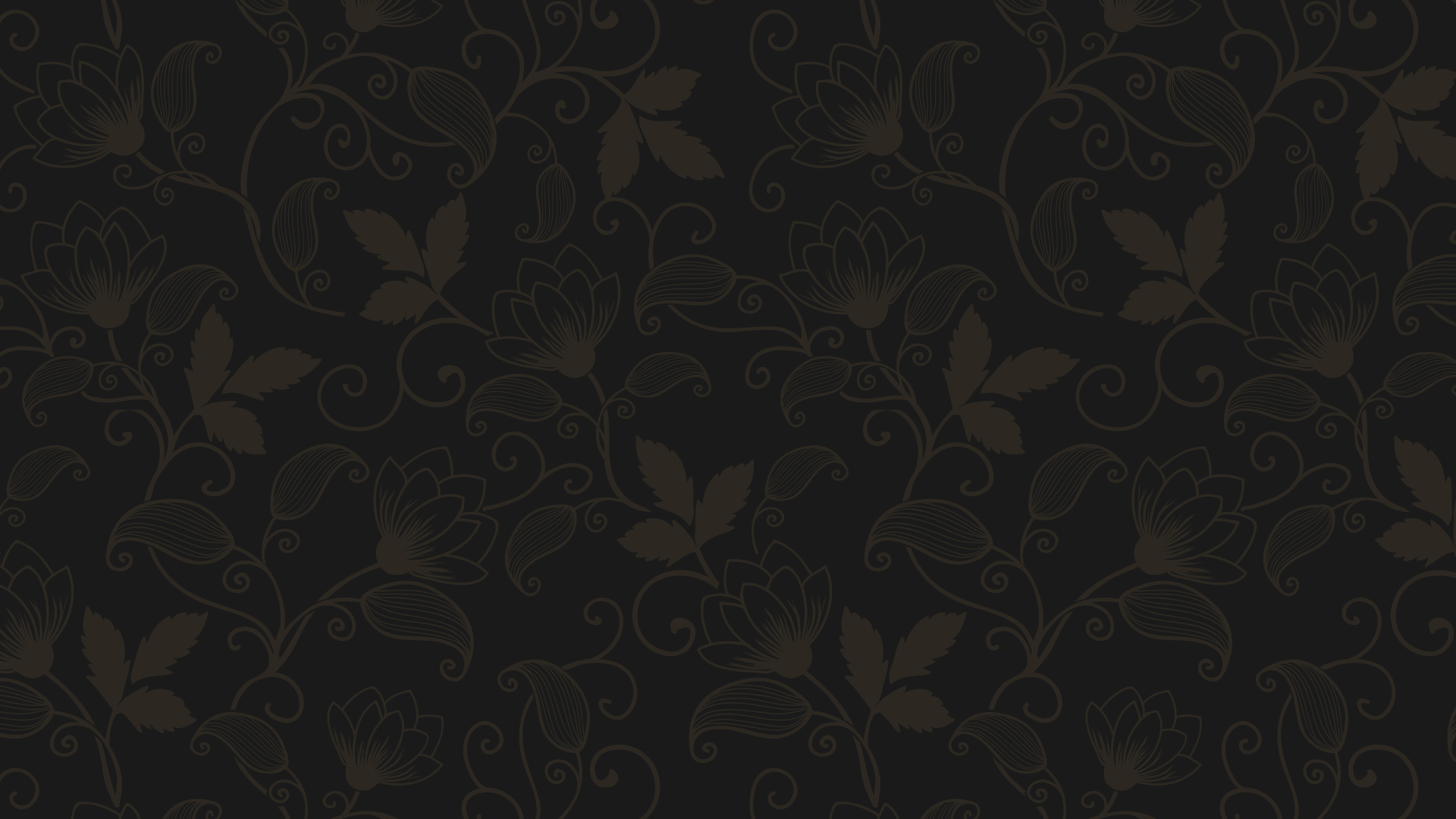 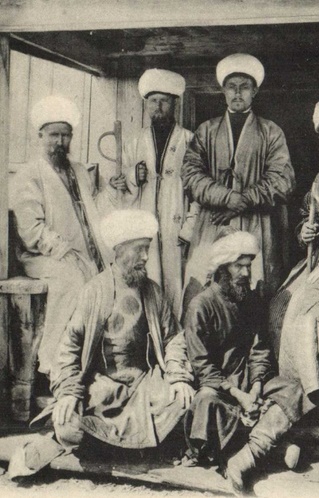 Права мусульманского духовенства
2
3
1
Основывать медресе и издательства.
Свободно выезжать на хадж.
Строить мечети.
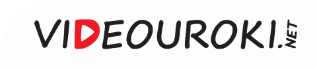 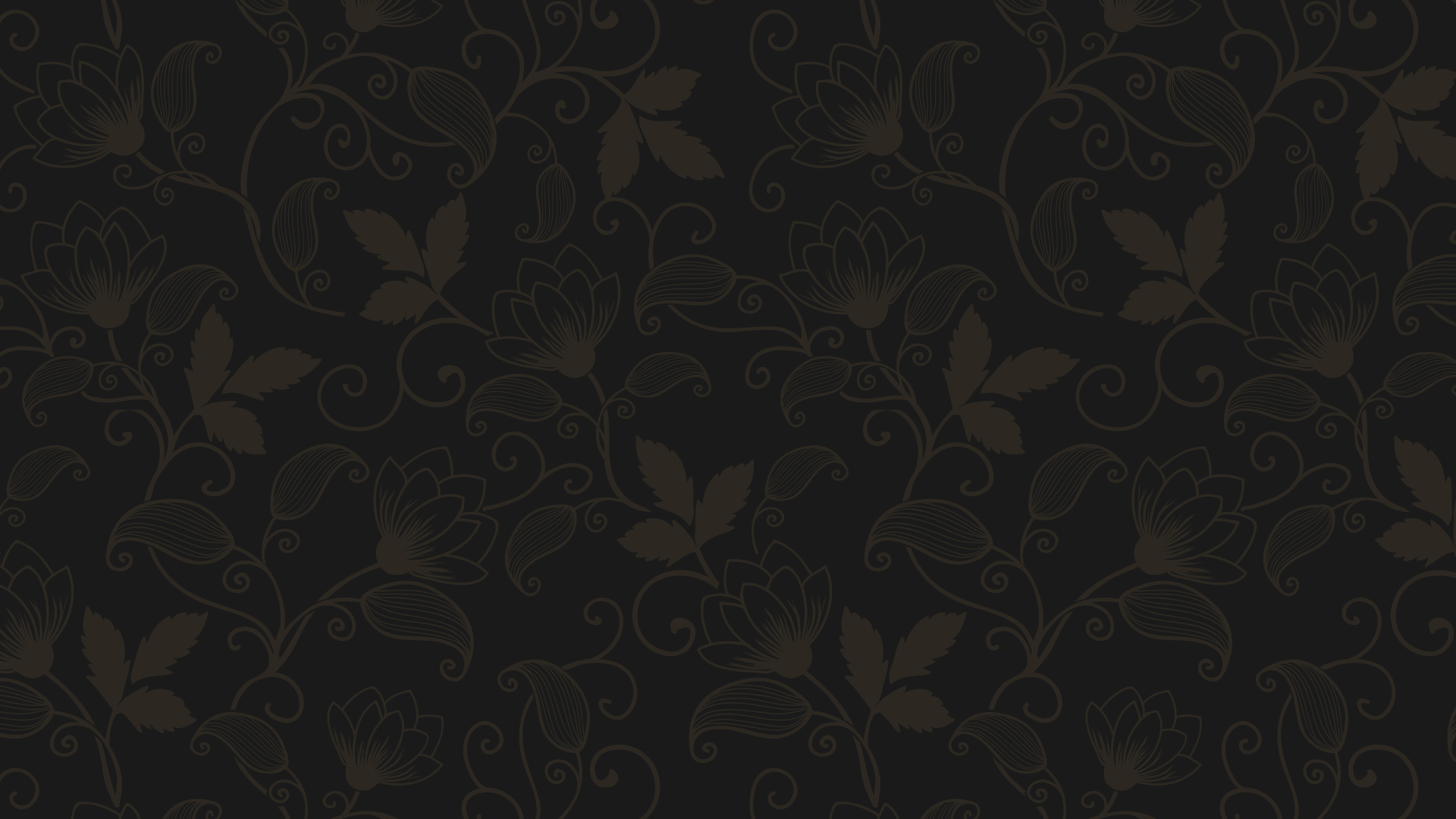 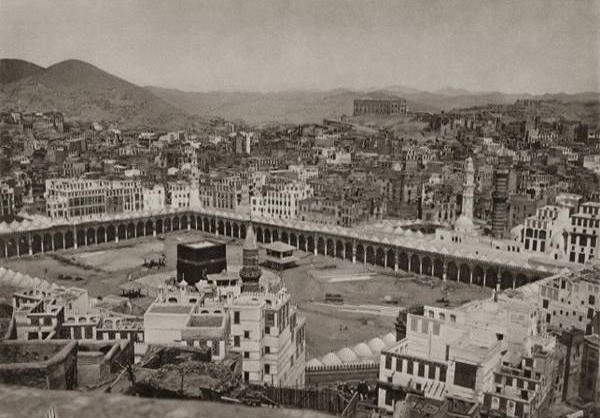 Хадж —
паломничество, связанное с посещением Мекки и её окрестностей в определённое время.
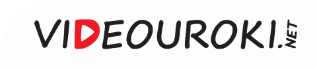 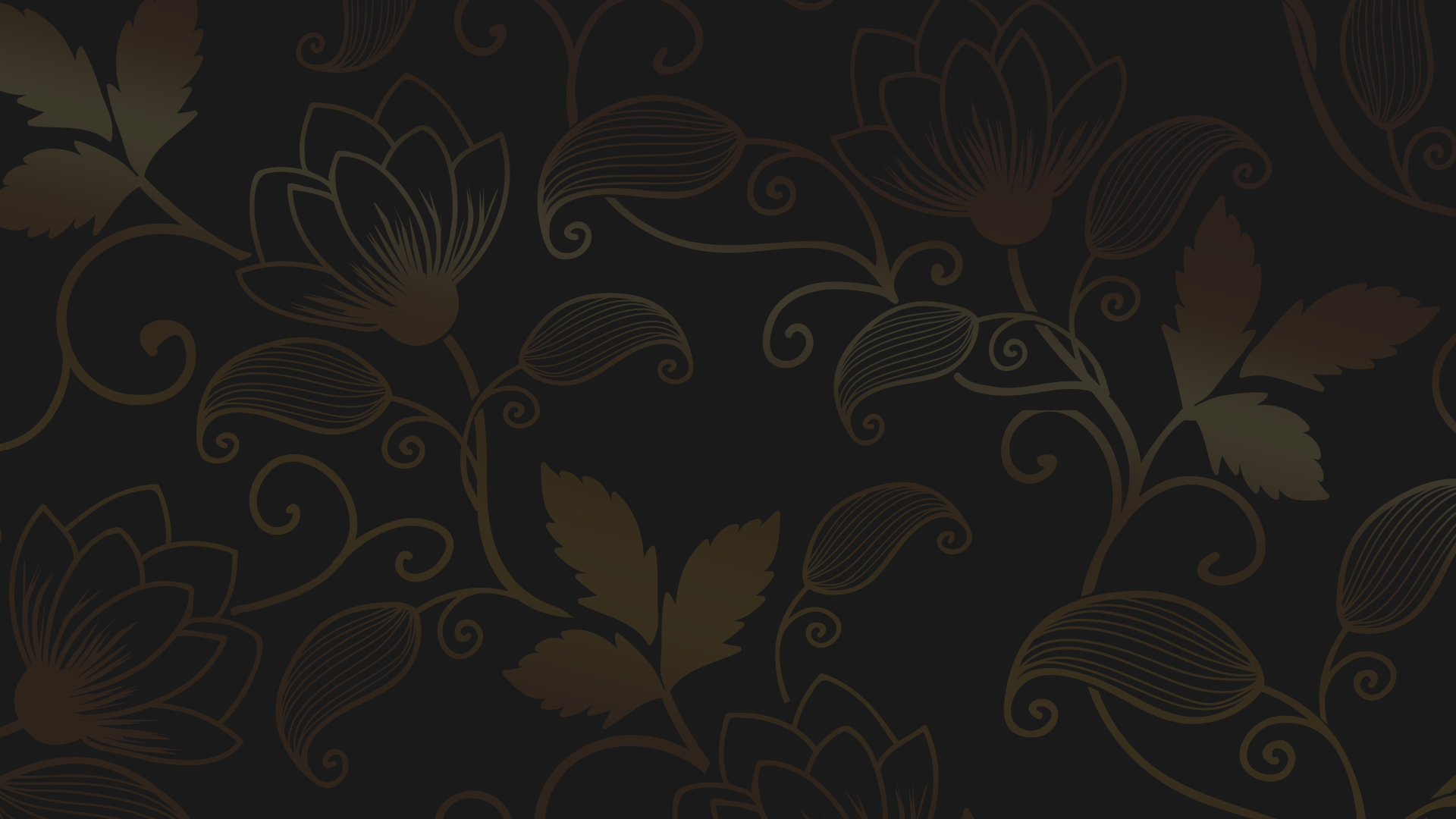 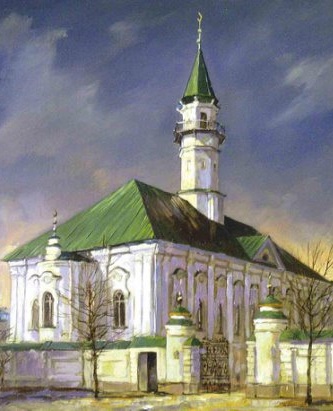 За порядочностью и благонадёжностью мусульманского духовенства следило Духовное управление мусульман.
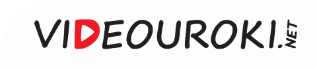 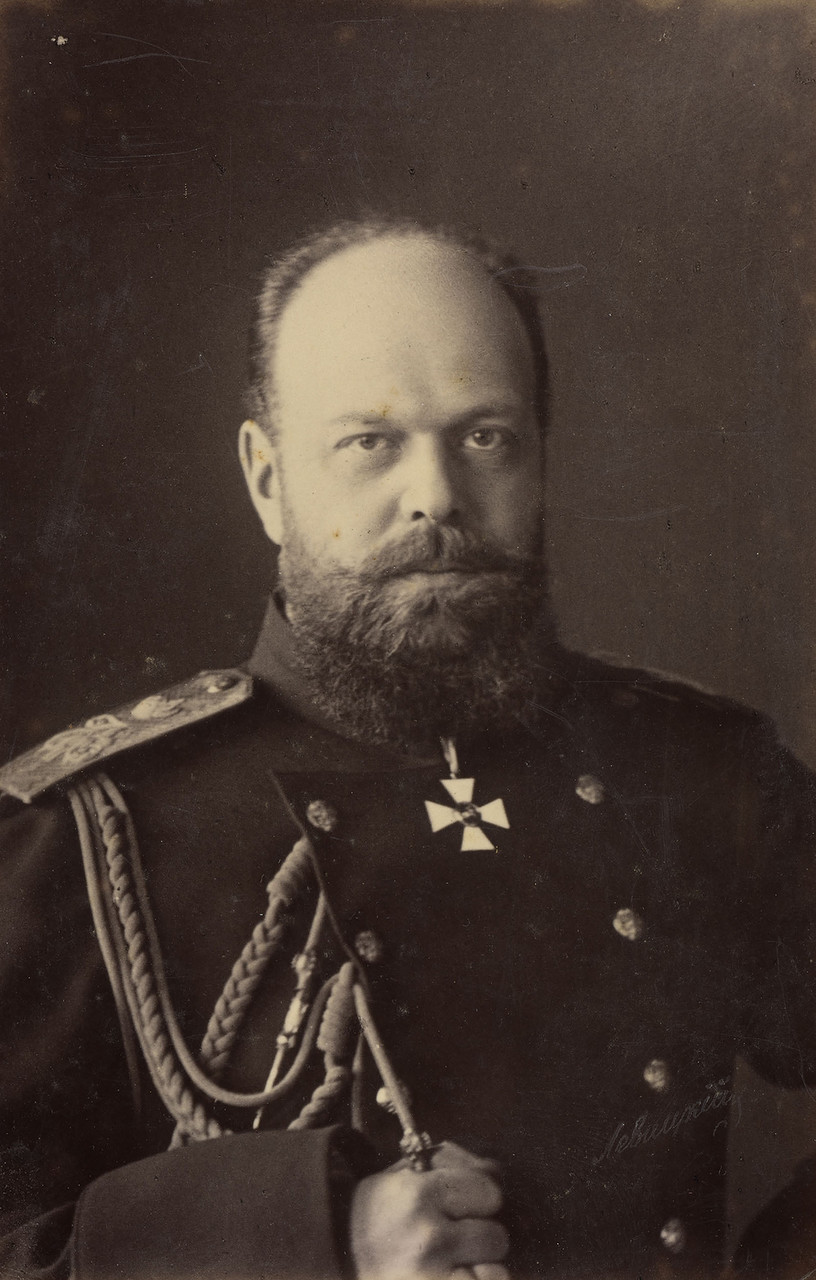 Александр III проводил жёсткую политику по отношению к иудеям.
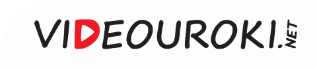 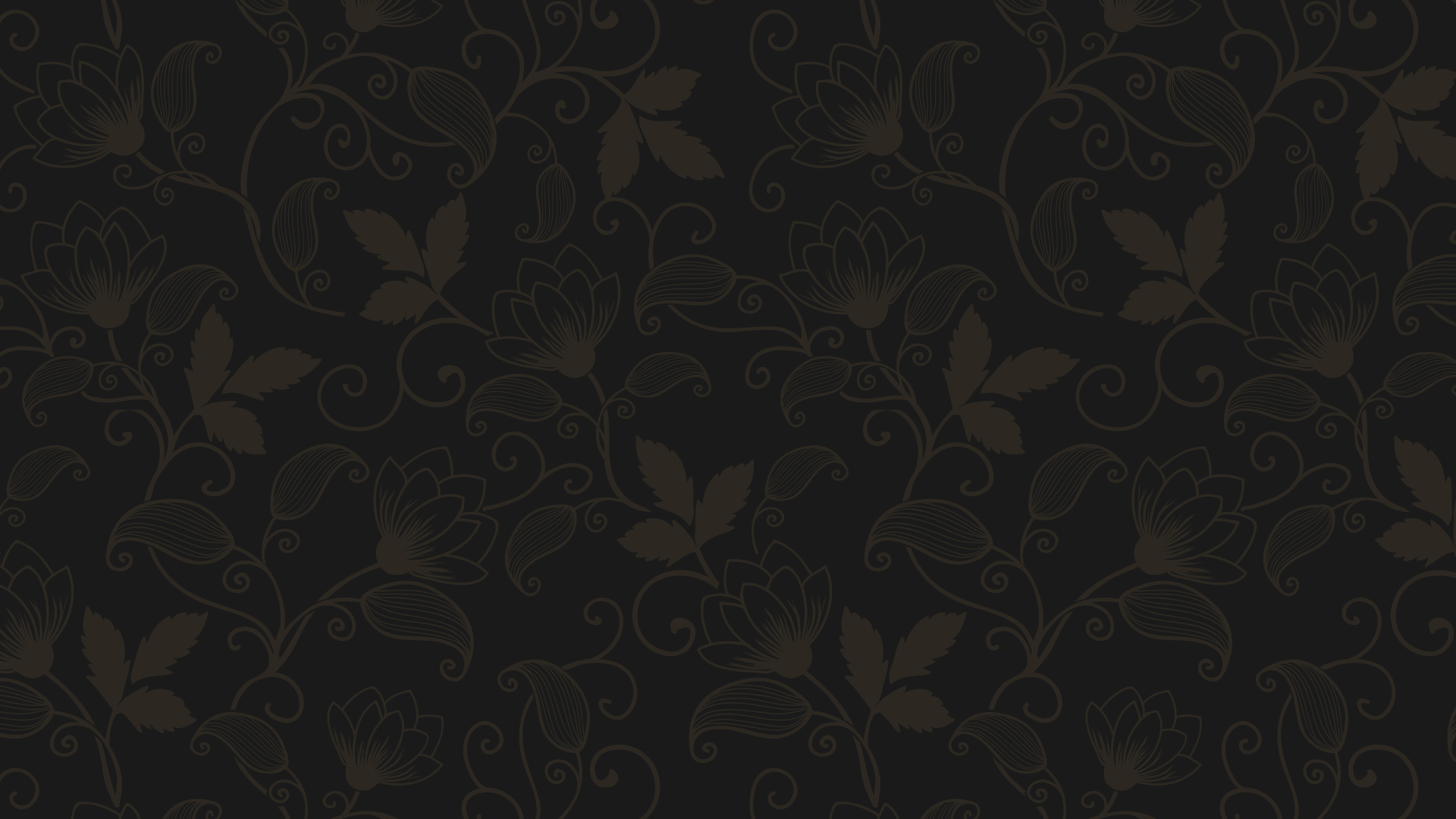 Временные правила 1882 года для евреев
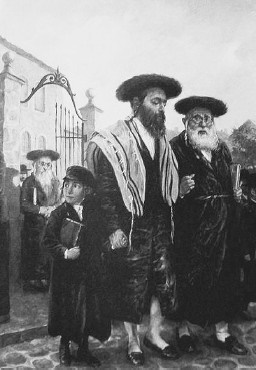 Запрет селиться в сельской местности и заниматься хозяйством.
1
2
Разрешение выезда за черту оседлости только на некоторое время.
Нормы максимального количества евреев в учебных заведениях.
3
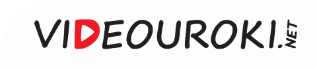 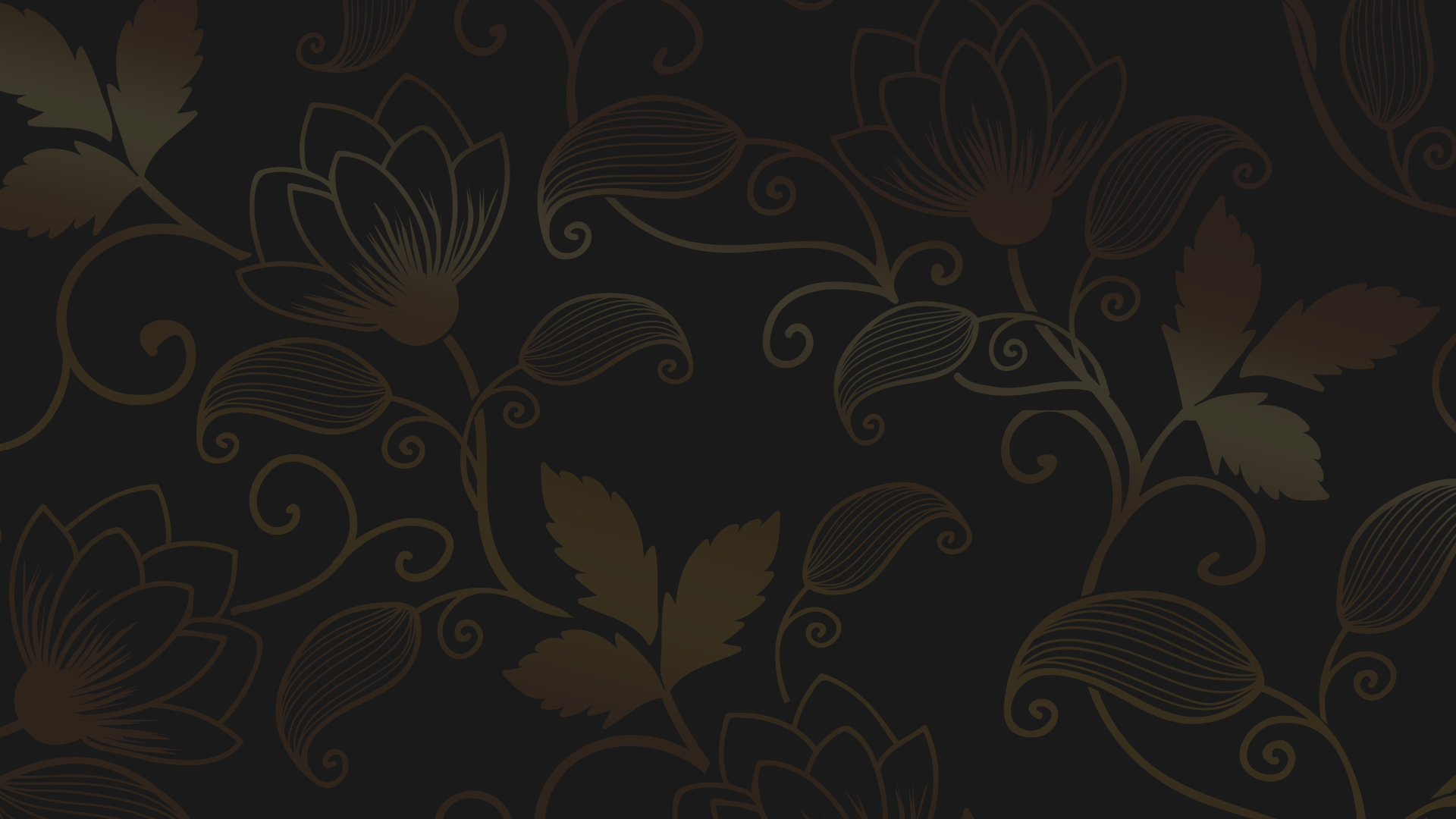 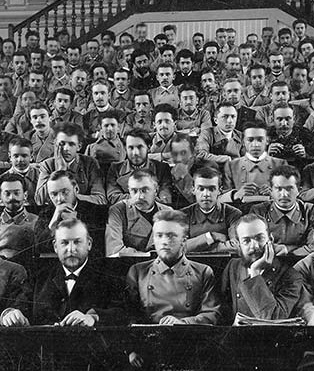 В столицах допустимая квота евреев в учебных заведениях составляла 3 %, а в городах за чертой оседлости – 5 %.
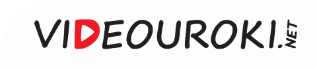 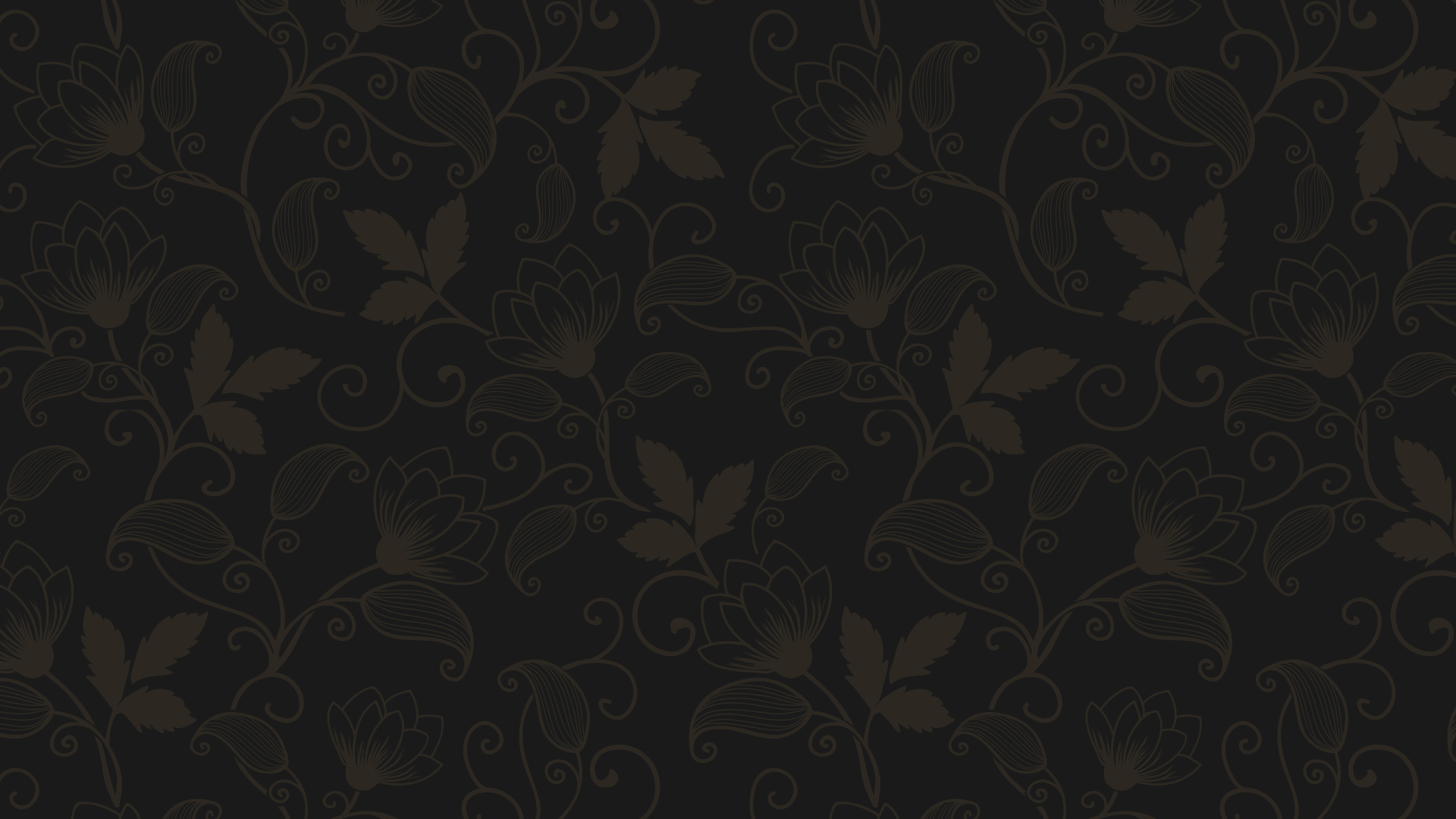 Запреты на виды деятельности для евреев
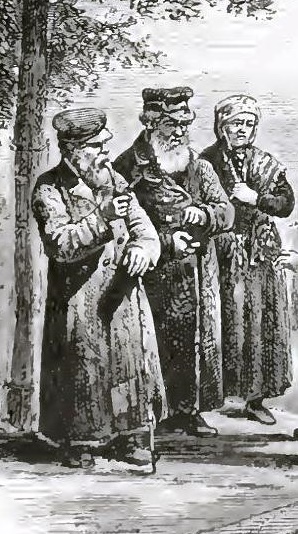 1
Занятия, связанные с юриспруденцией.
2
Должности в земском и городском управлении.
Ограниченное участие в избирательных кампаниях.
3
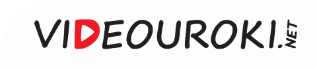 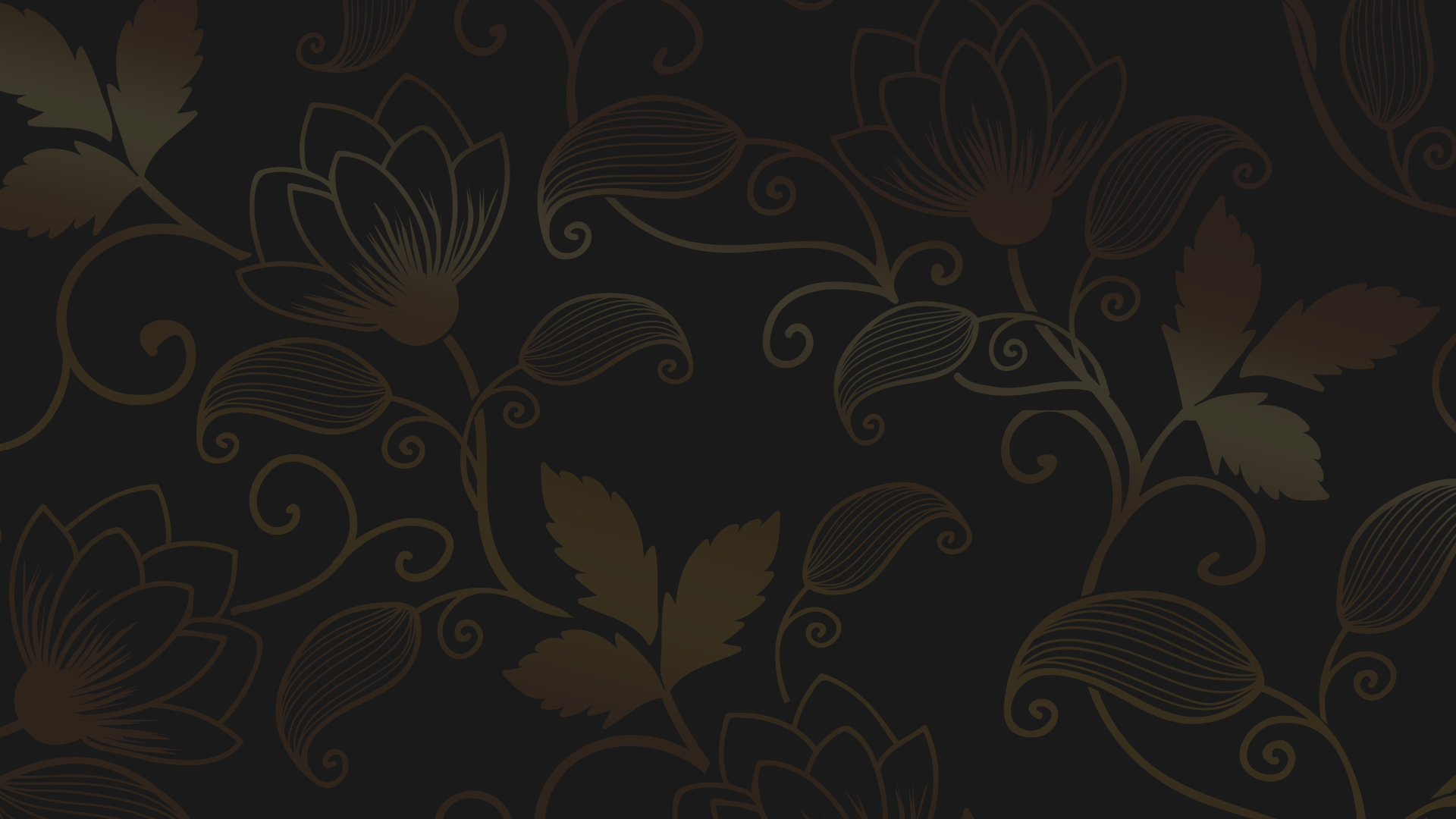 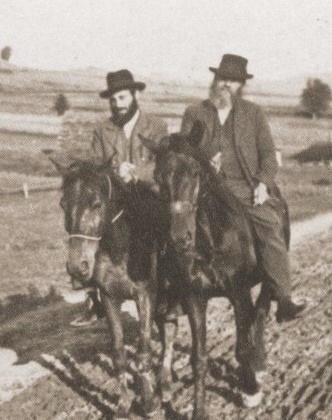 Для евреев, которые приняли православие, существовала система поощрений.
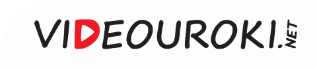 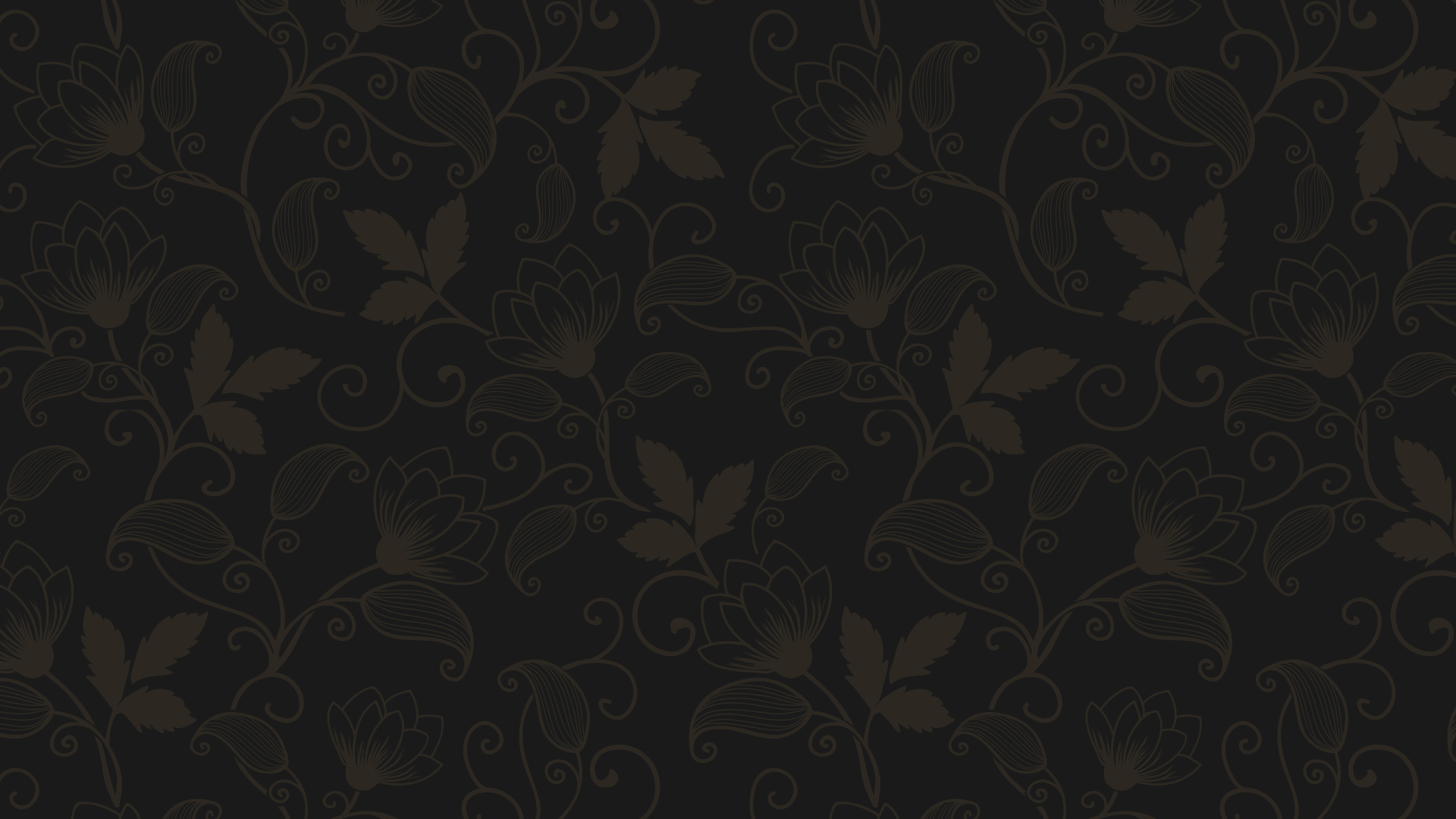 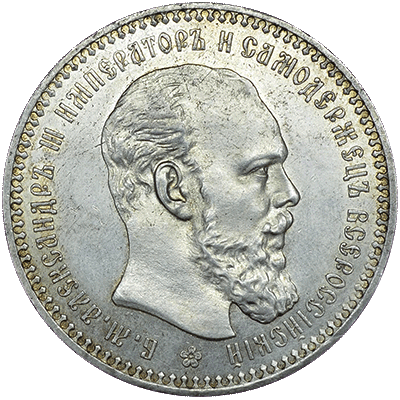 Система поощрений для евреев, принявших православие
2
1
Освобождение от налогов.
Снятие социальных запретов.
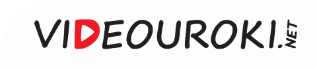 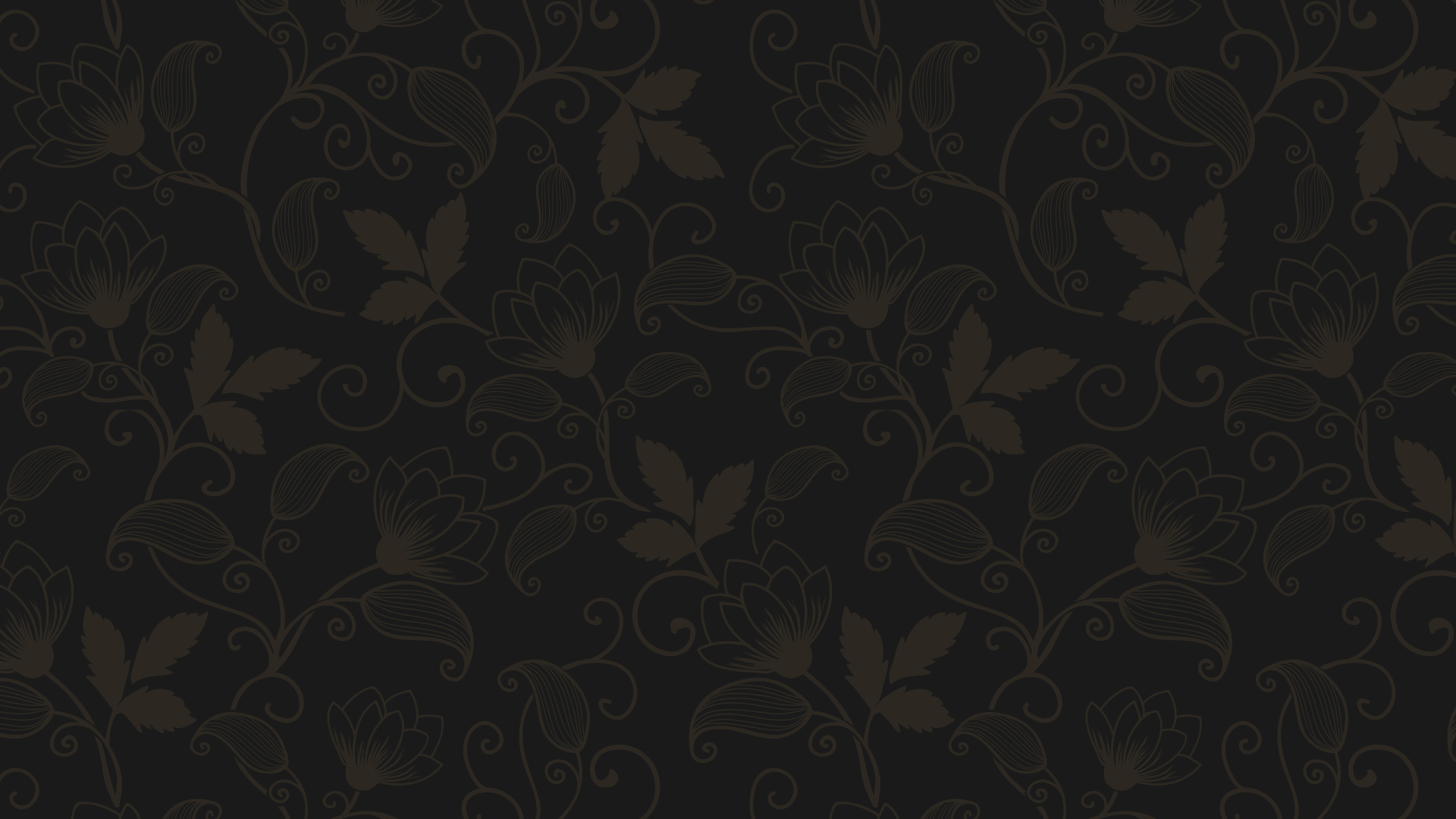 Религиозная и национальная политика Александра III
Религиозная политика была направлена на максимальное распространение православия в стране.
1
Правительство помогало Русской православной церкви укреплять свои позиции и распространять вероучения.
2
В польских и прибалтийских губерниях, Закавказье и Финляндии власть стремилась достичь политического и культурного единообразия.
3
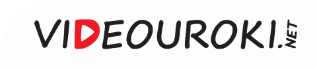 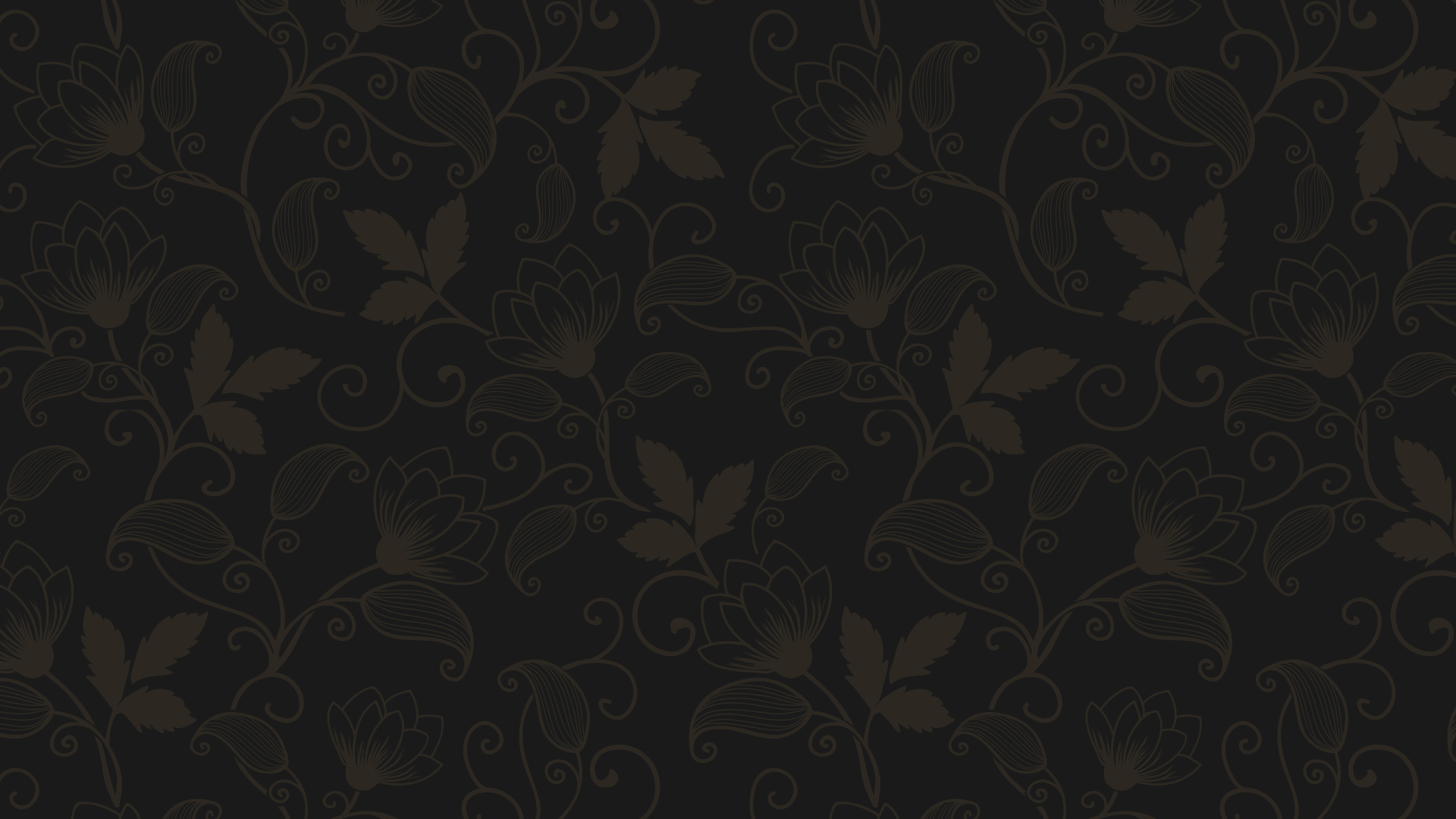 Религиозная и национальная политика Александра III
Завершился процесс христианизации нерусских народов Поволжья, Приуралья, Сибири и Дальнего Востока.
4
Одним из условий лояльной политики правительства к нехристианским религиям было их невмешательство в исповедание православия.
5
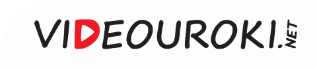